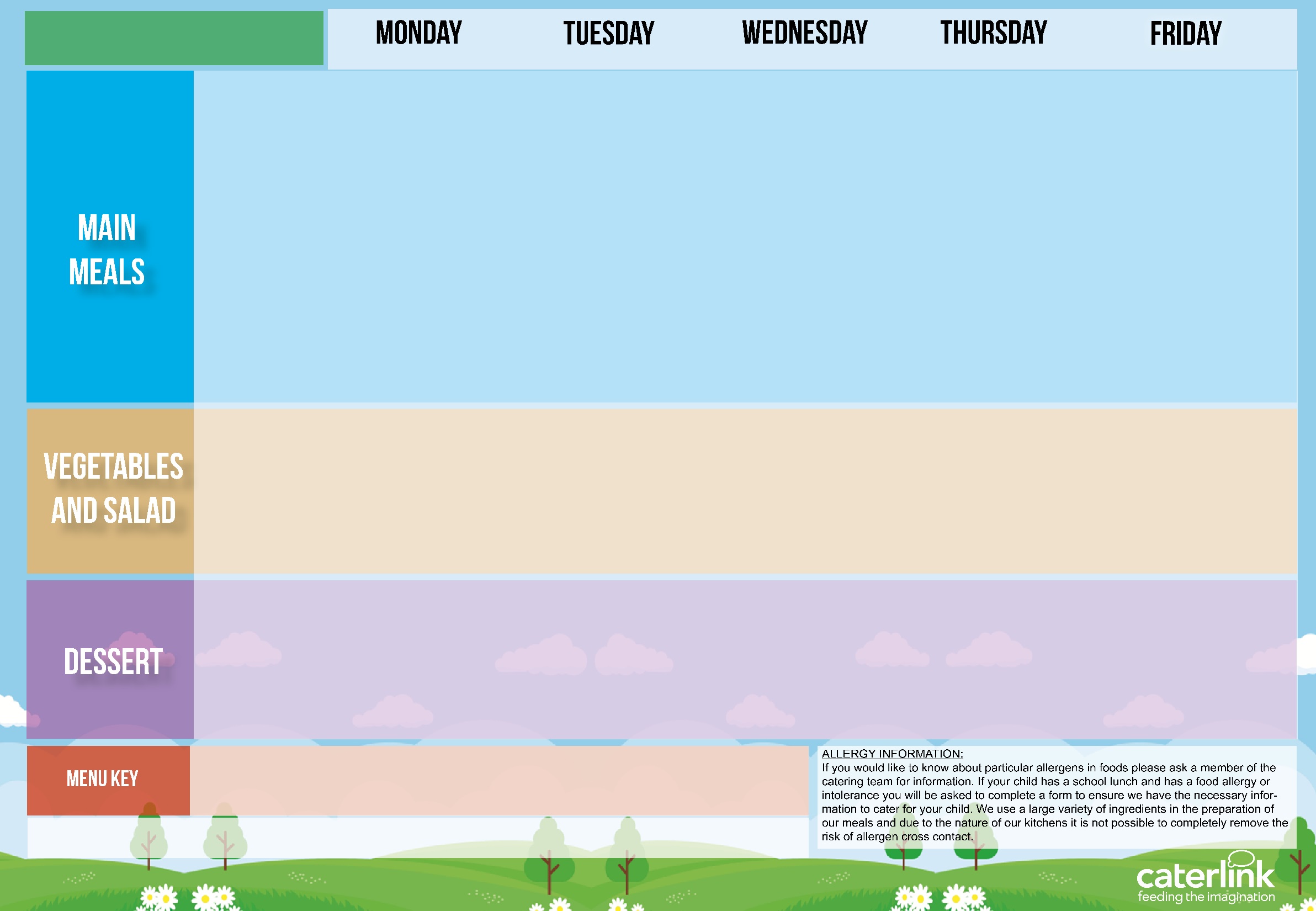 Islington Spring Summer 2025
WEEK ONE
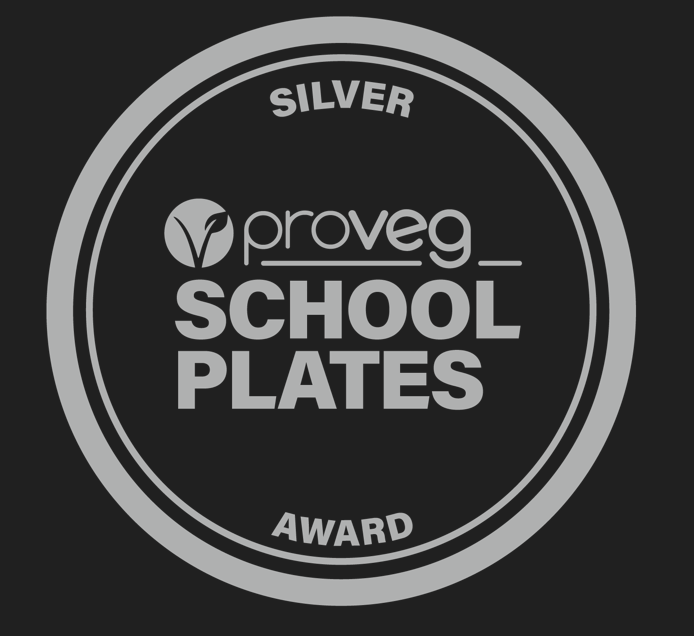 Option One






Option Two





Option Three




Vegetables


Salad Bar








Dessert
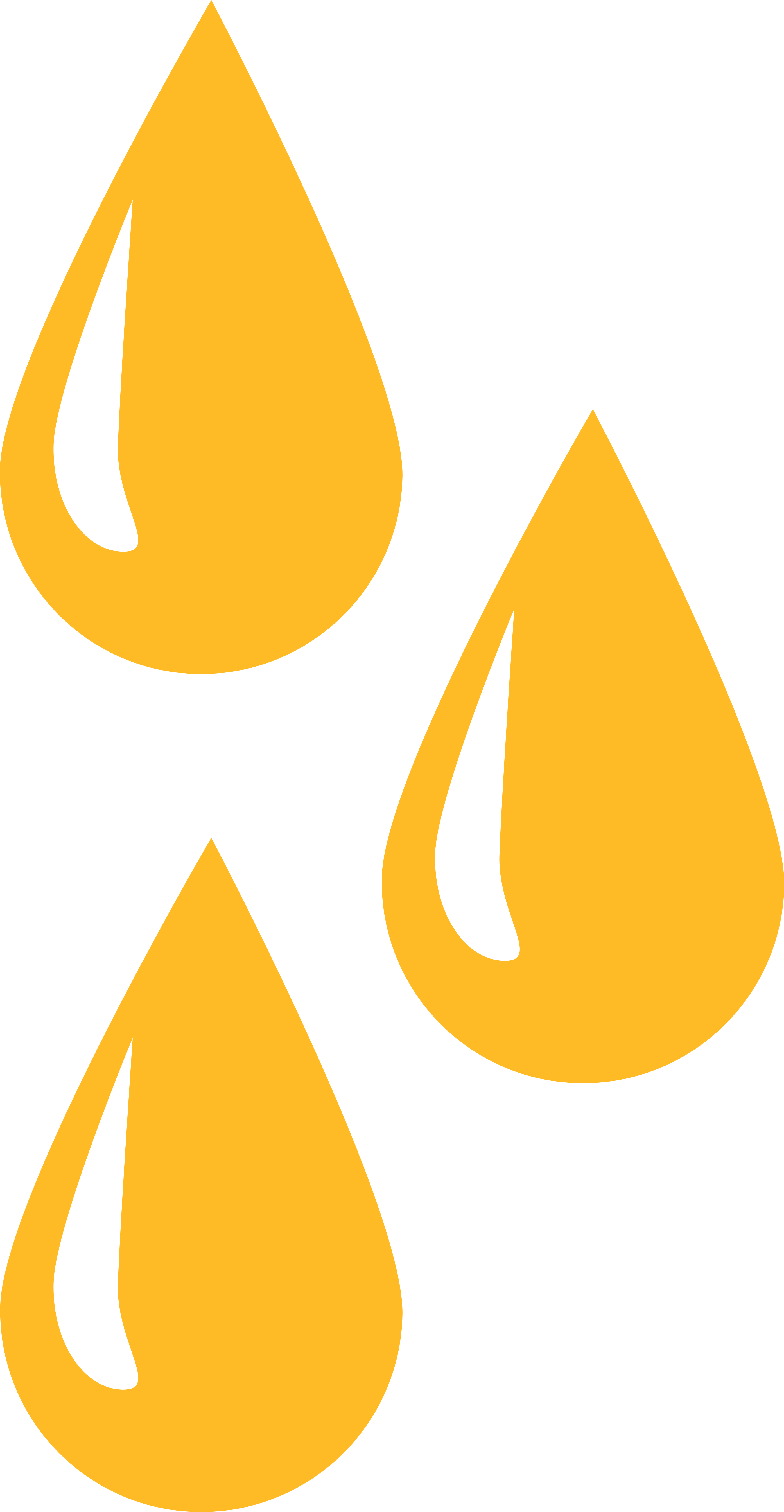 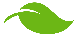 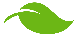 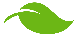 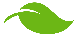 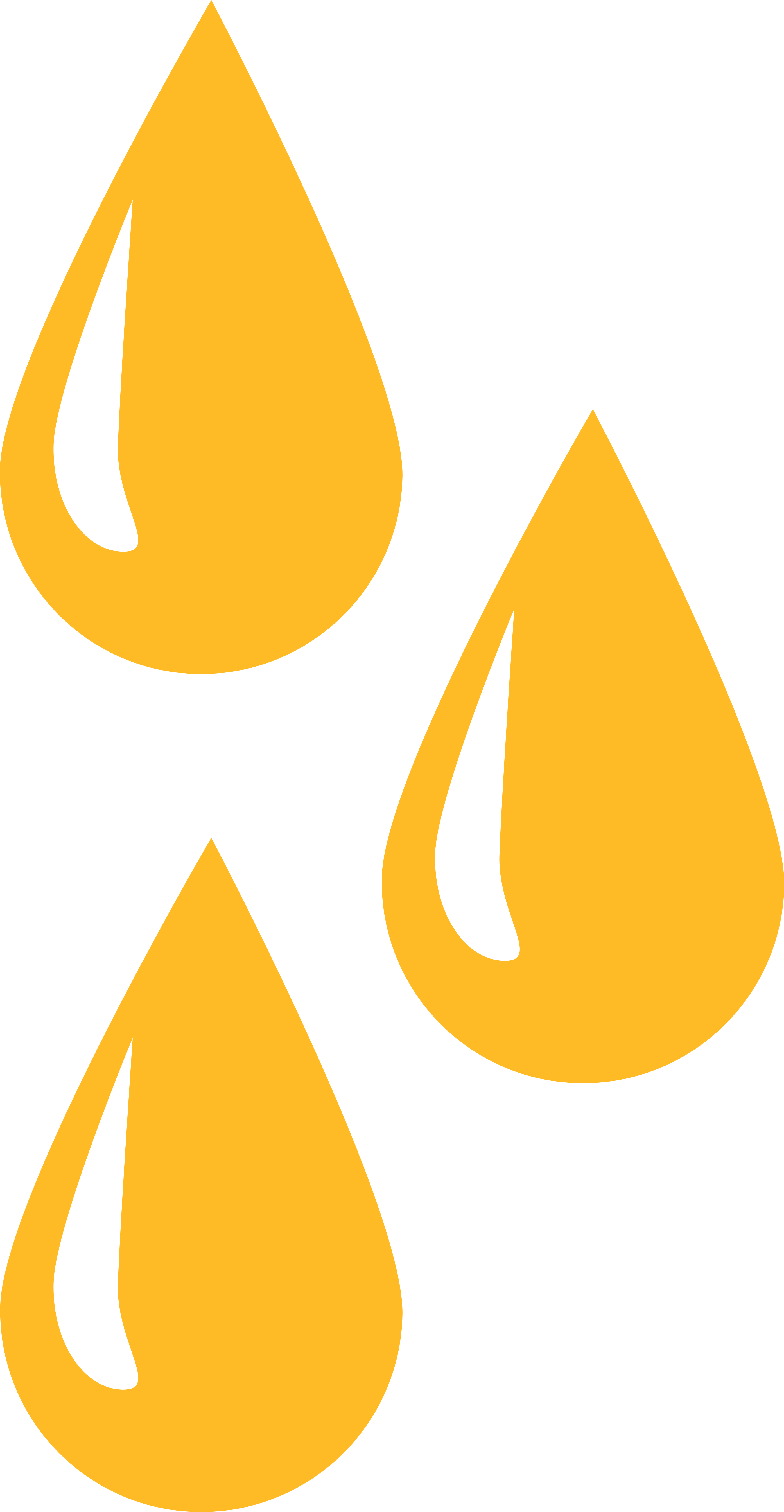 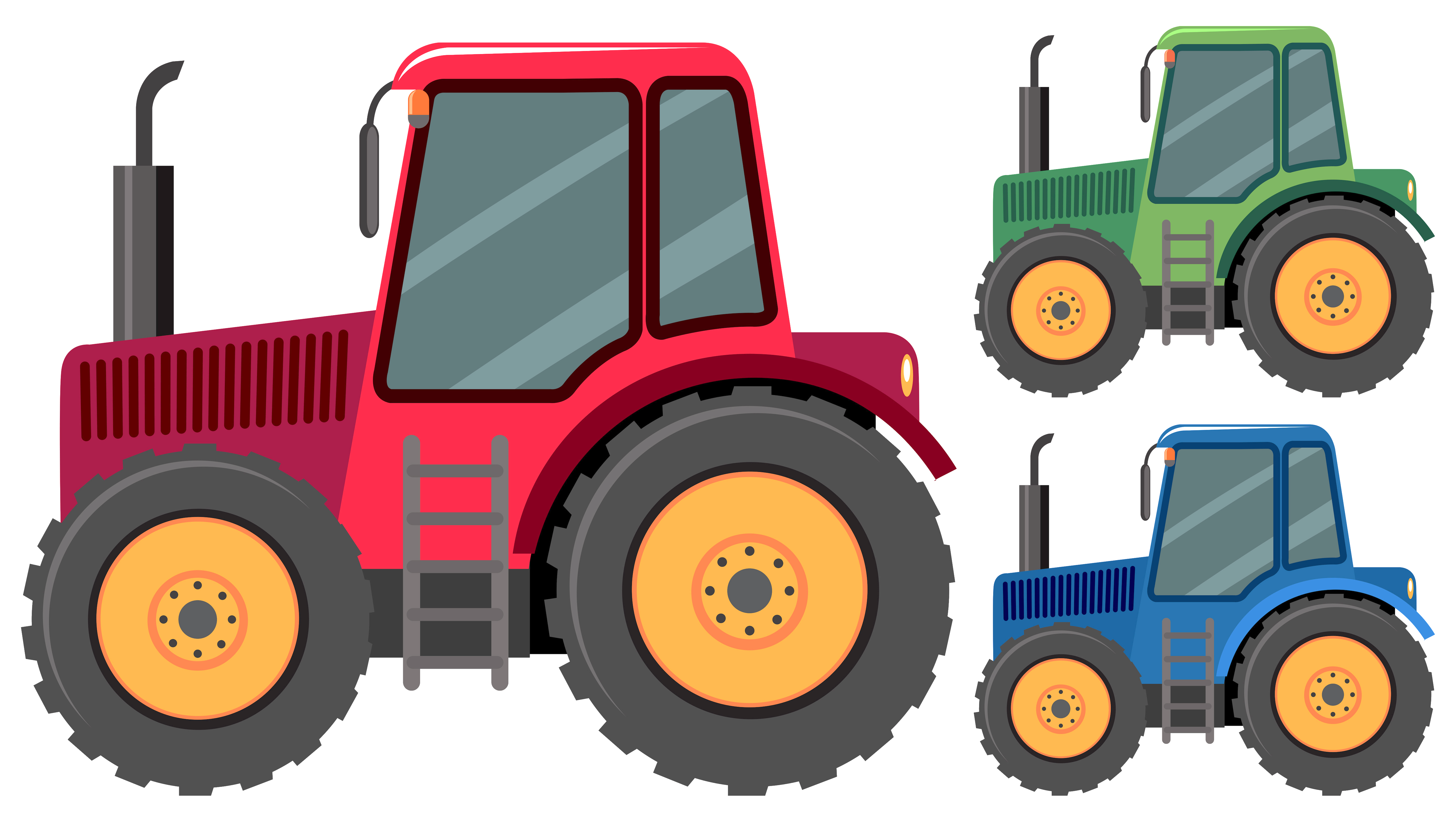 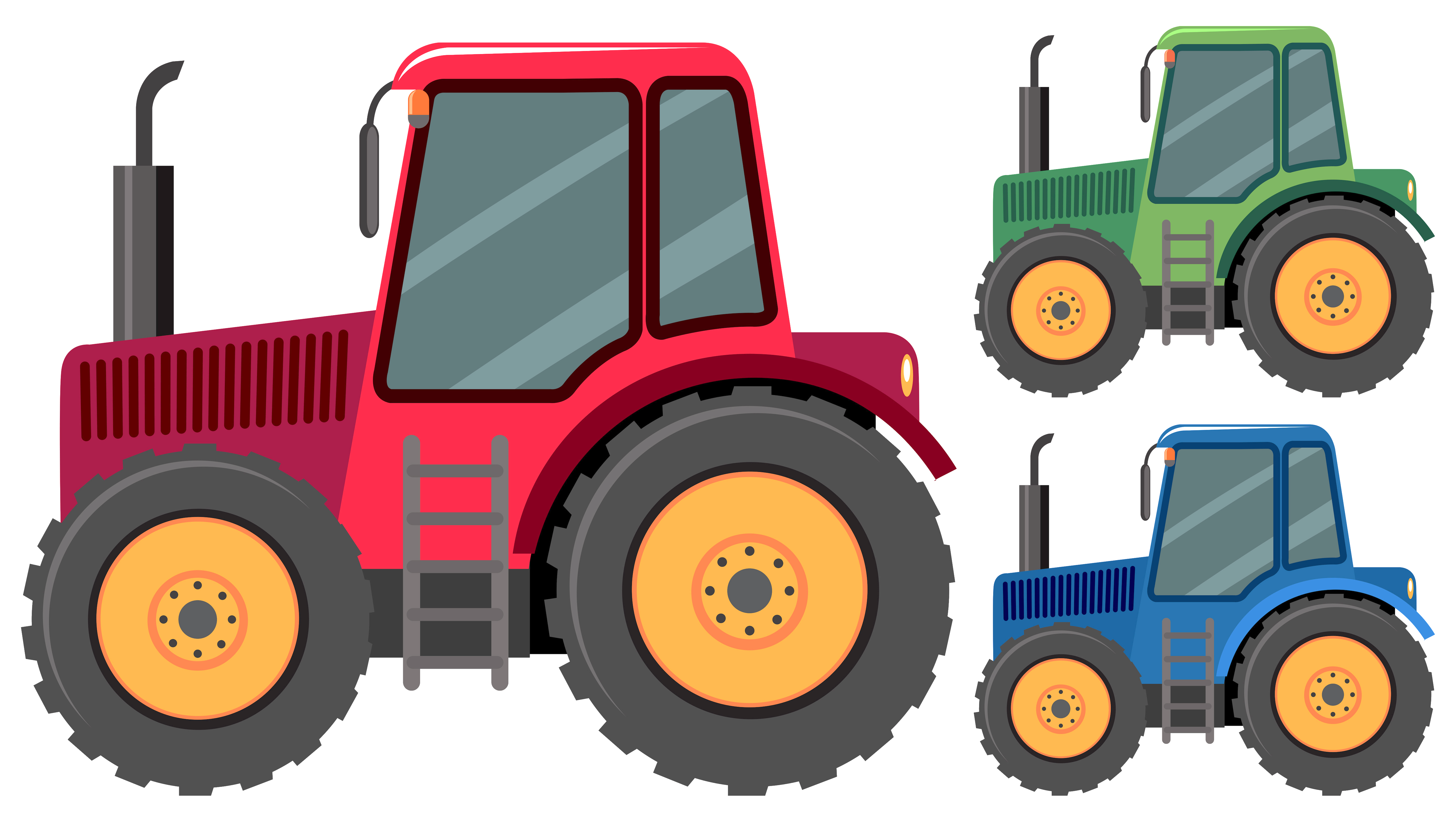 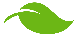 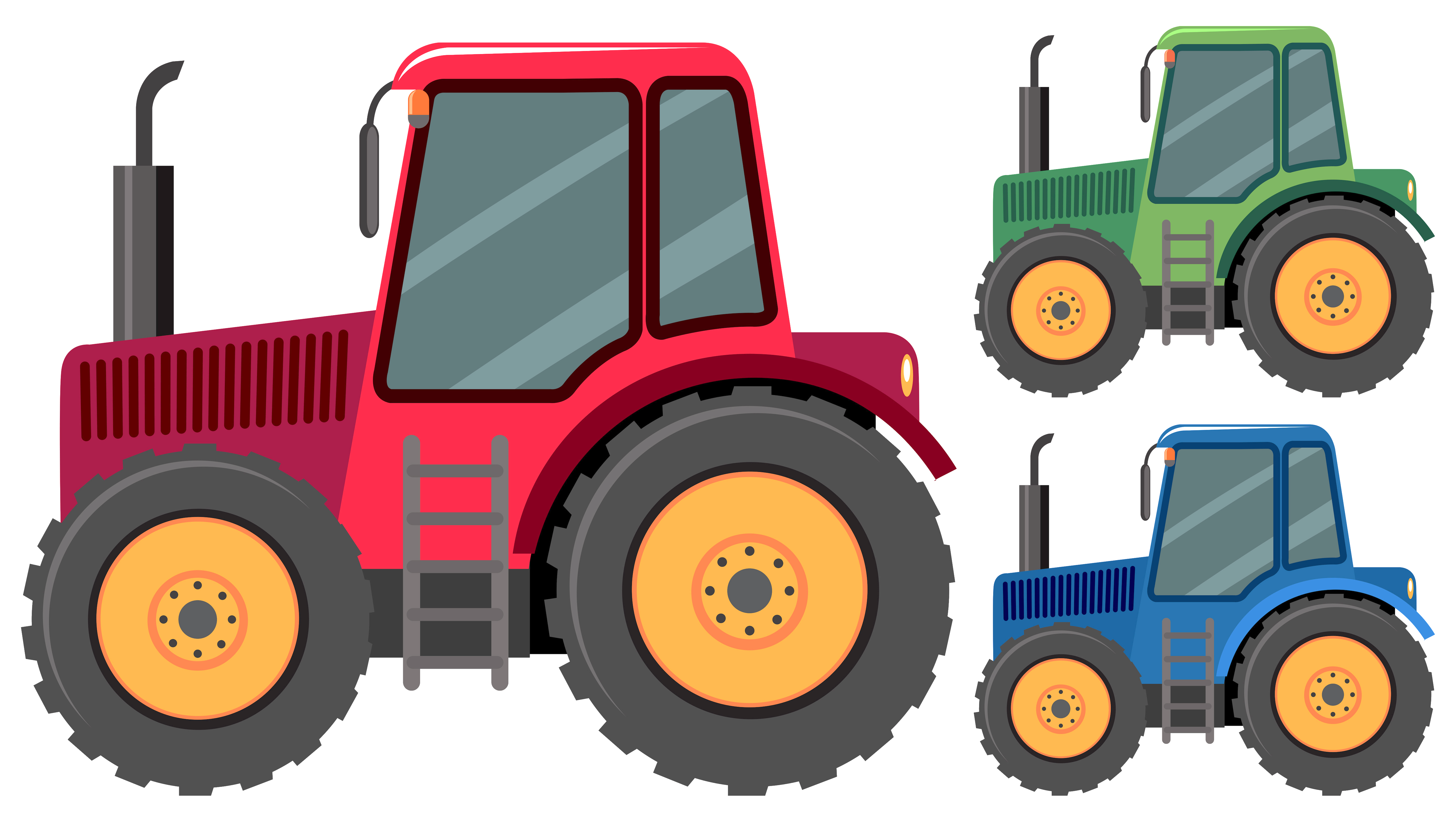 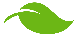 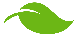 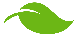 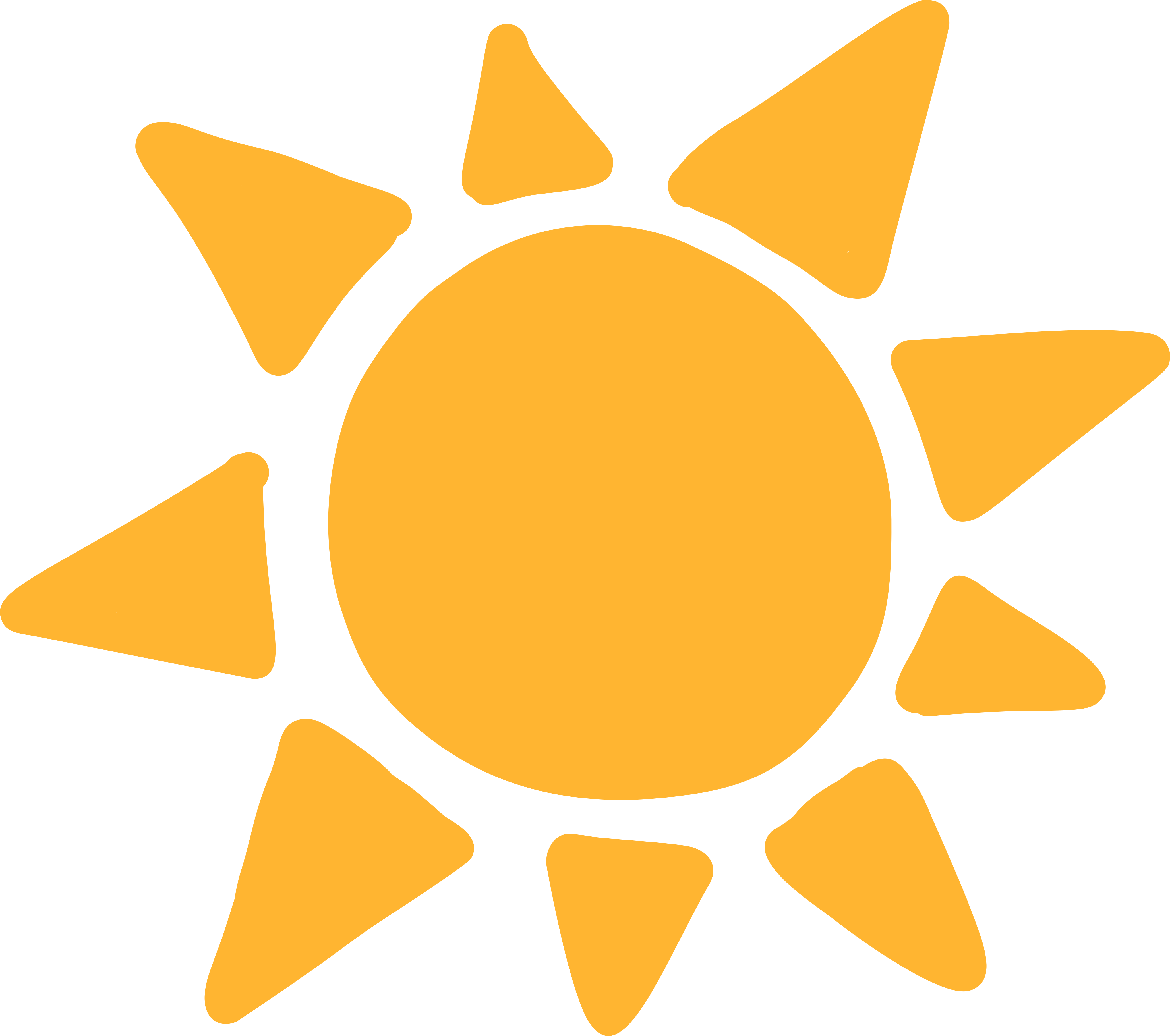 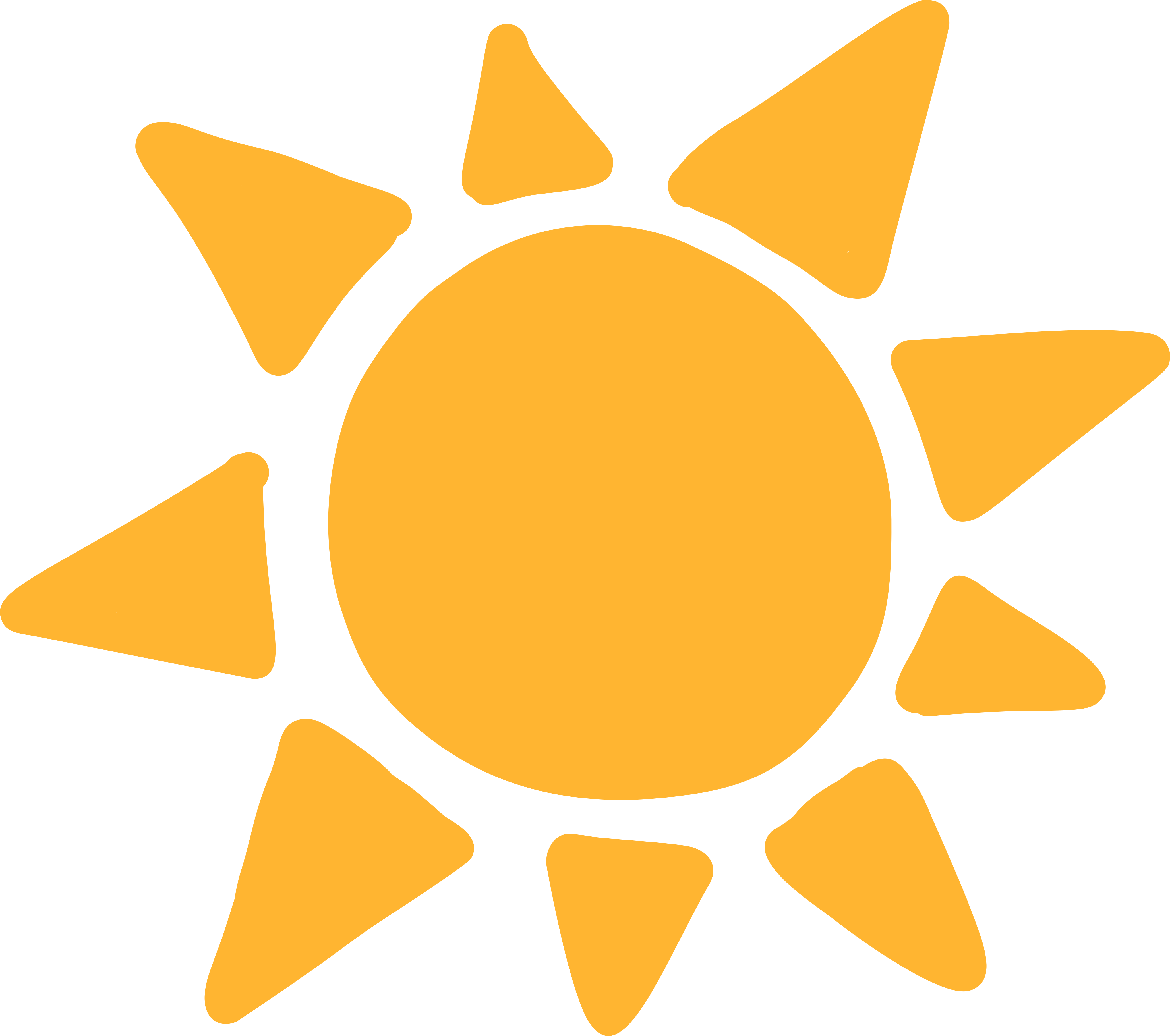 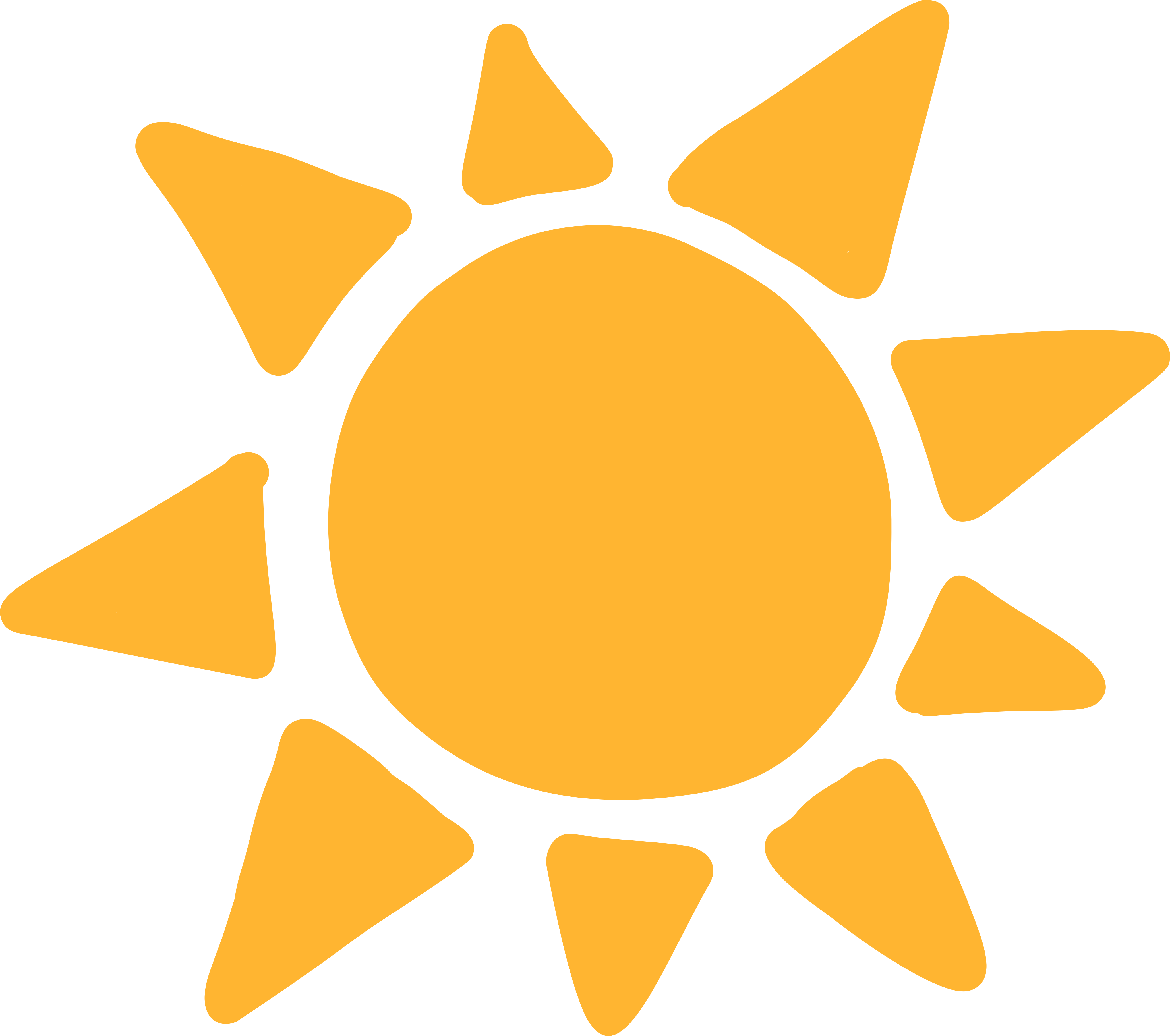 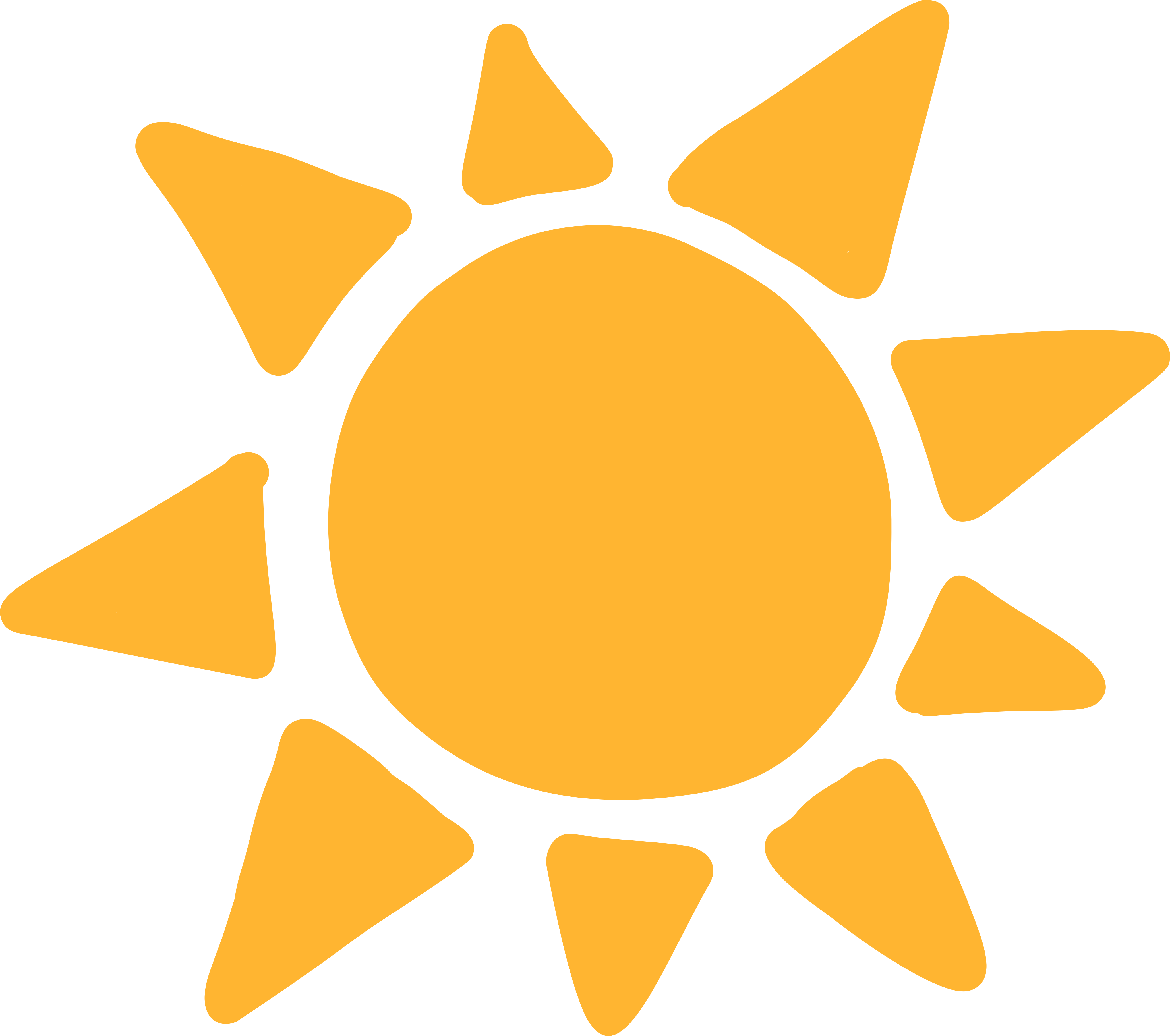 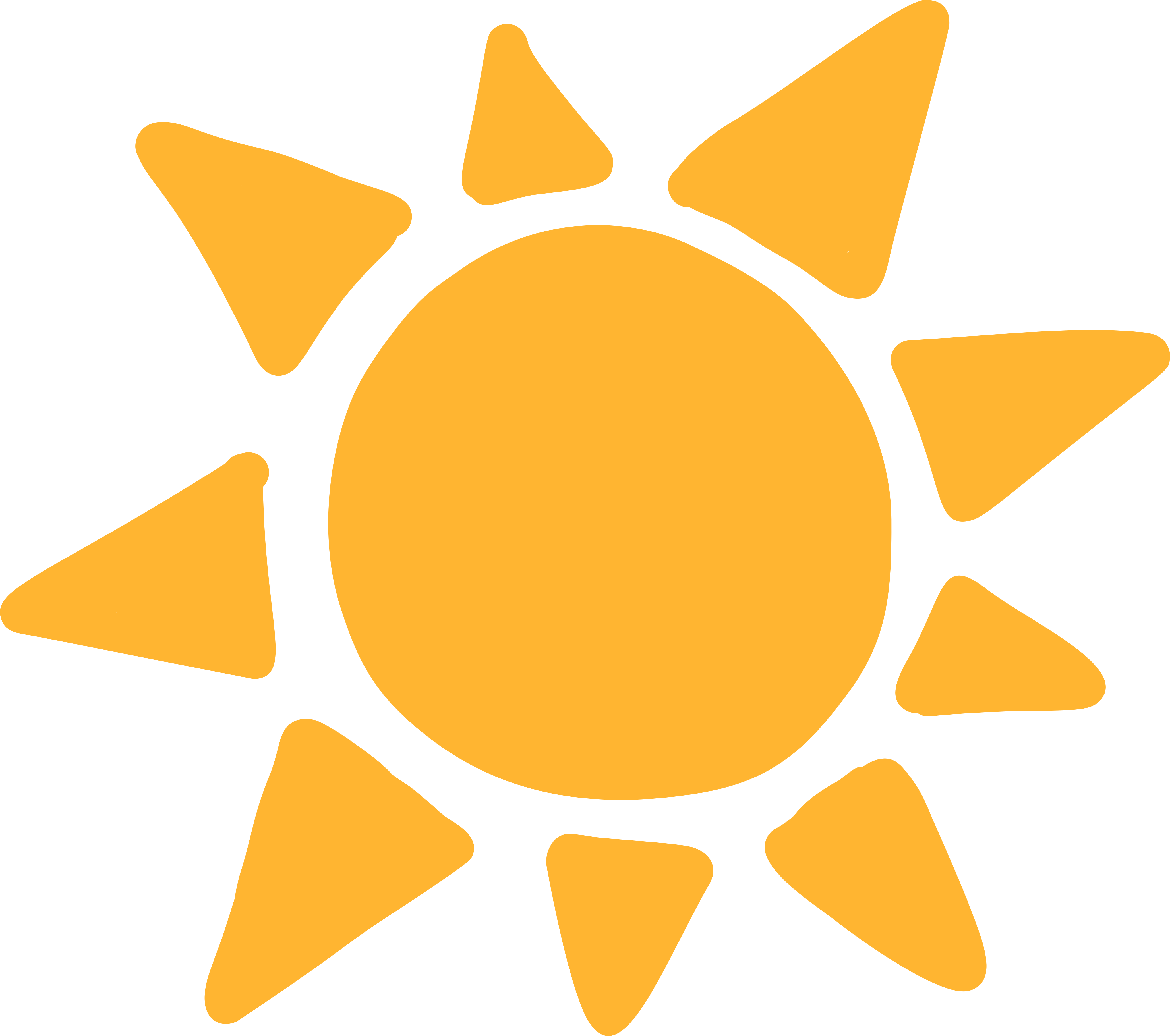 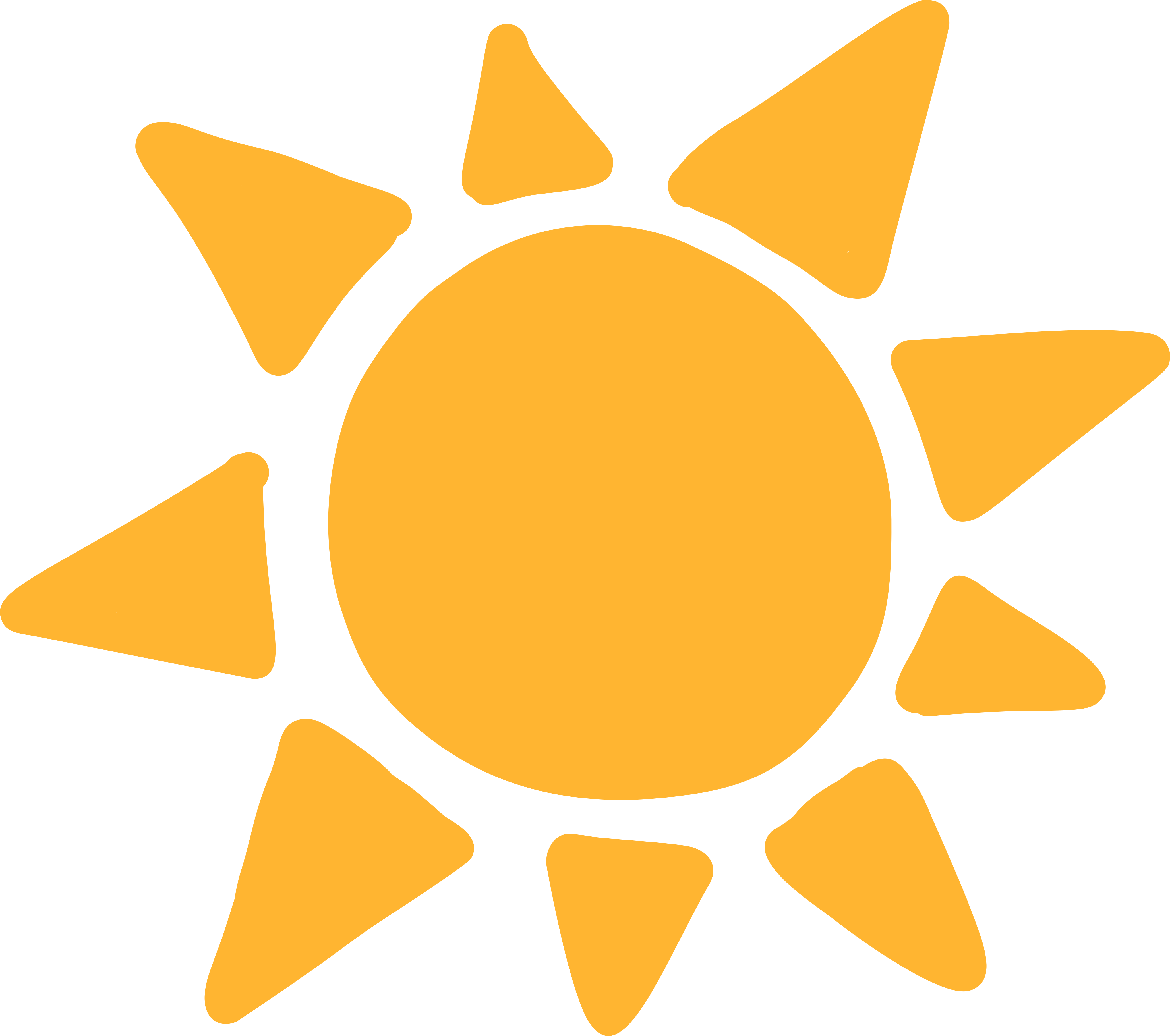 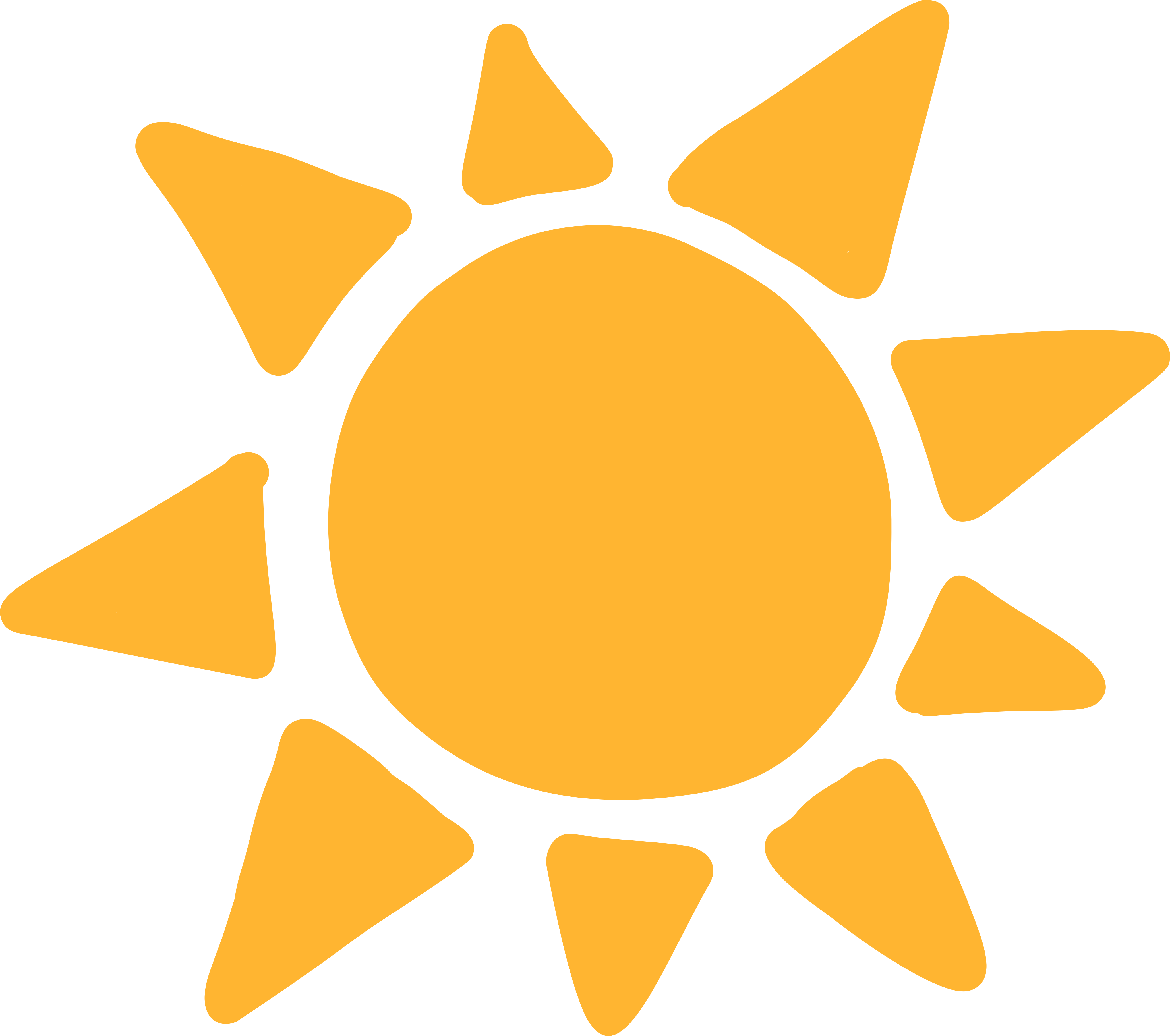 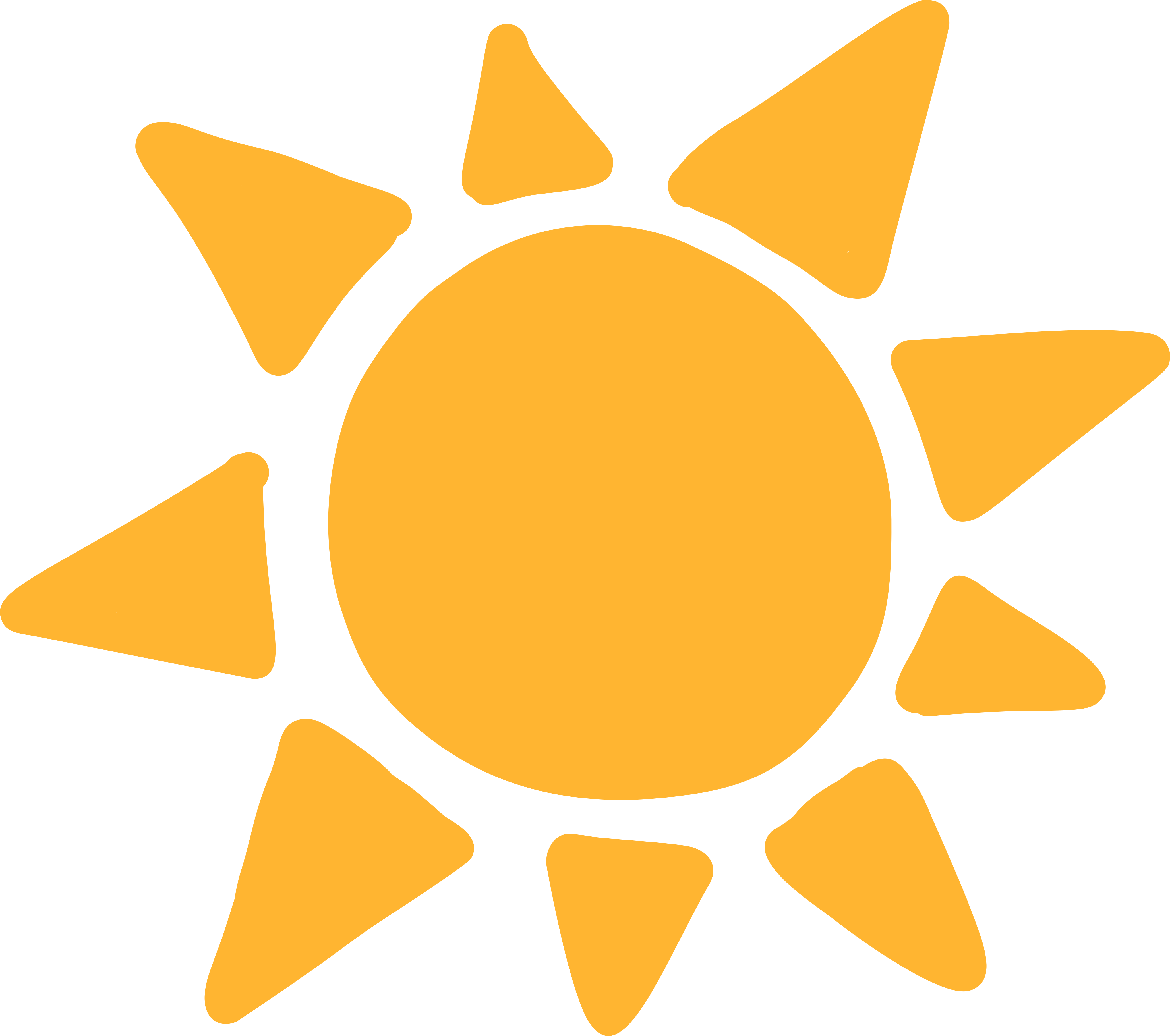 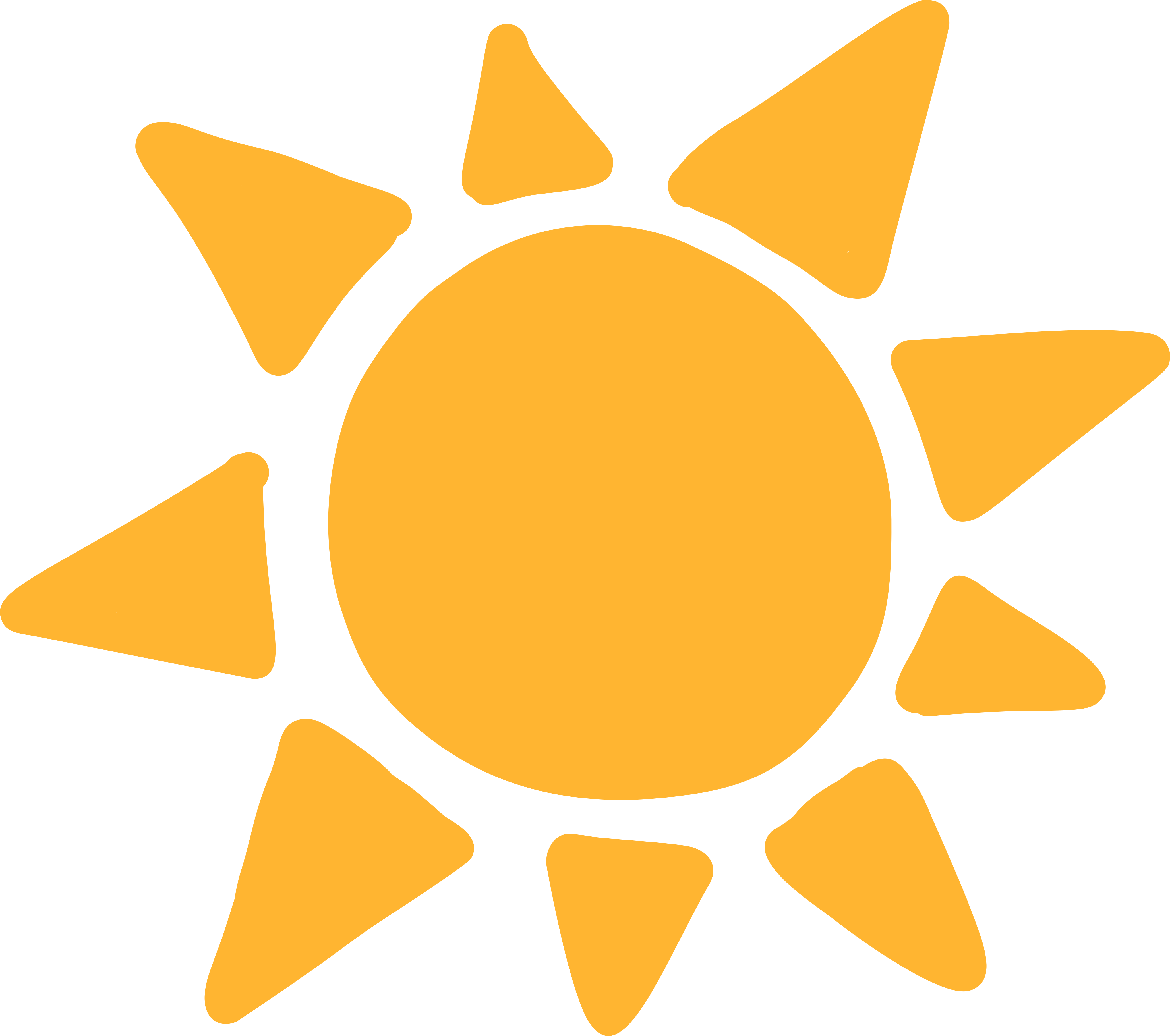 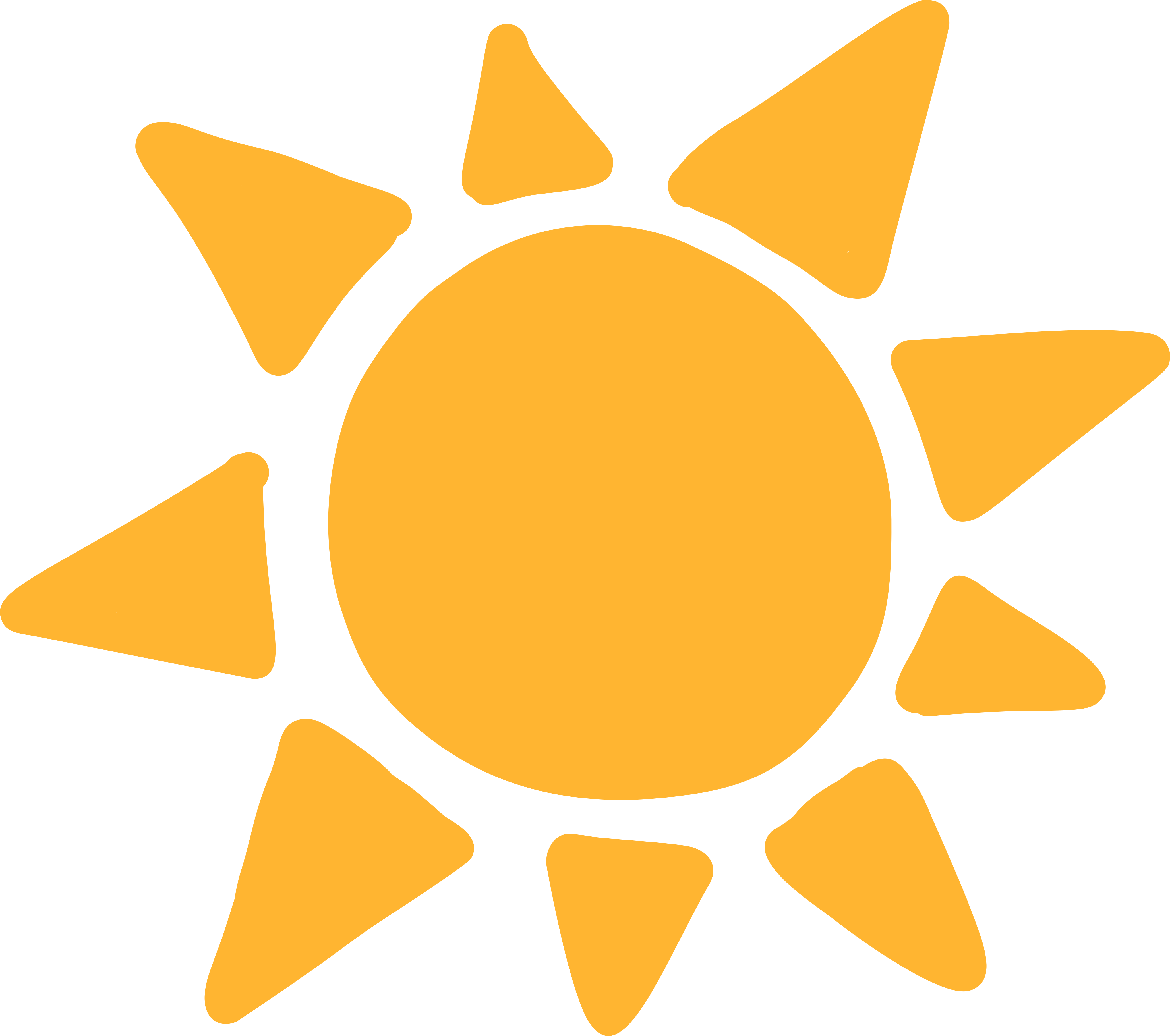 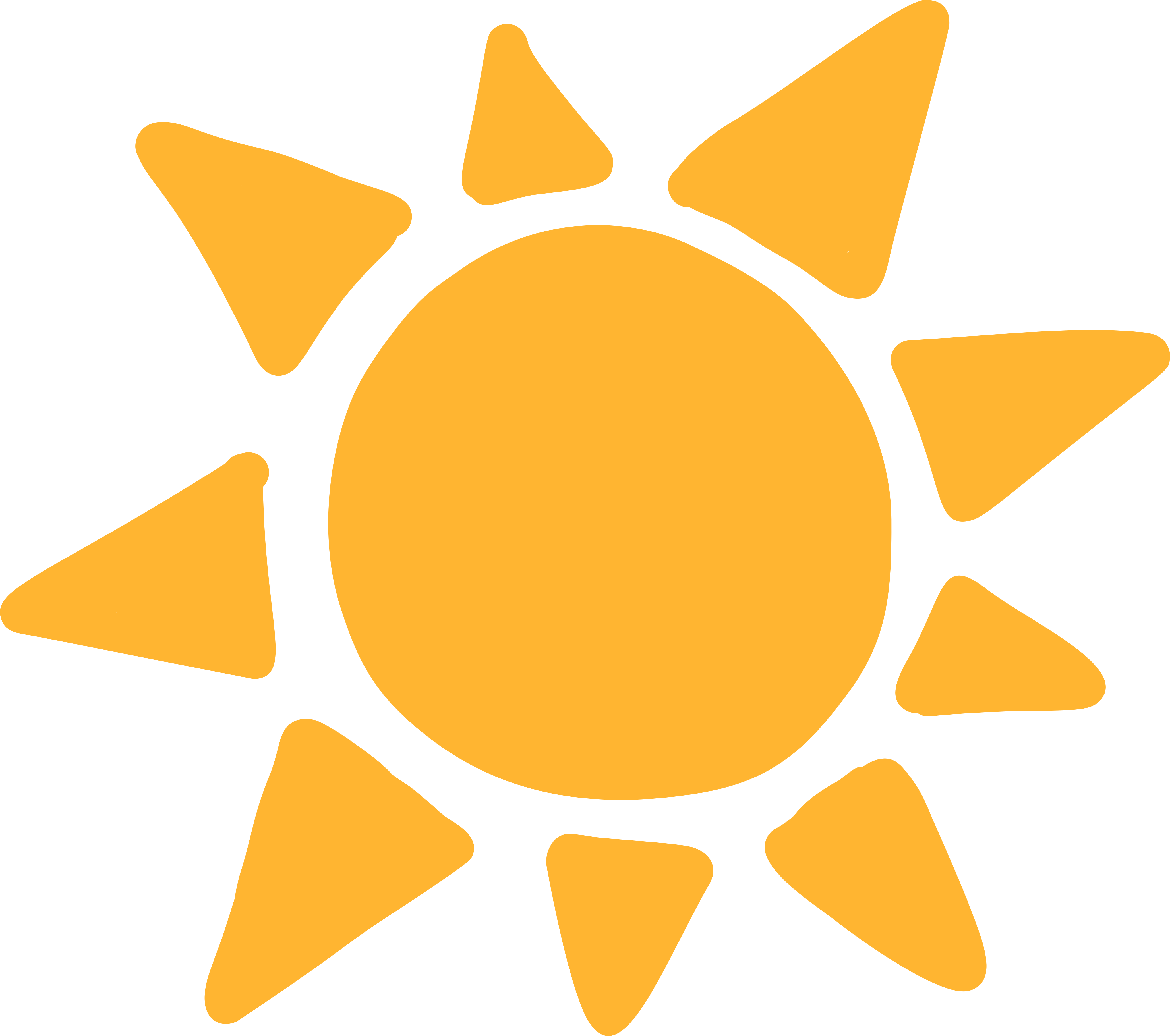 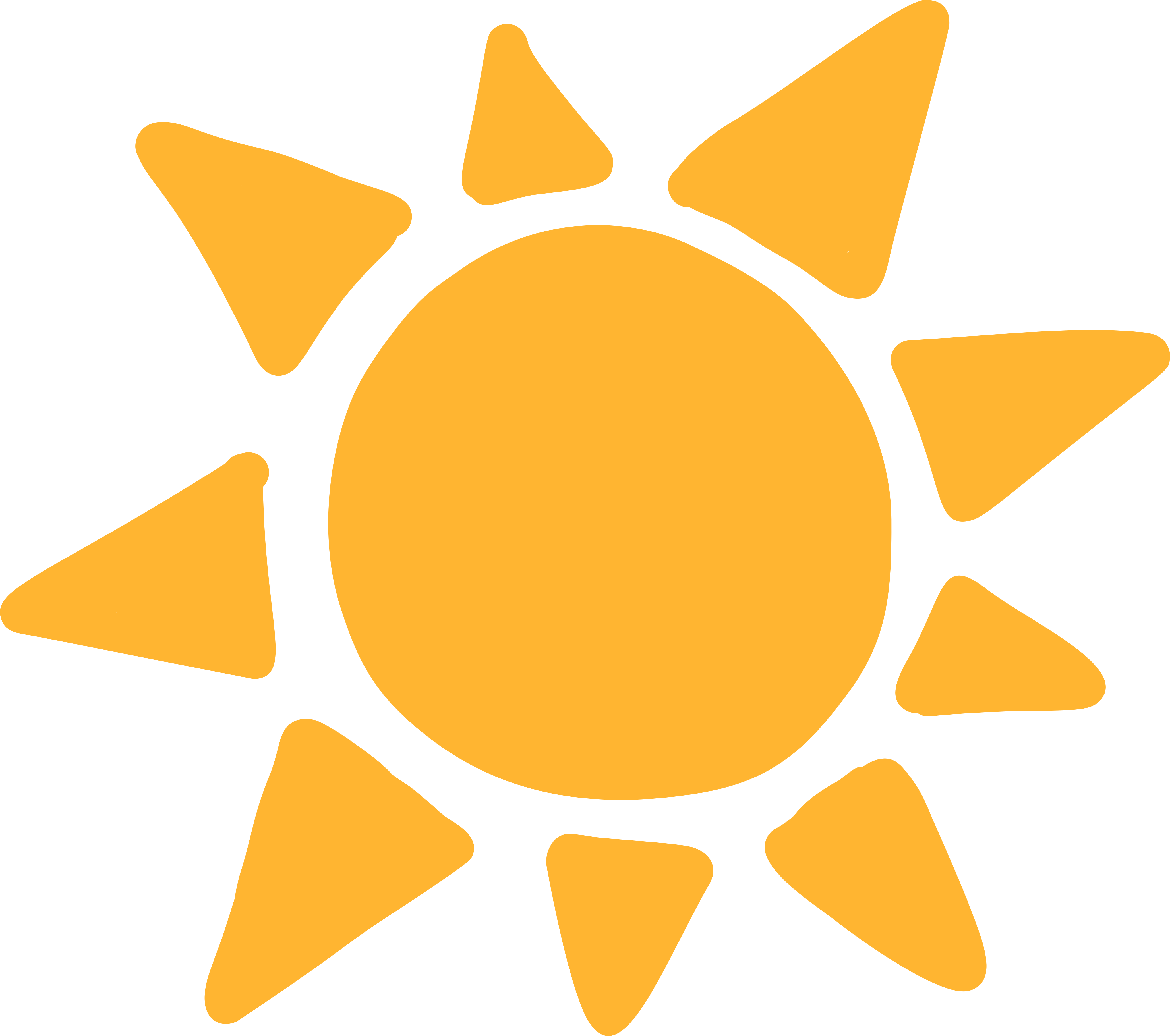 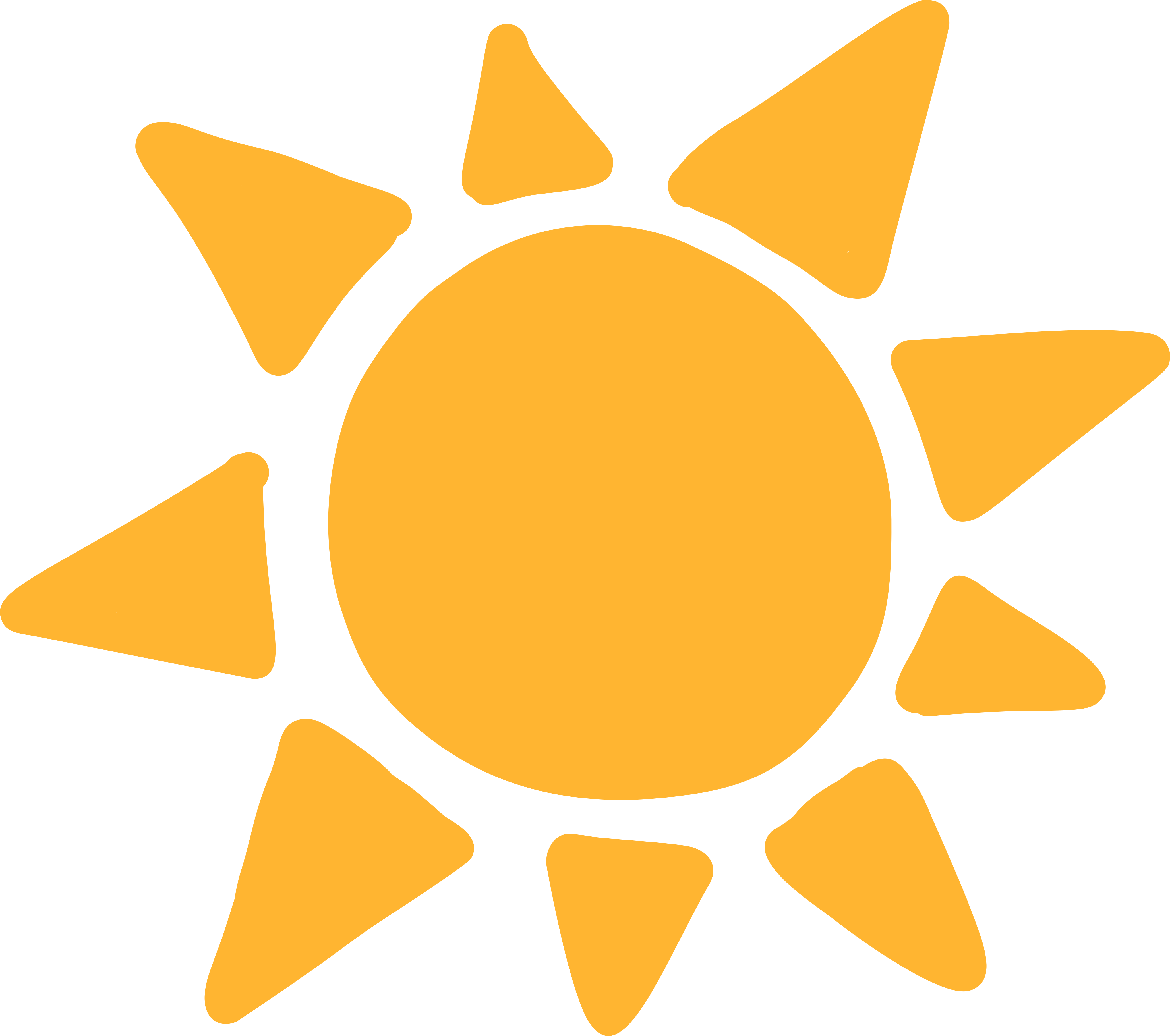 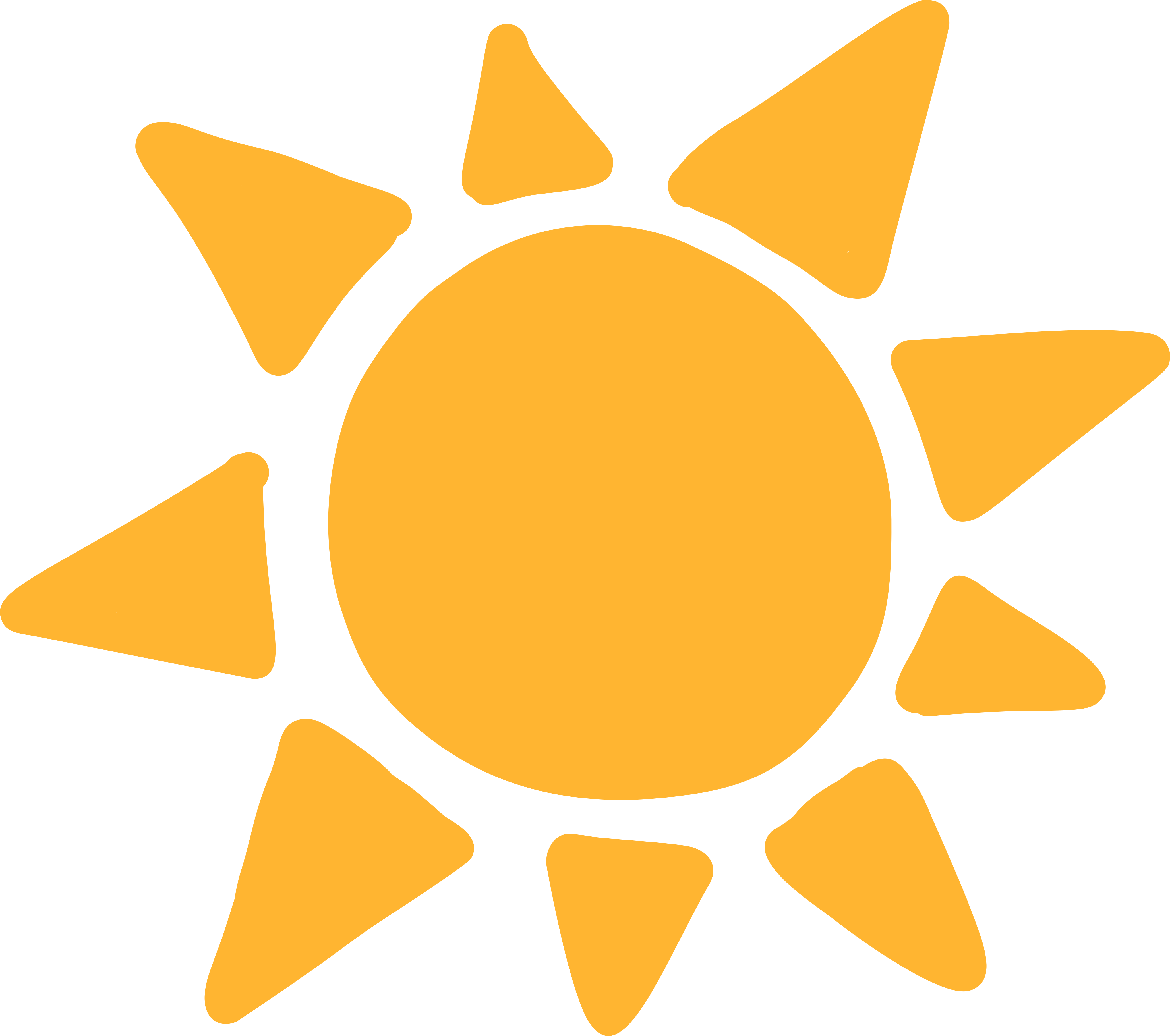 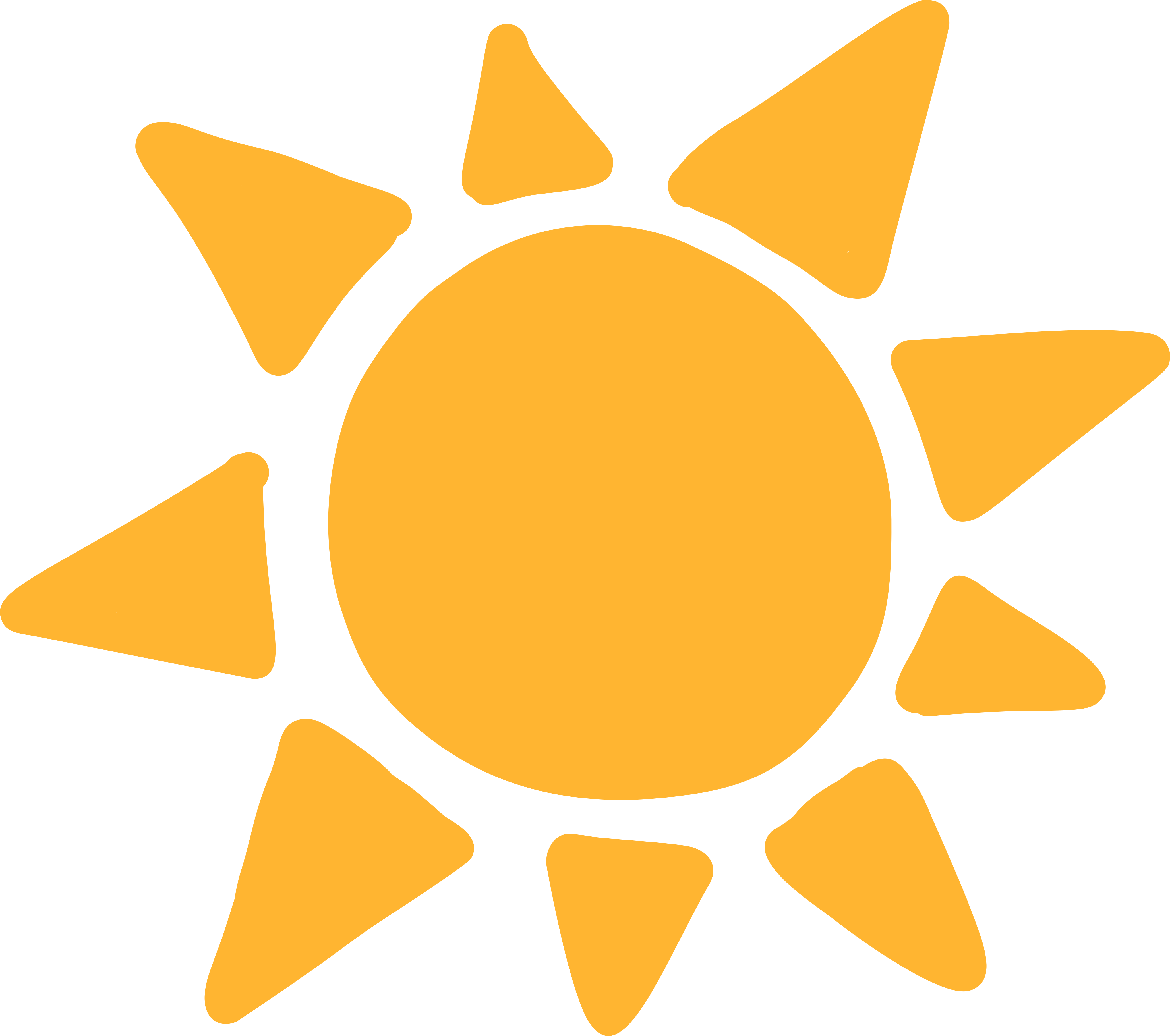 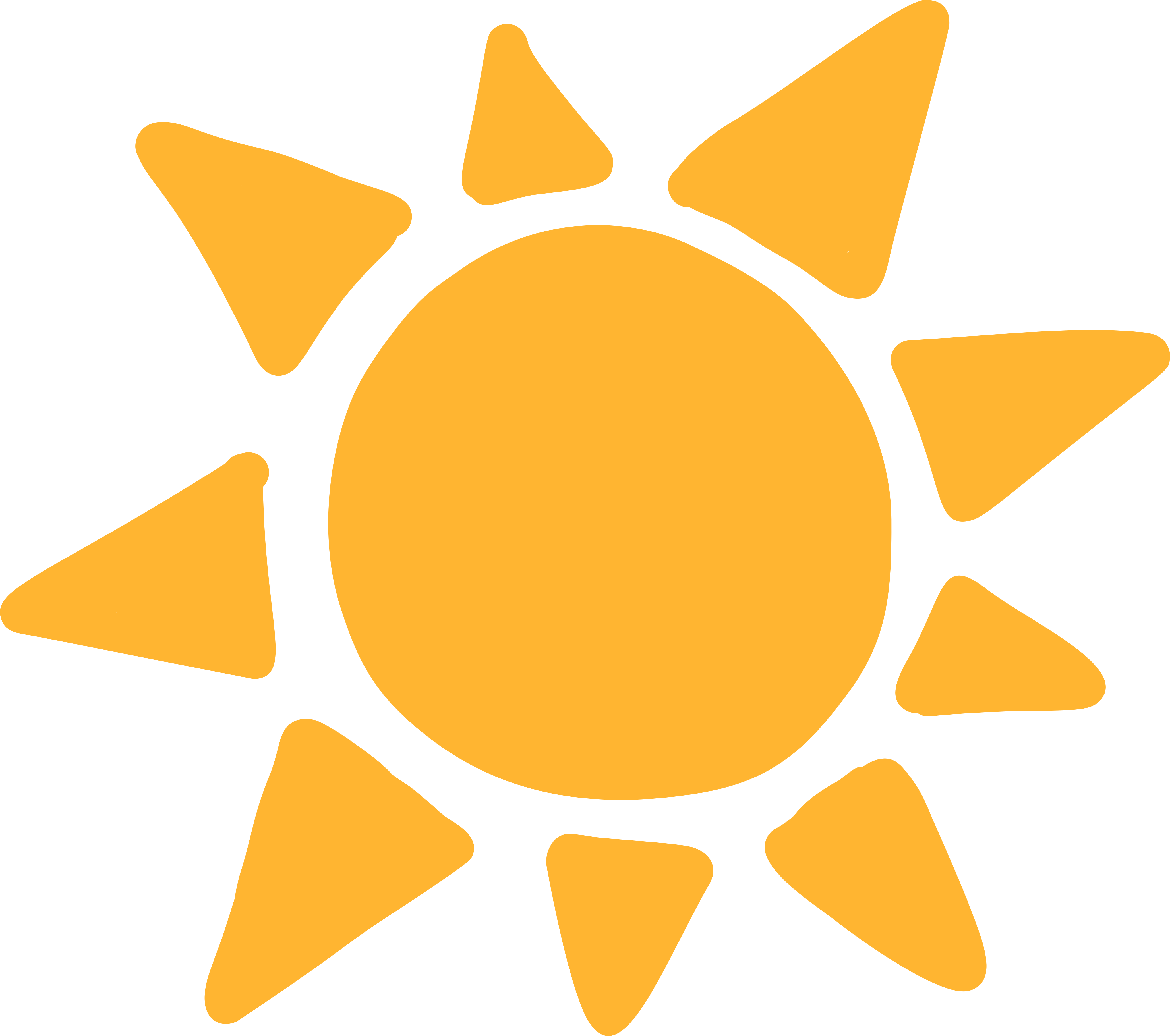 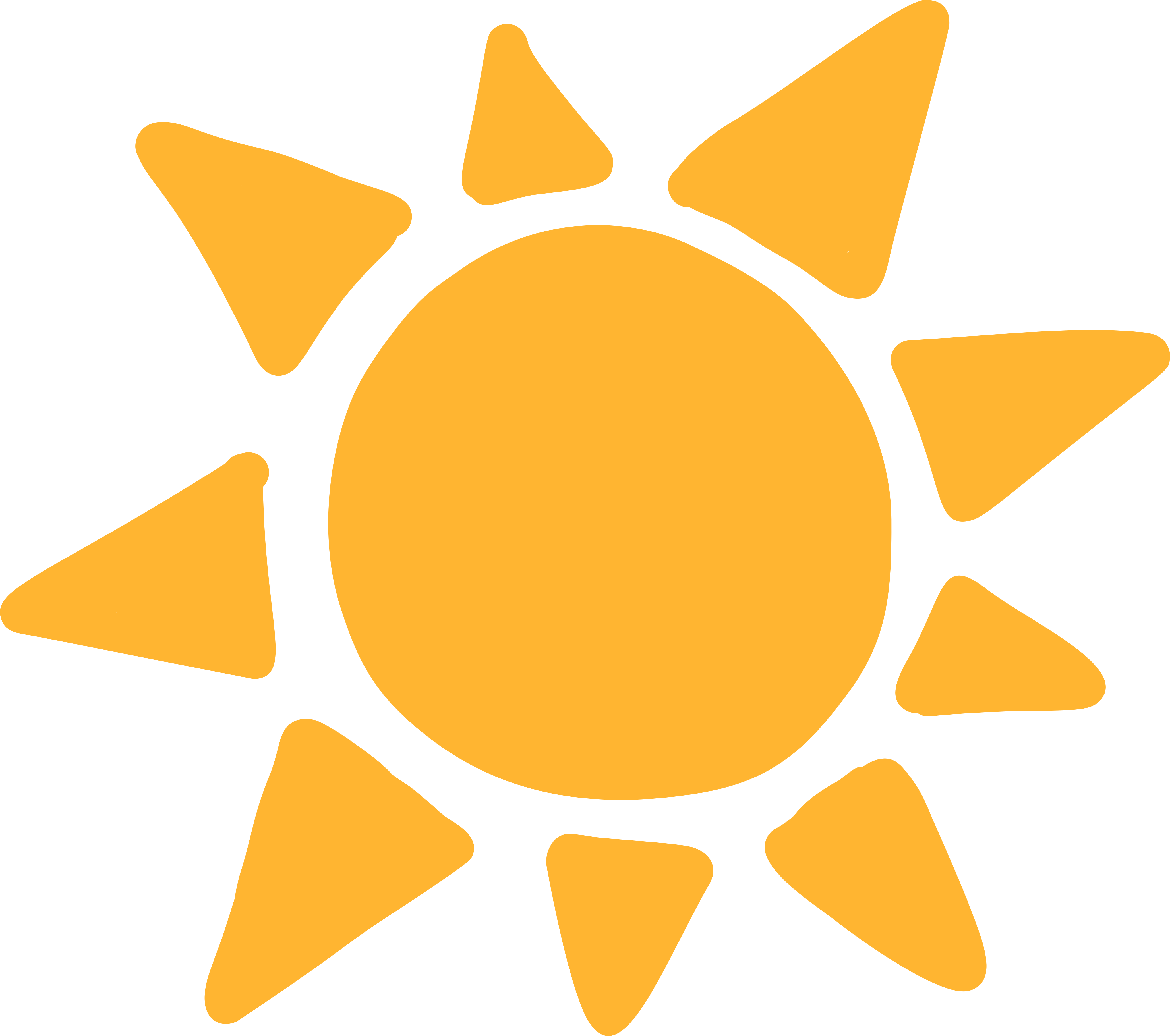 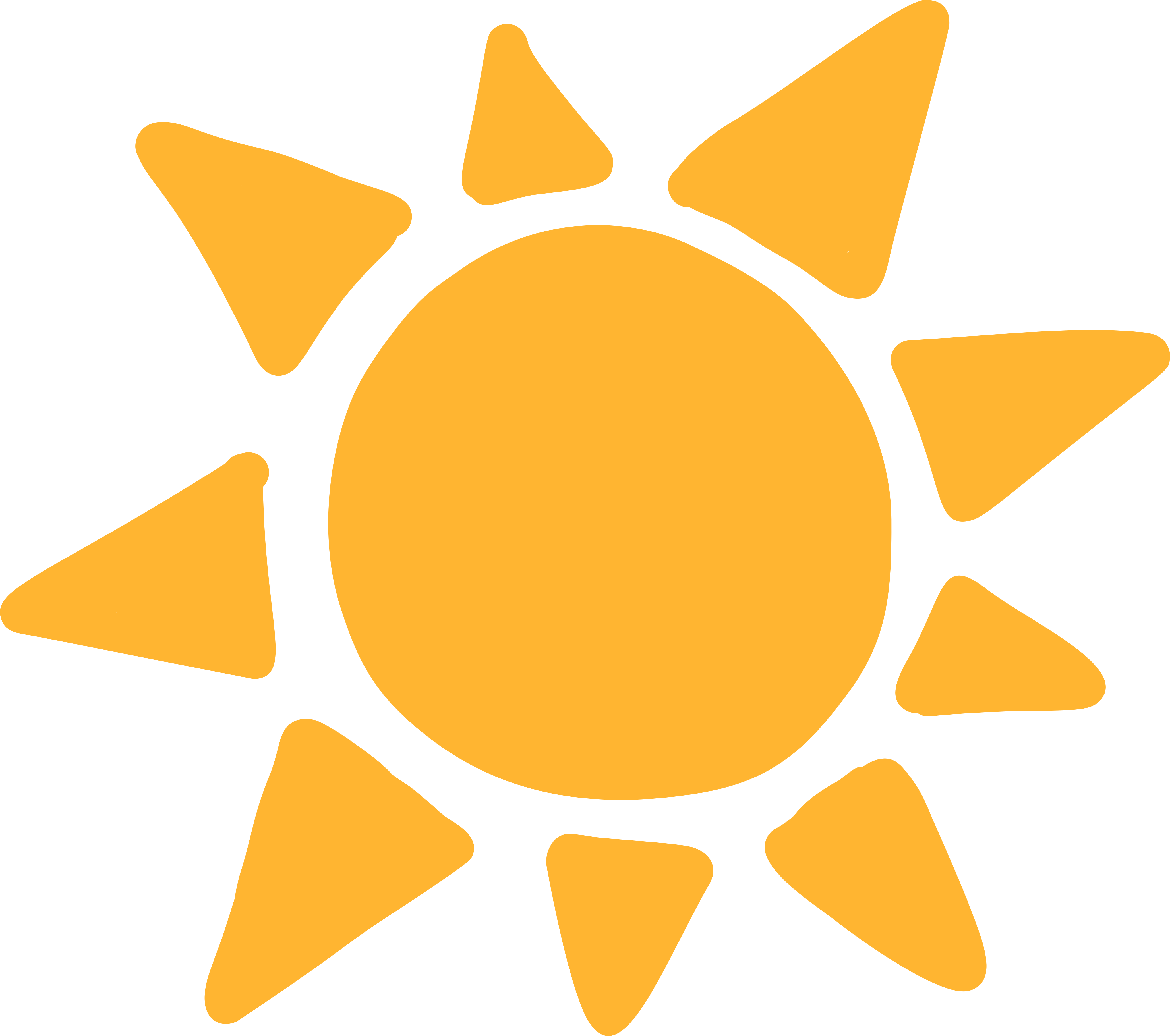 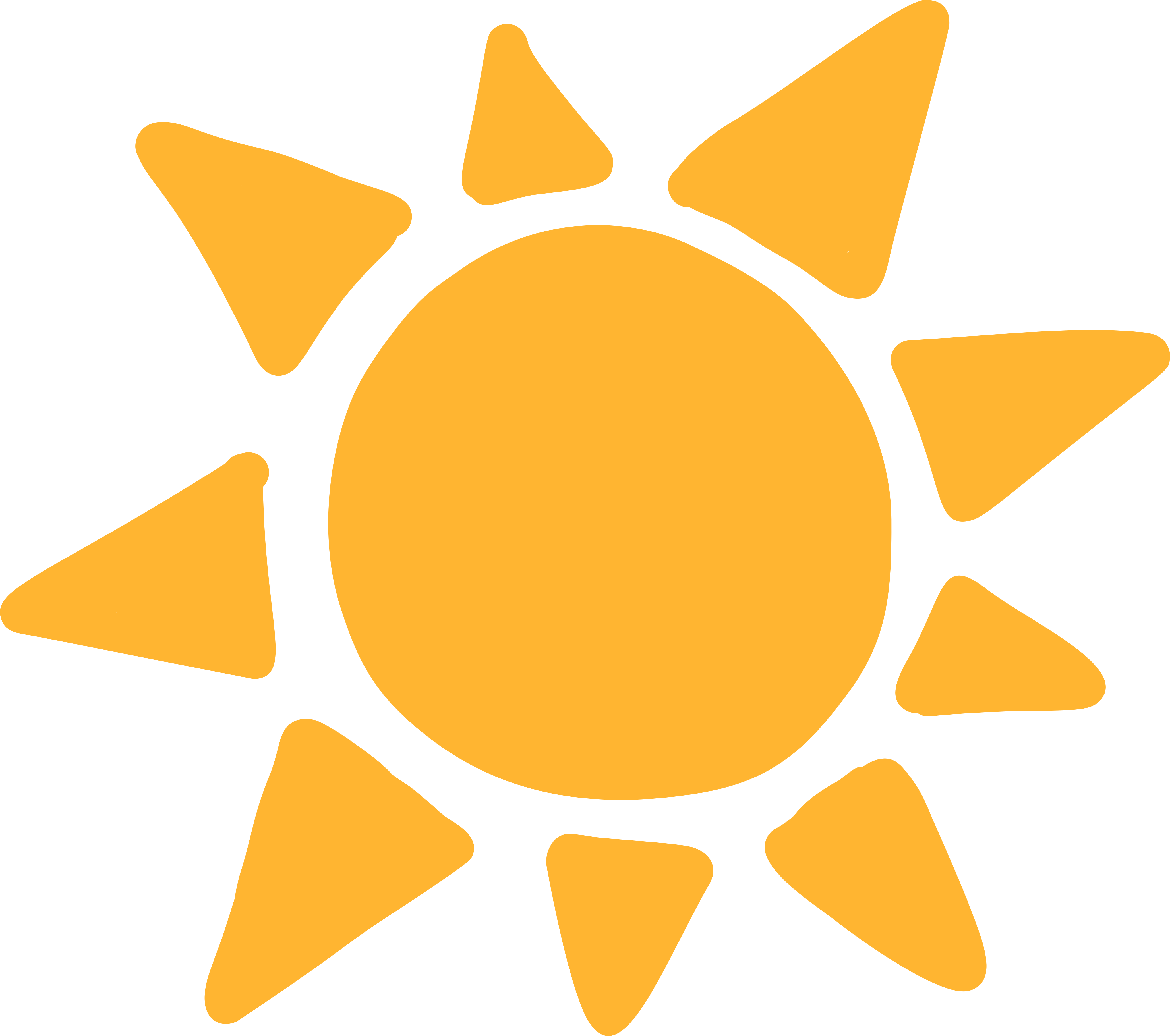 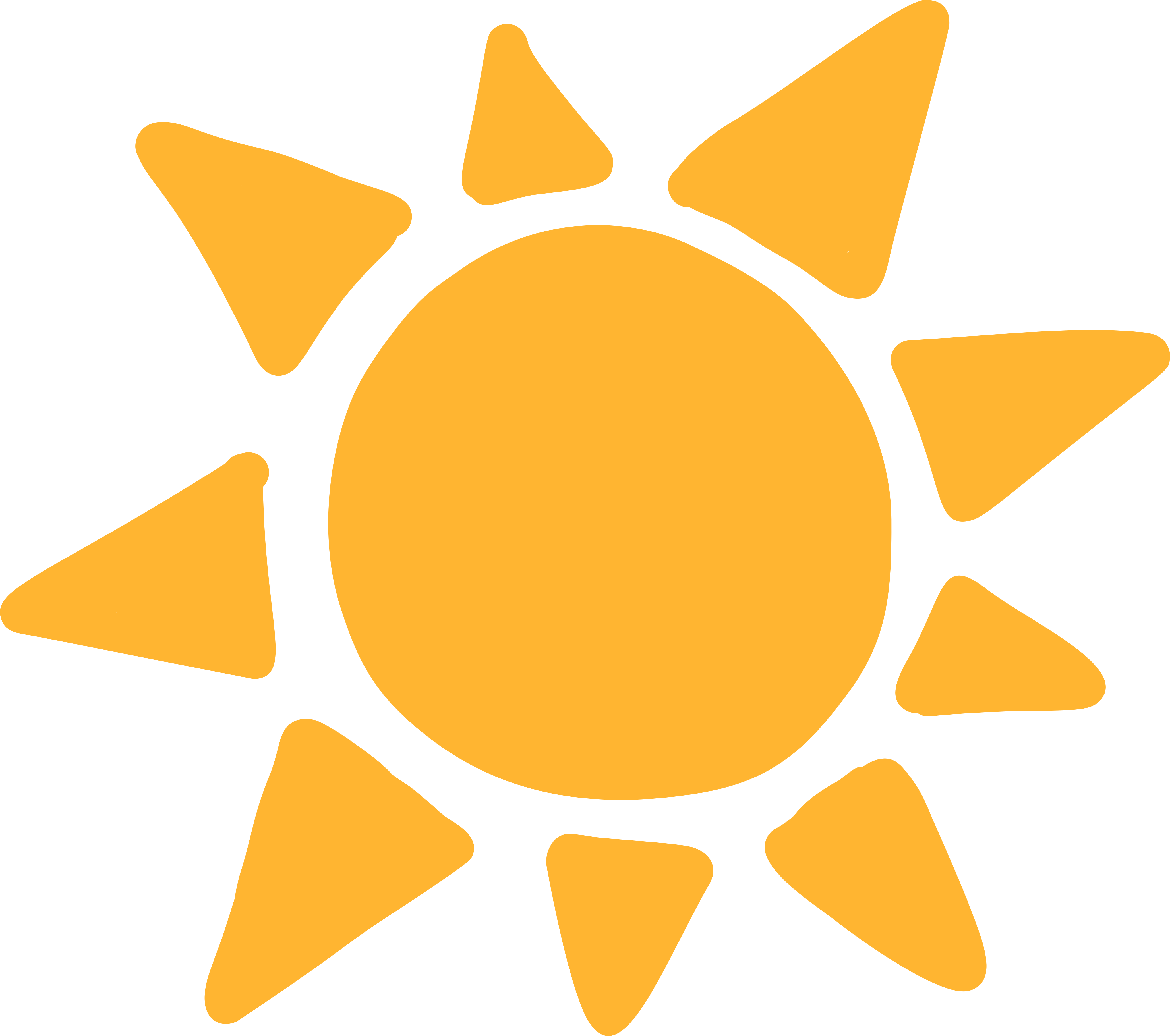 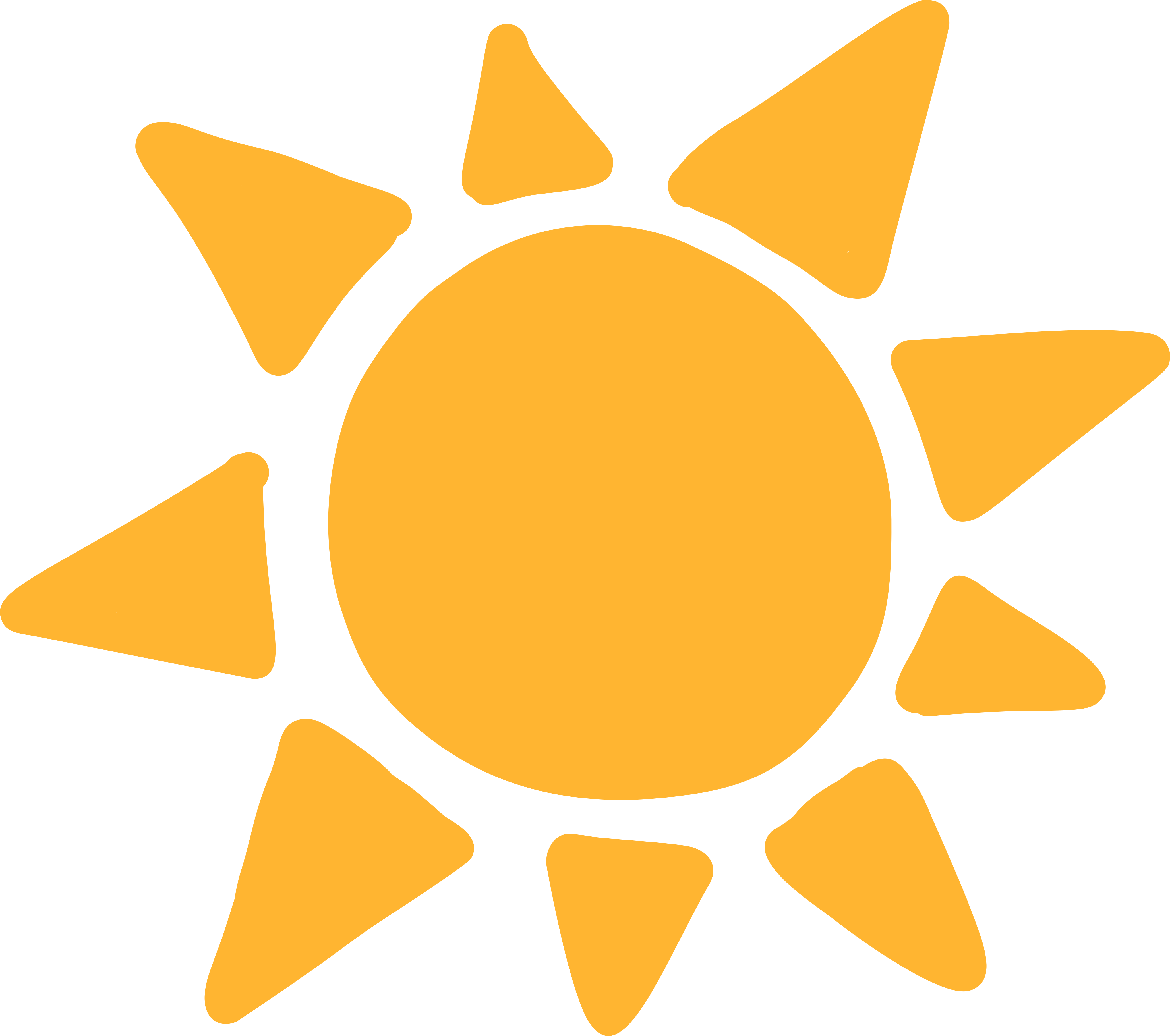 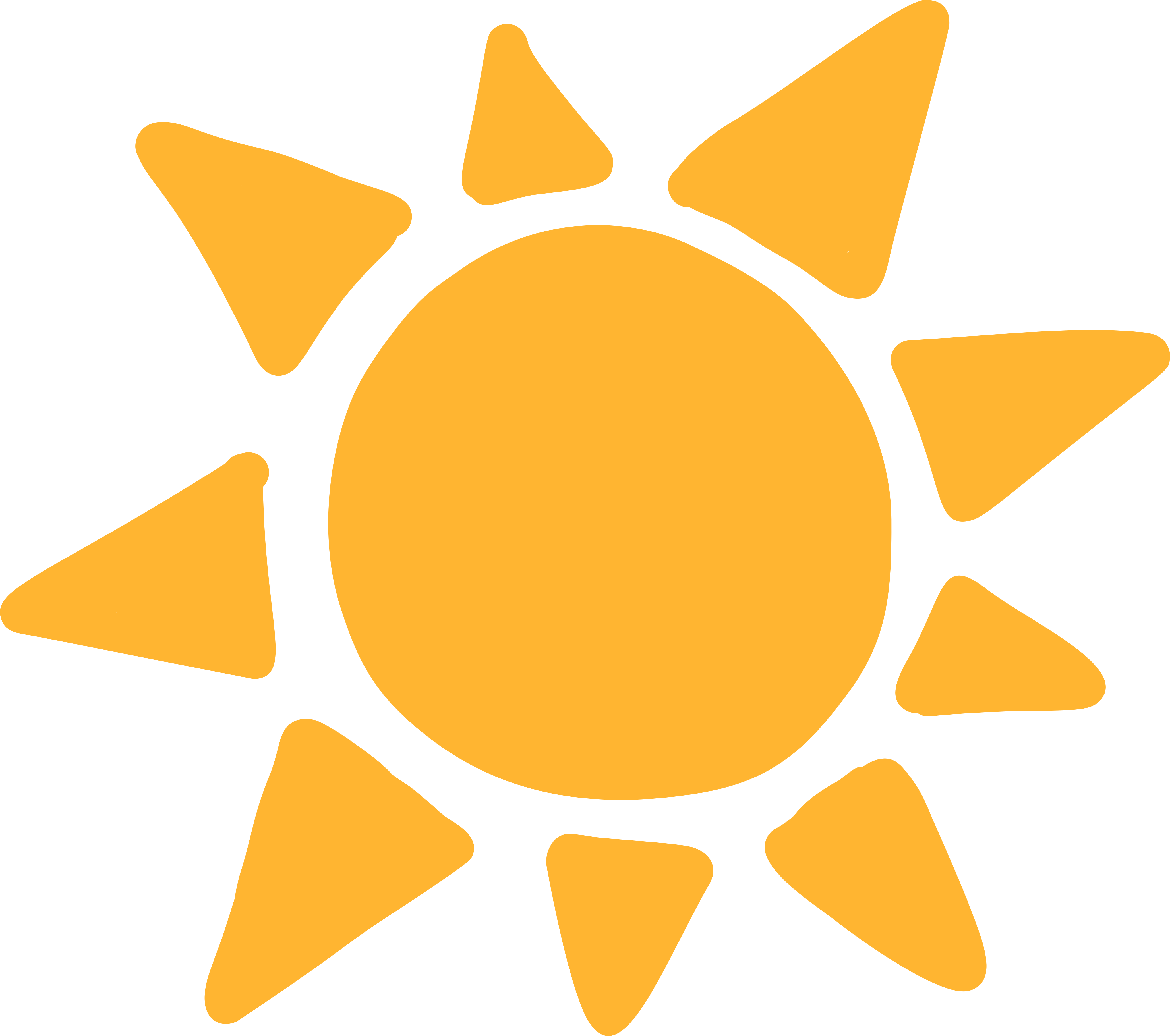 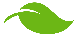 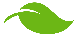 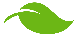 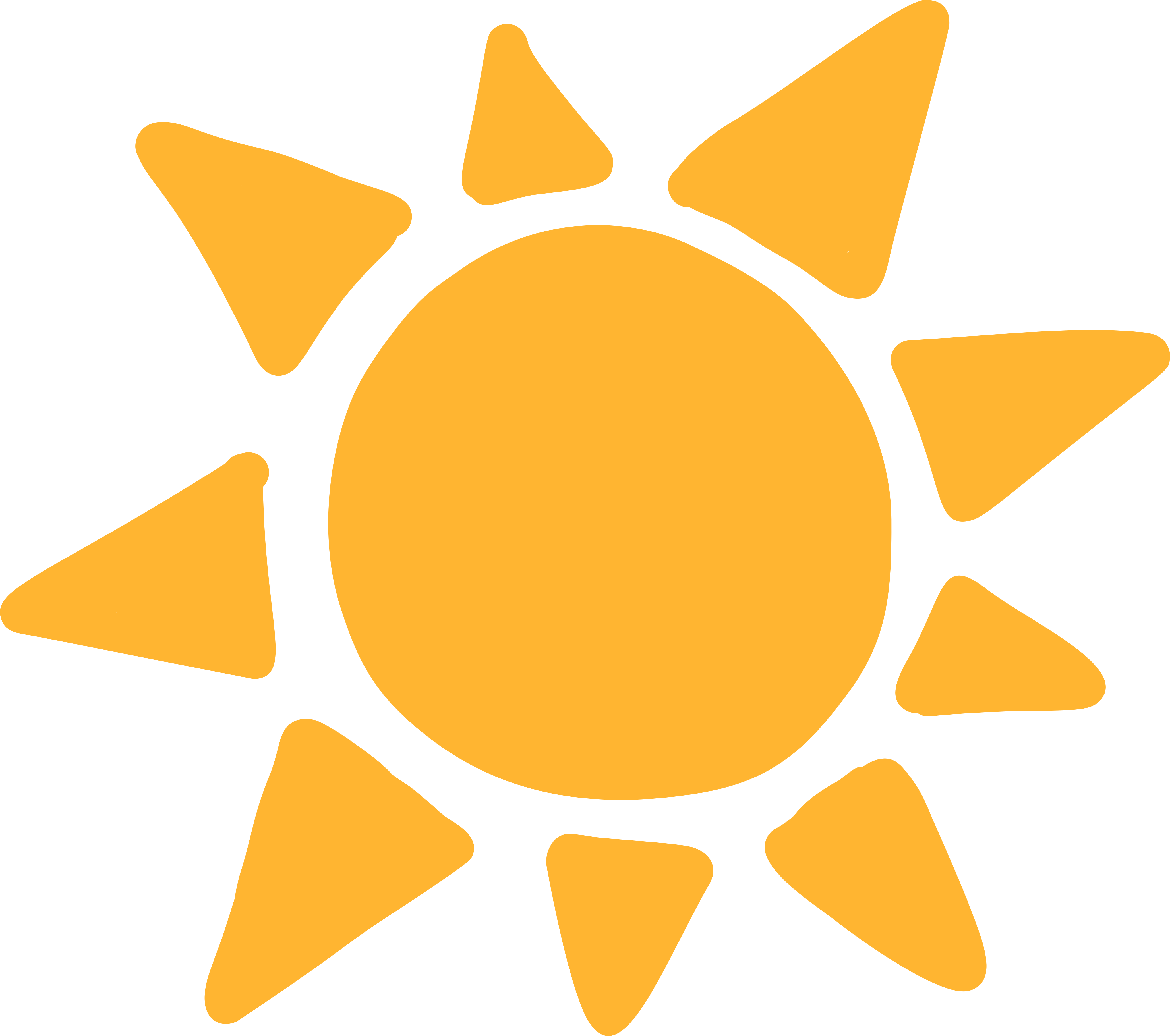 Local, Seasonal Fruit & Veg
Added Plant Protein (50% of the protein is from a plant-
based source)
Contains Flaxseed or Chia Seed (High in Omega-3)
Wholemeal
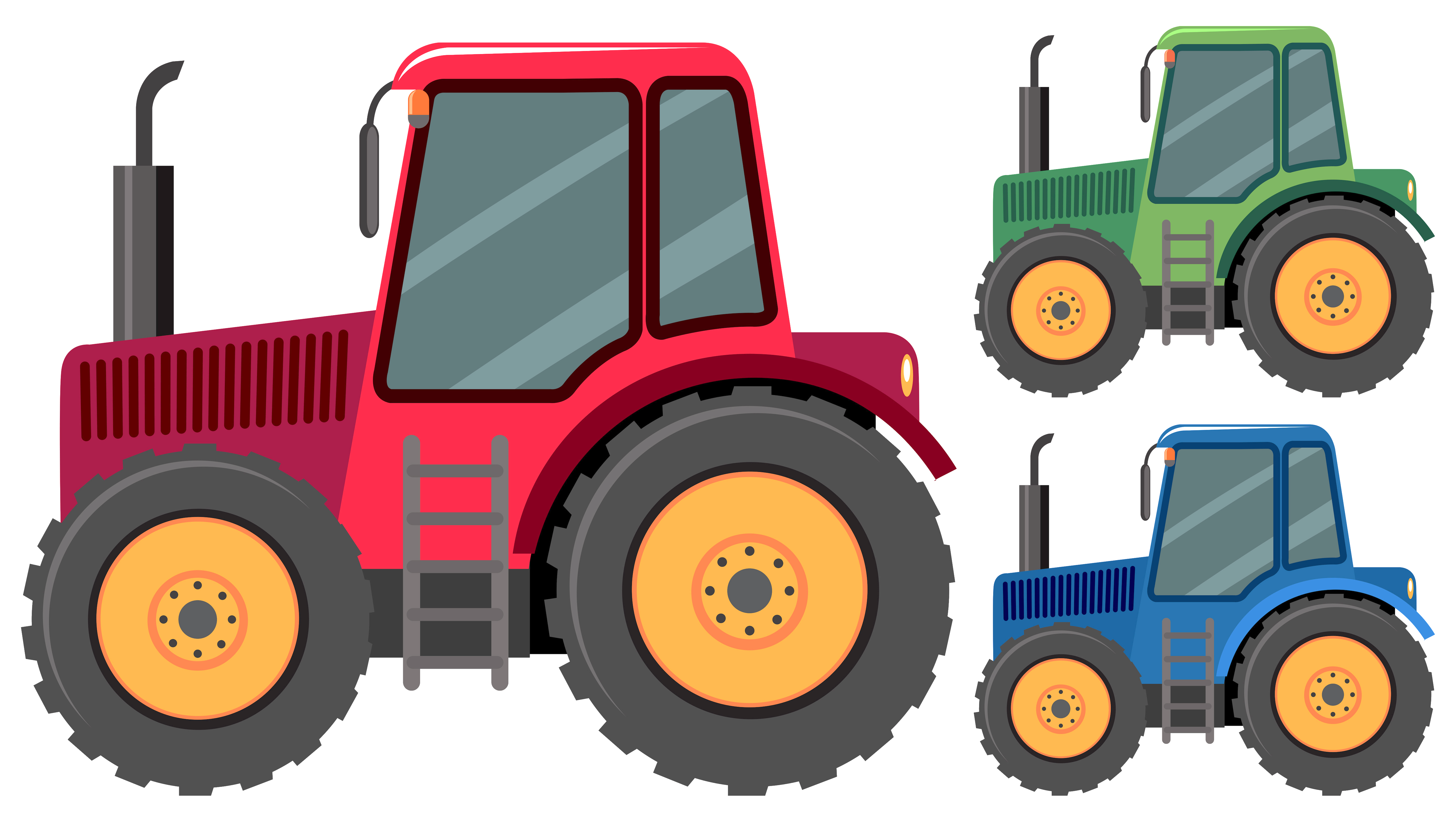 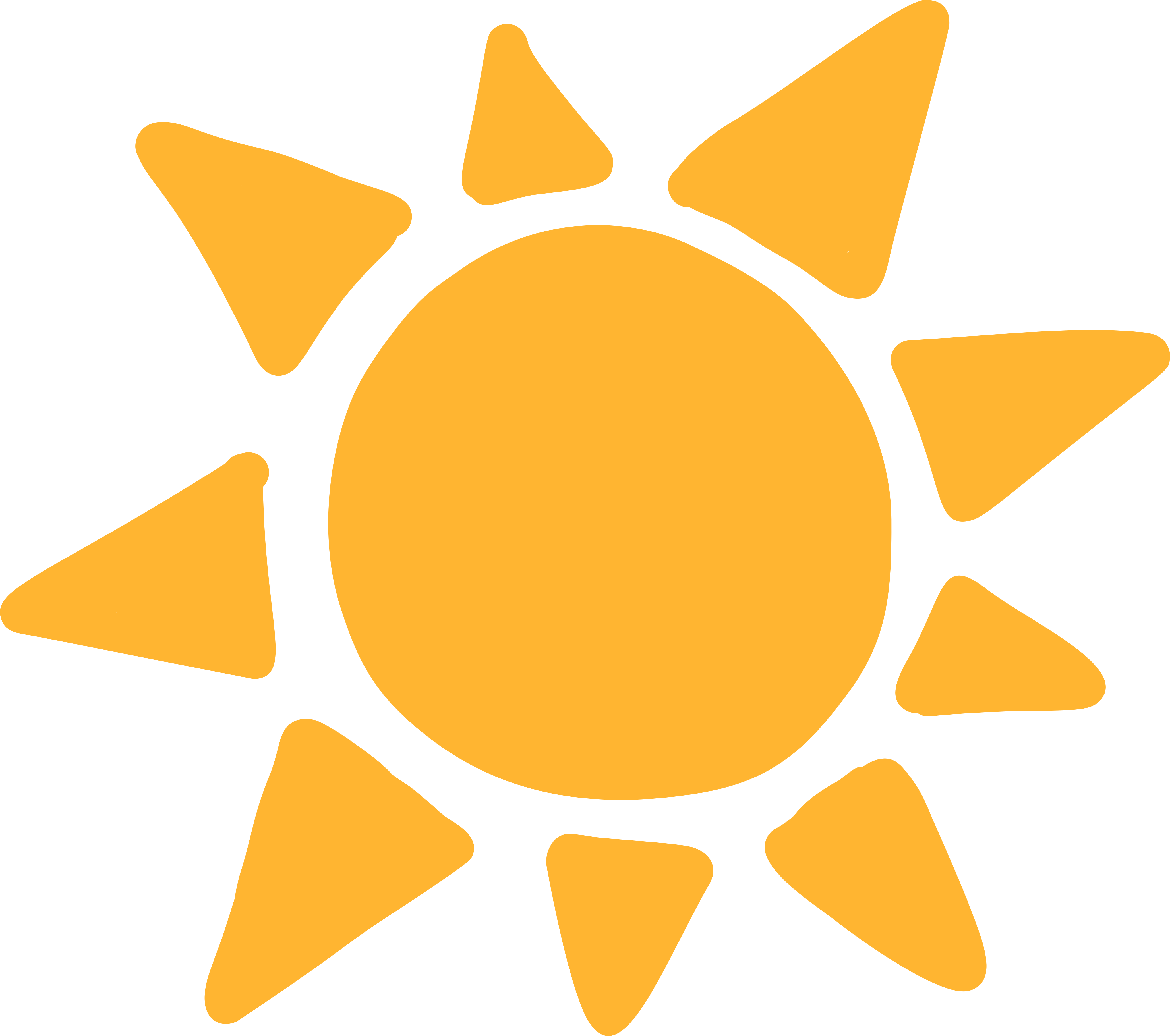 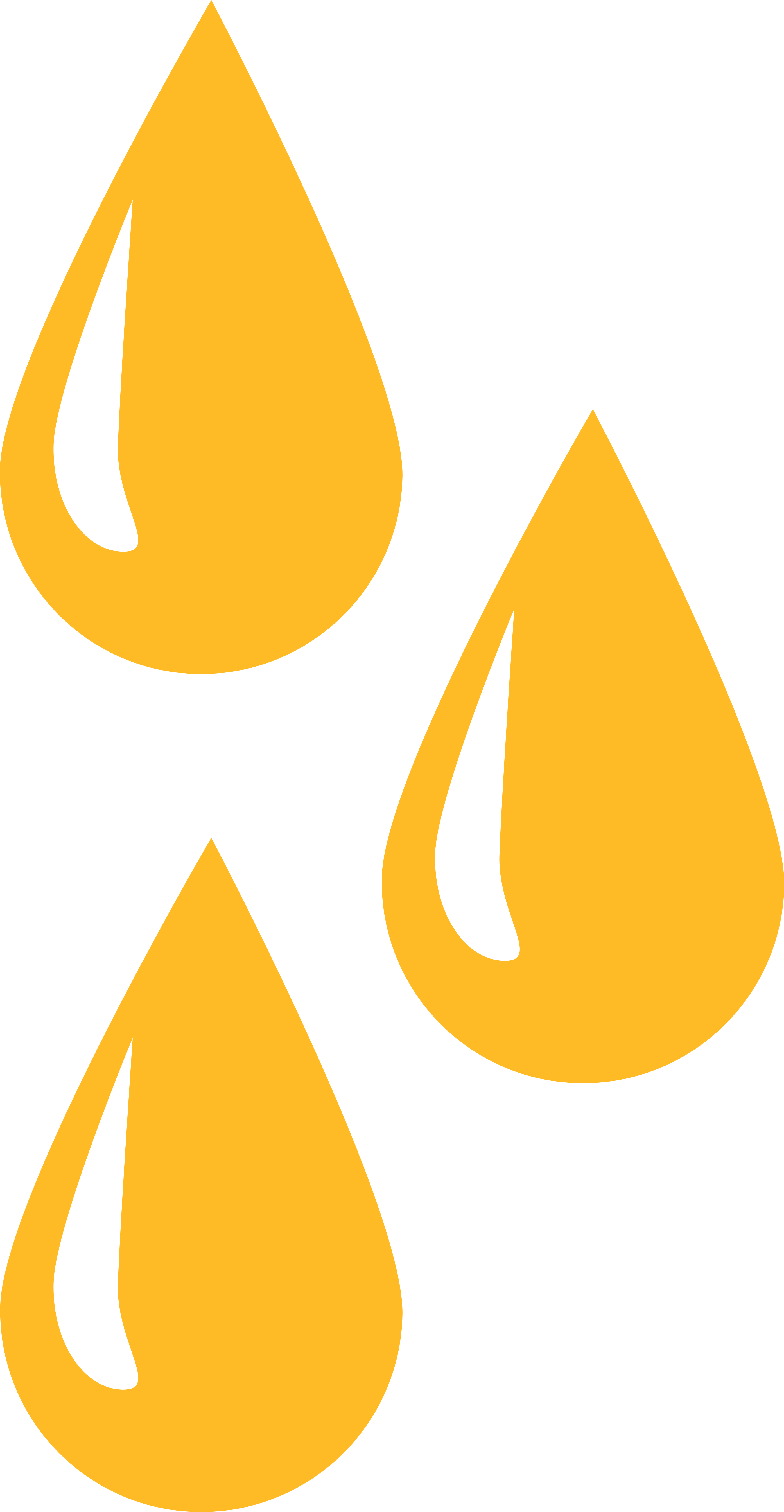 (V) Vegetarian (VE) Vegan
Planet Friendly, Low Carbon Option
Local Red Tractor Meat
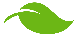 Available Daily: - Freshly cooked jacket potatoes with a choice of fillings (V/VE) -  A choice of flavoured breads freshly baked on site daily (VE) - Daily salad selection (V/VE) – Fresh Fruit (VE) – Natural Yoghurt (V/VE) - Drinking Milk (V/VE)
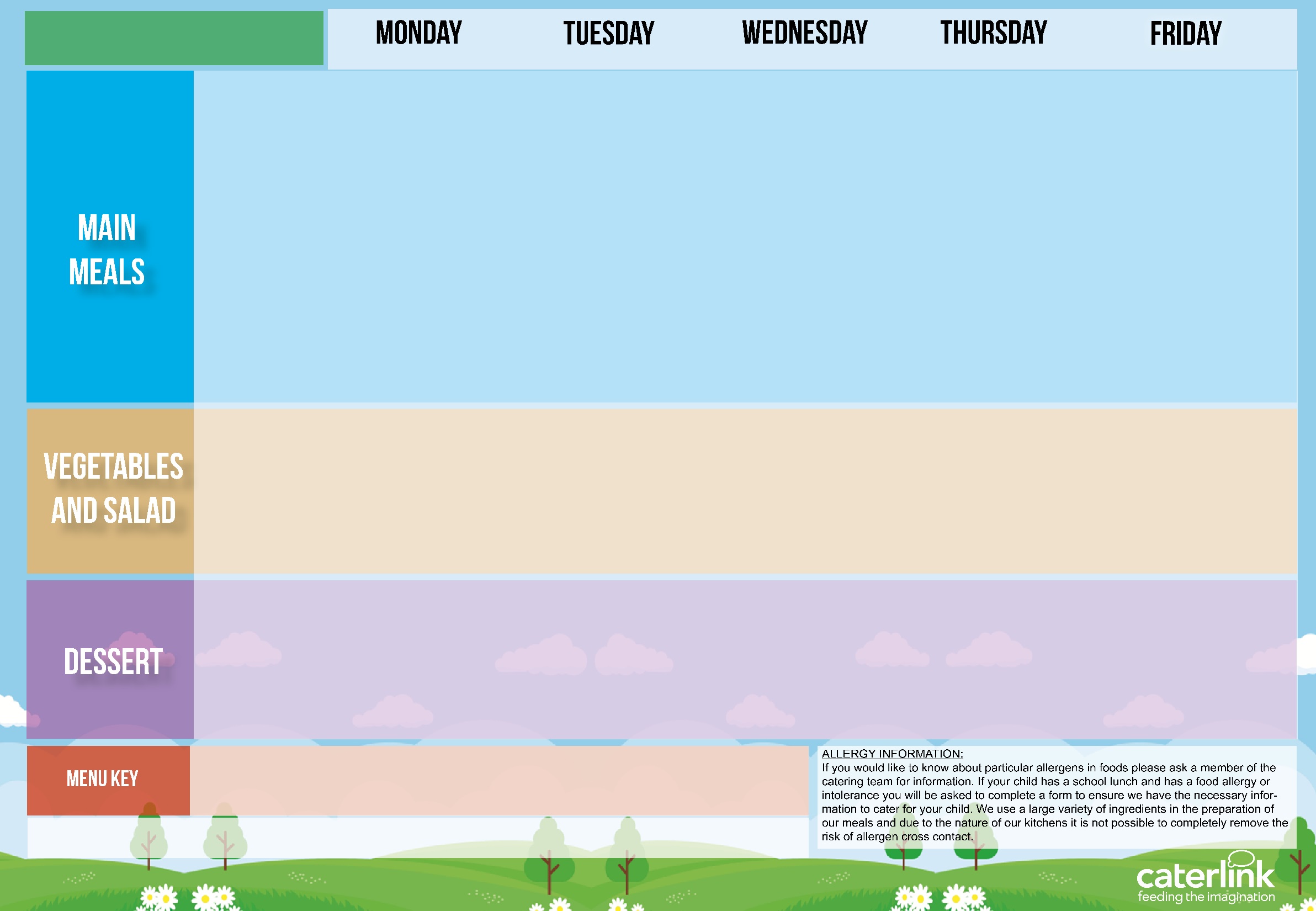 Islington Spring Summer 2025
WEEK TWO
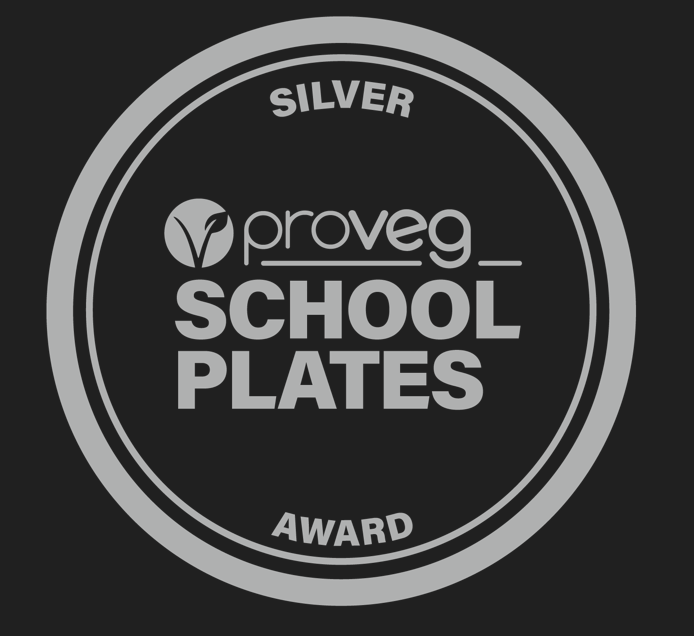 Option One






Option Two





Option Three




Vegetables


Salad Bar








Dessert
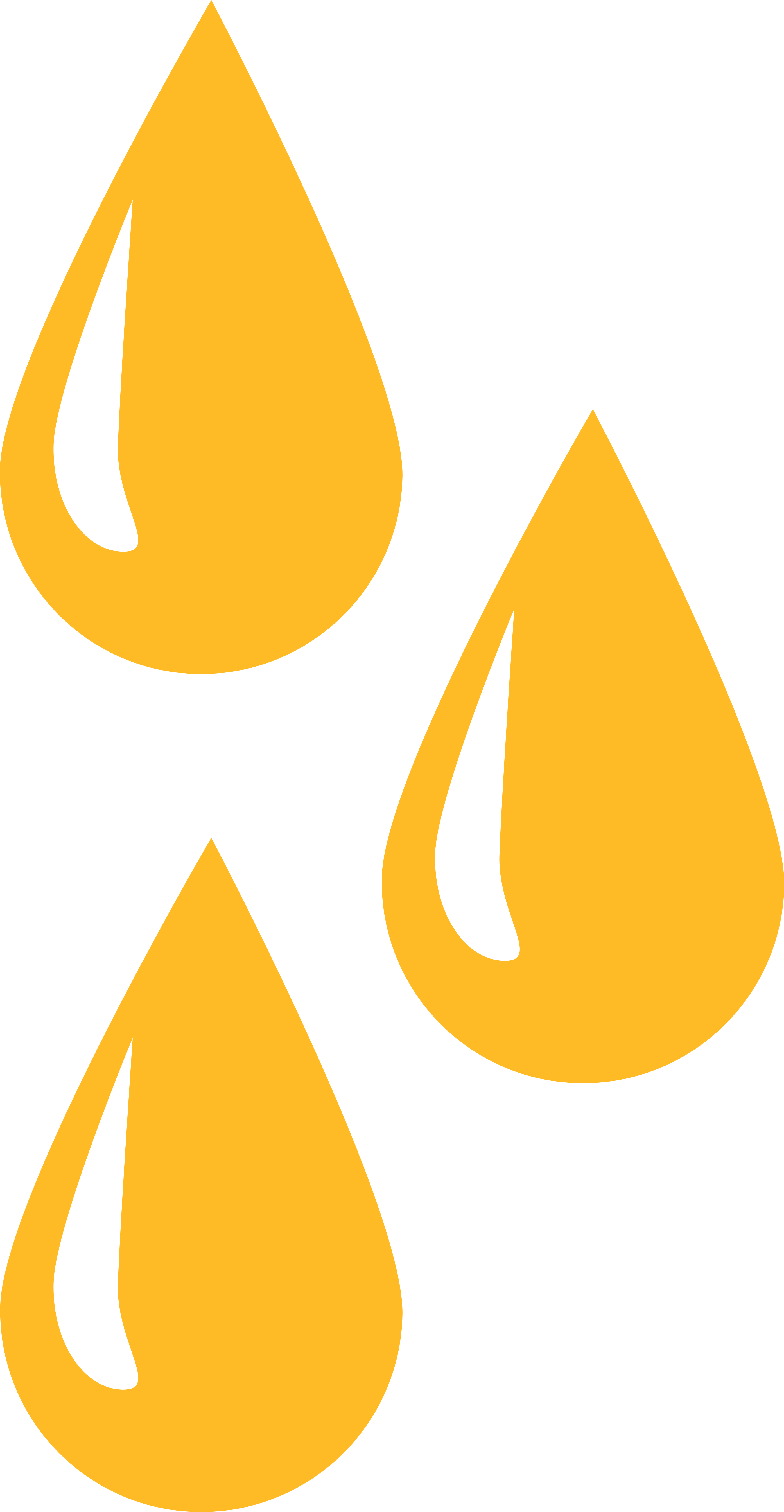 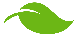 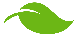 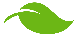 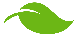 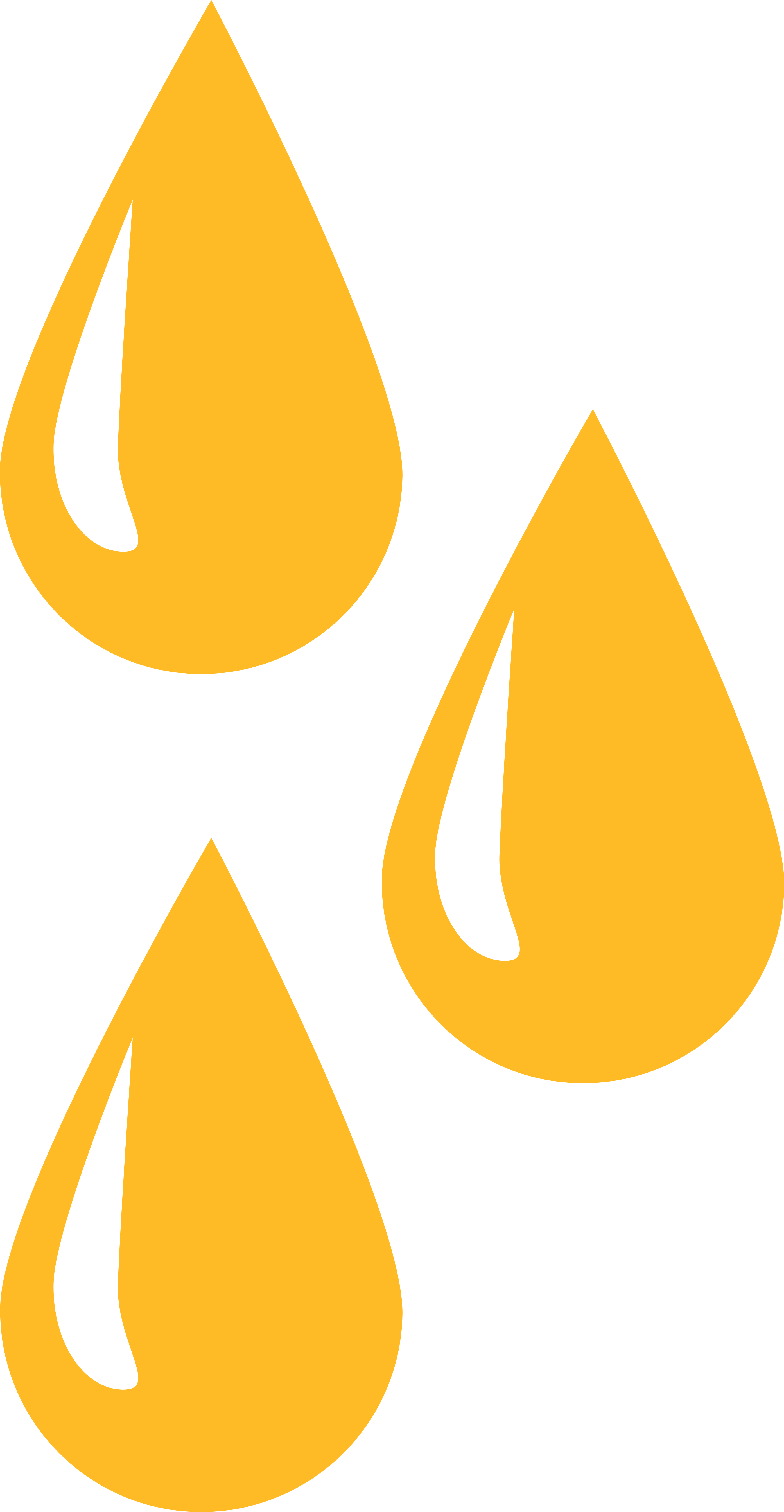 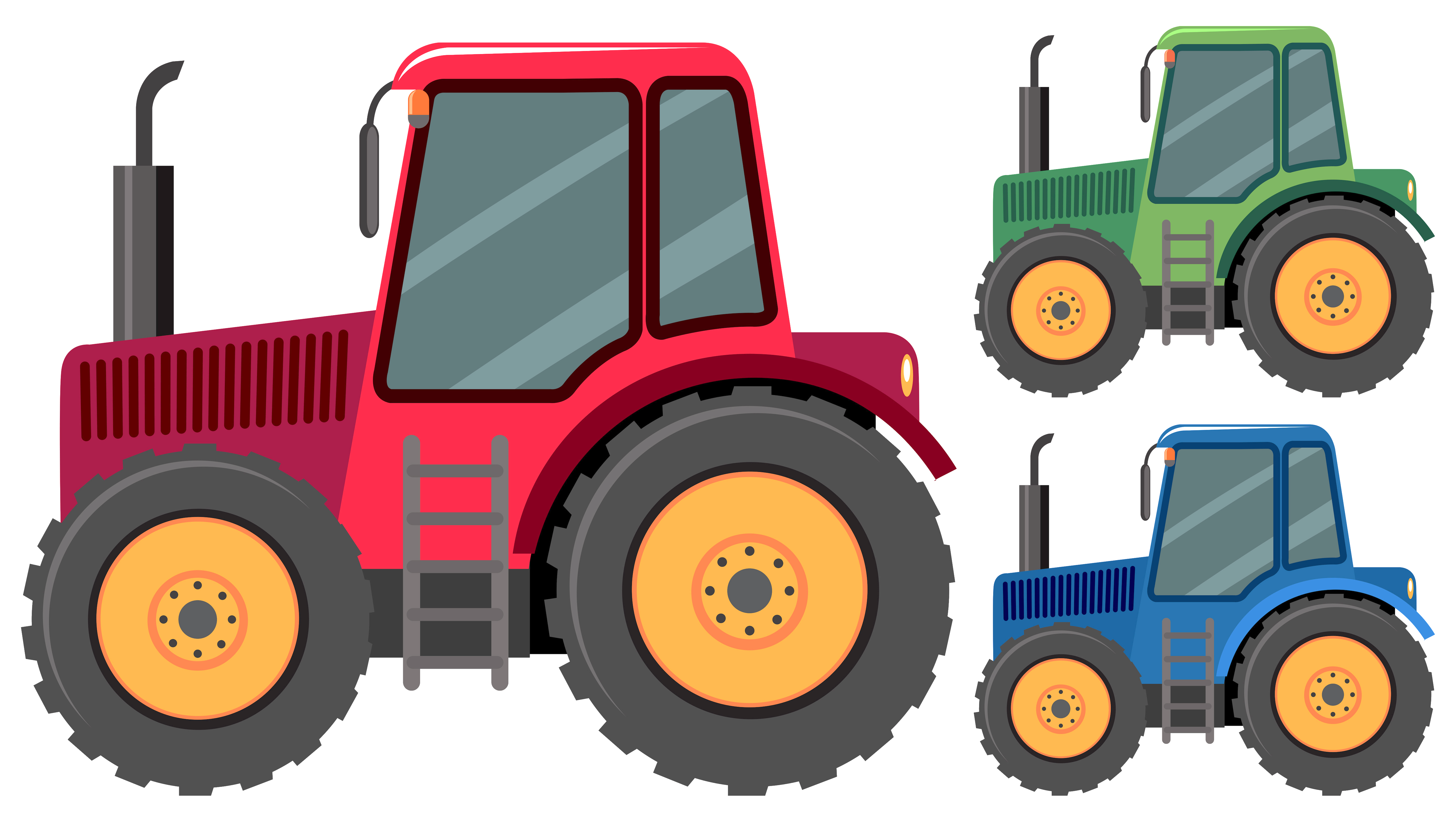 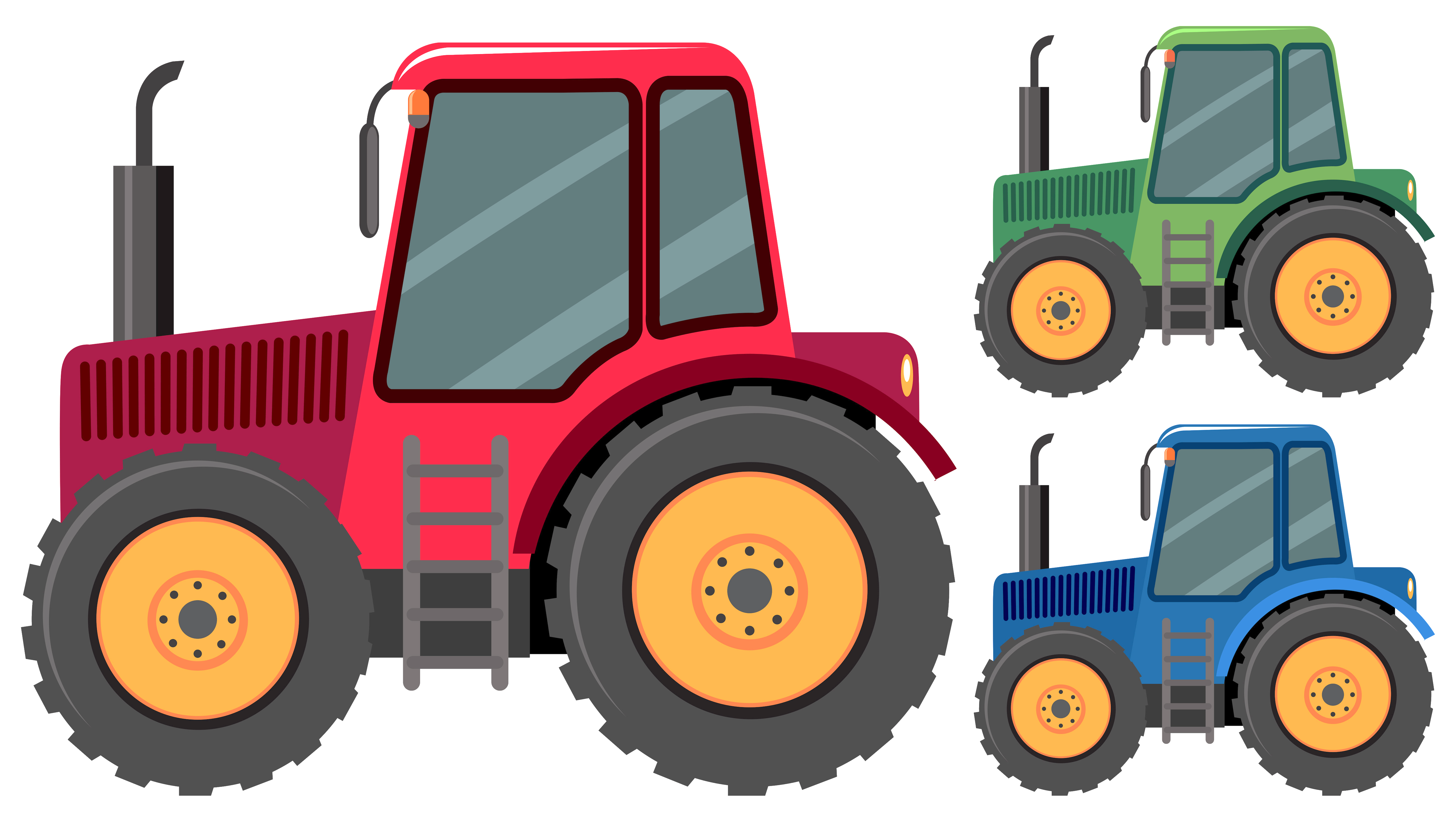 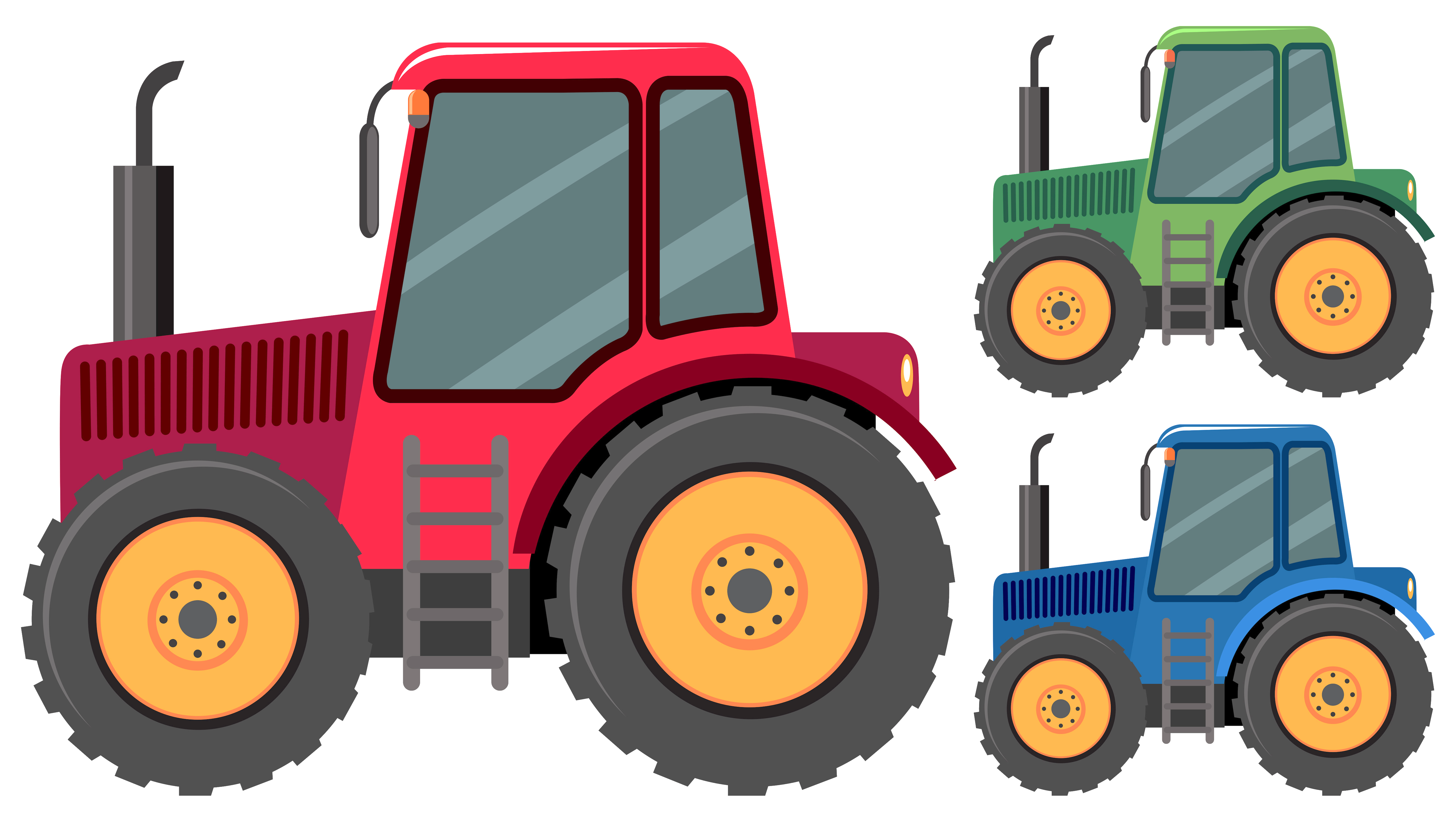 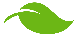 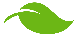 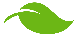 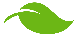 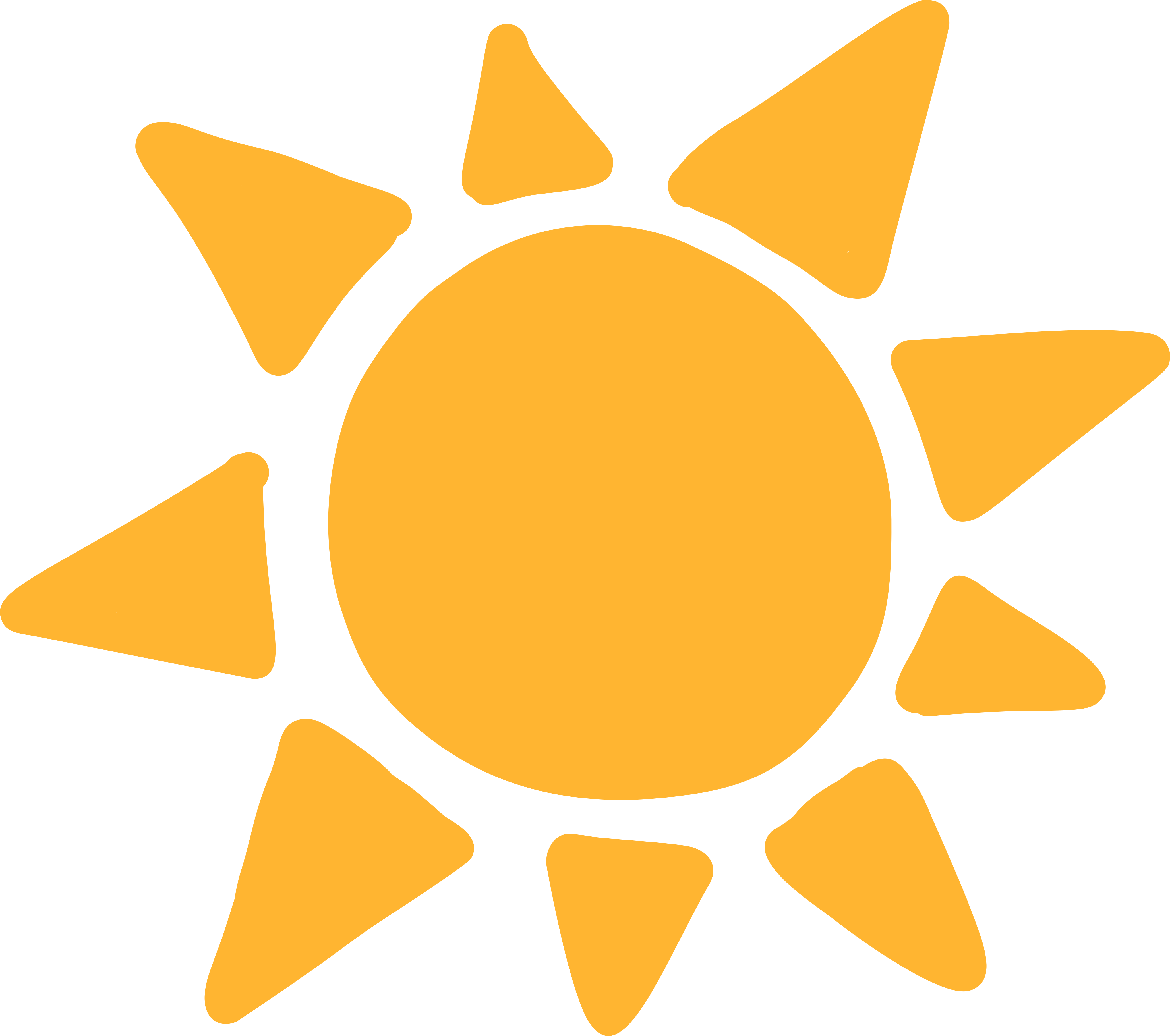 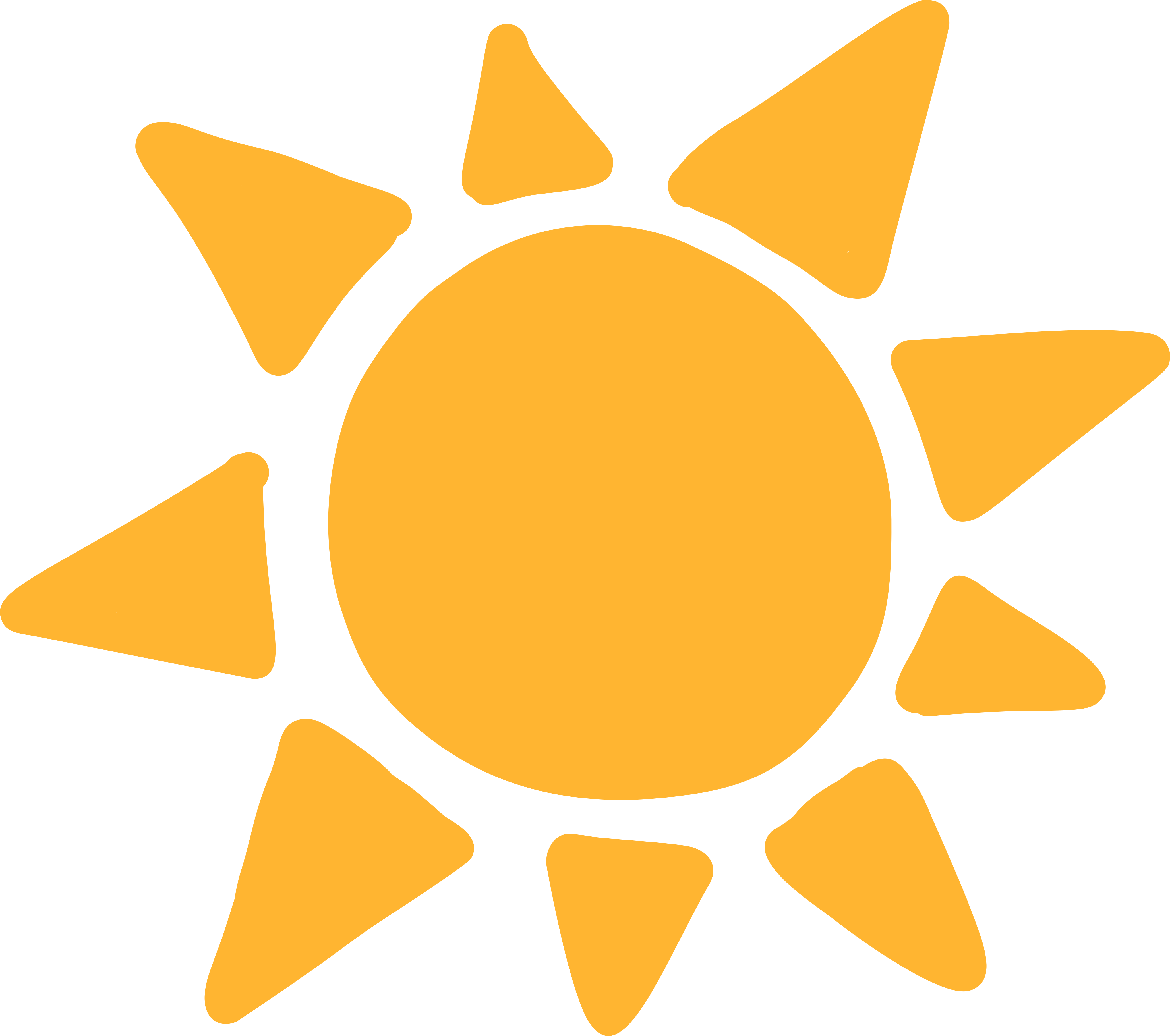 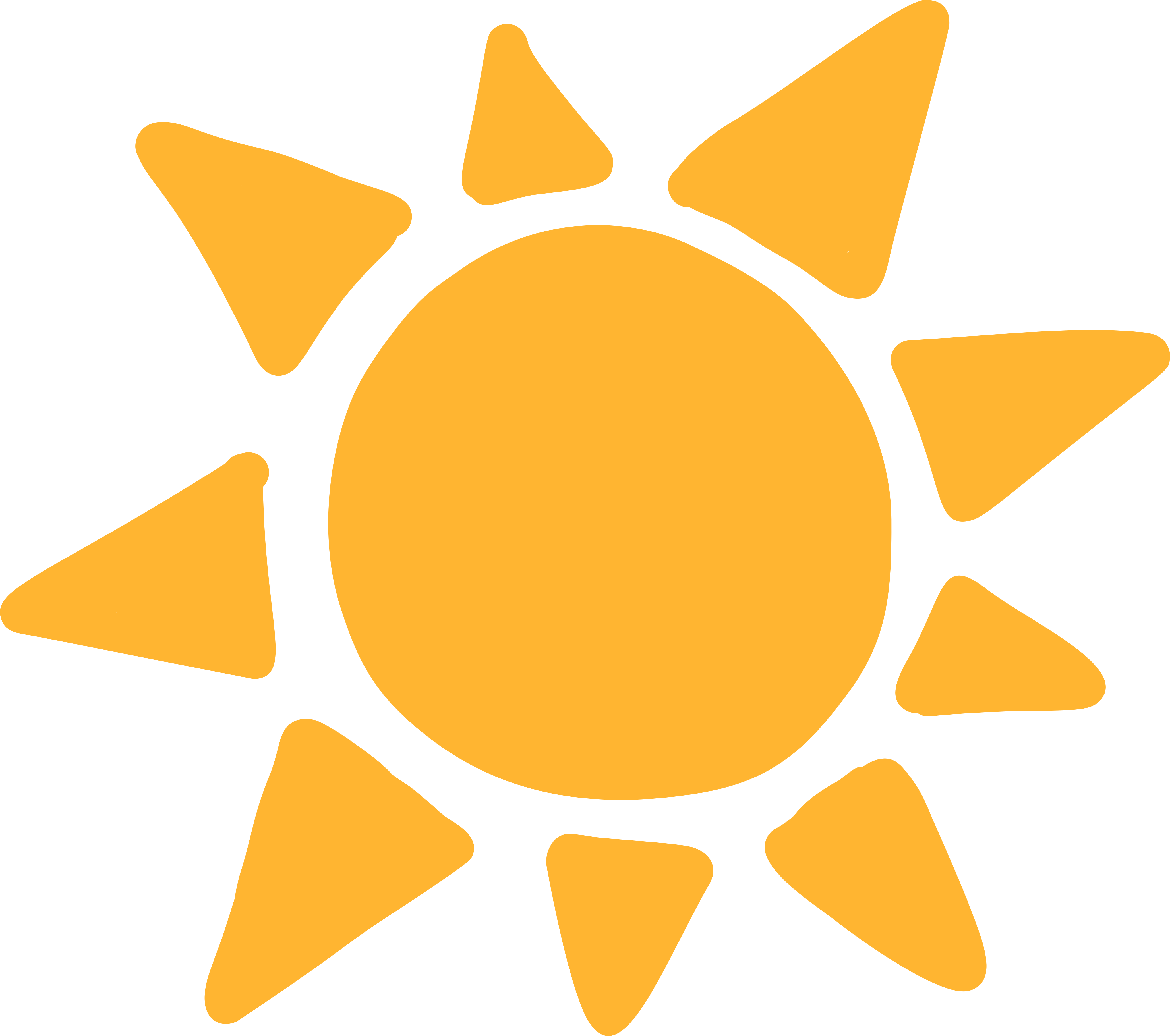 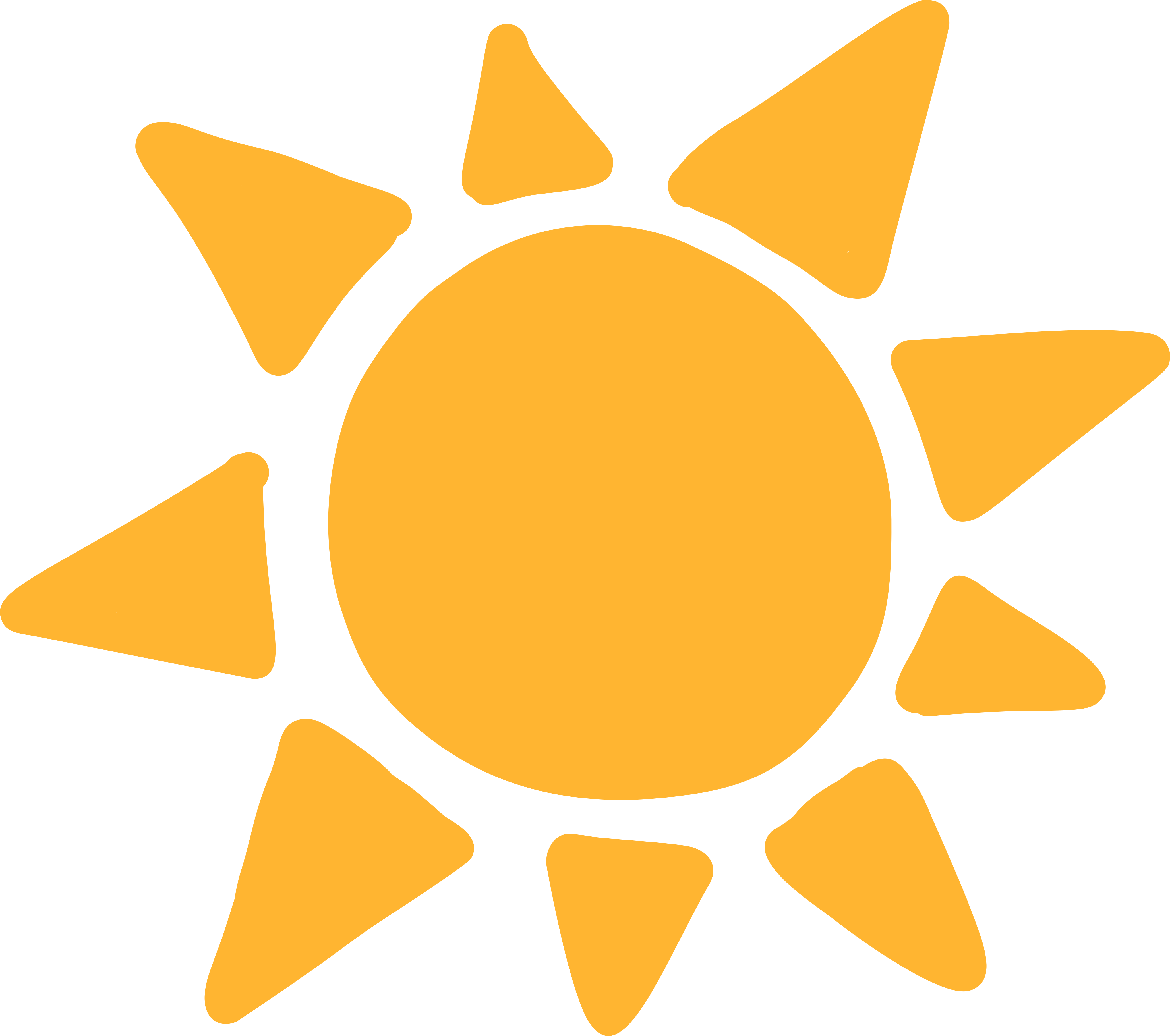 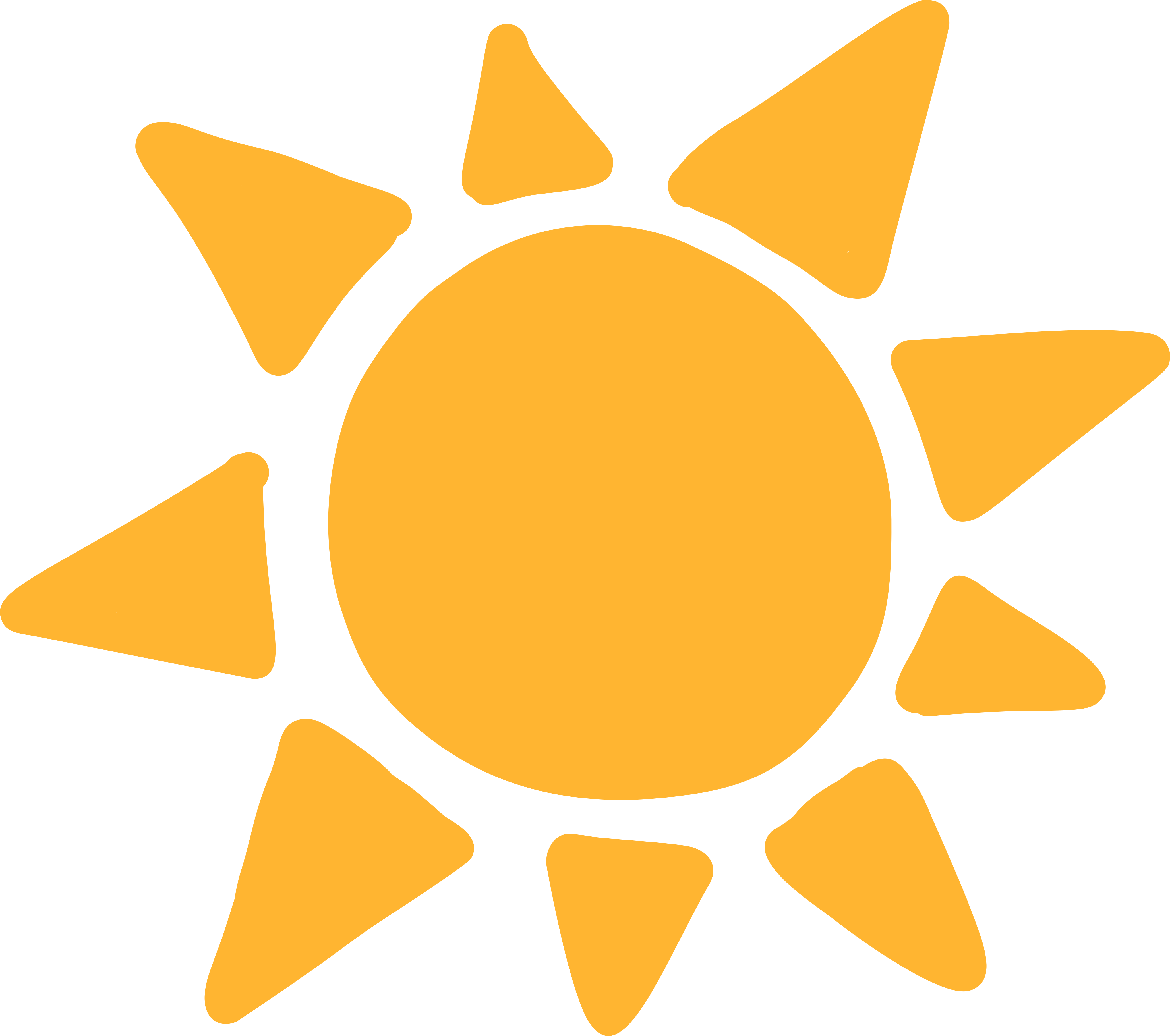 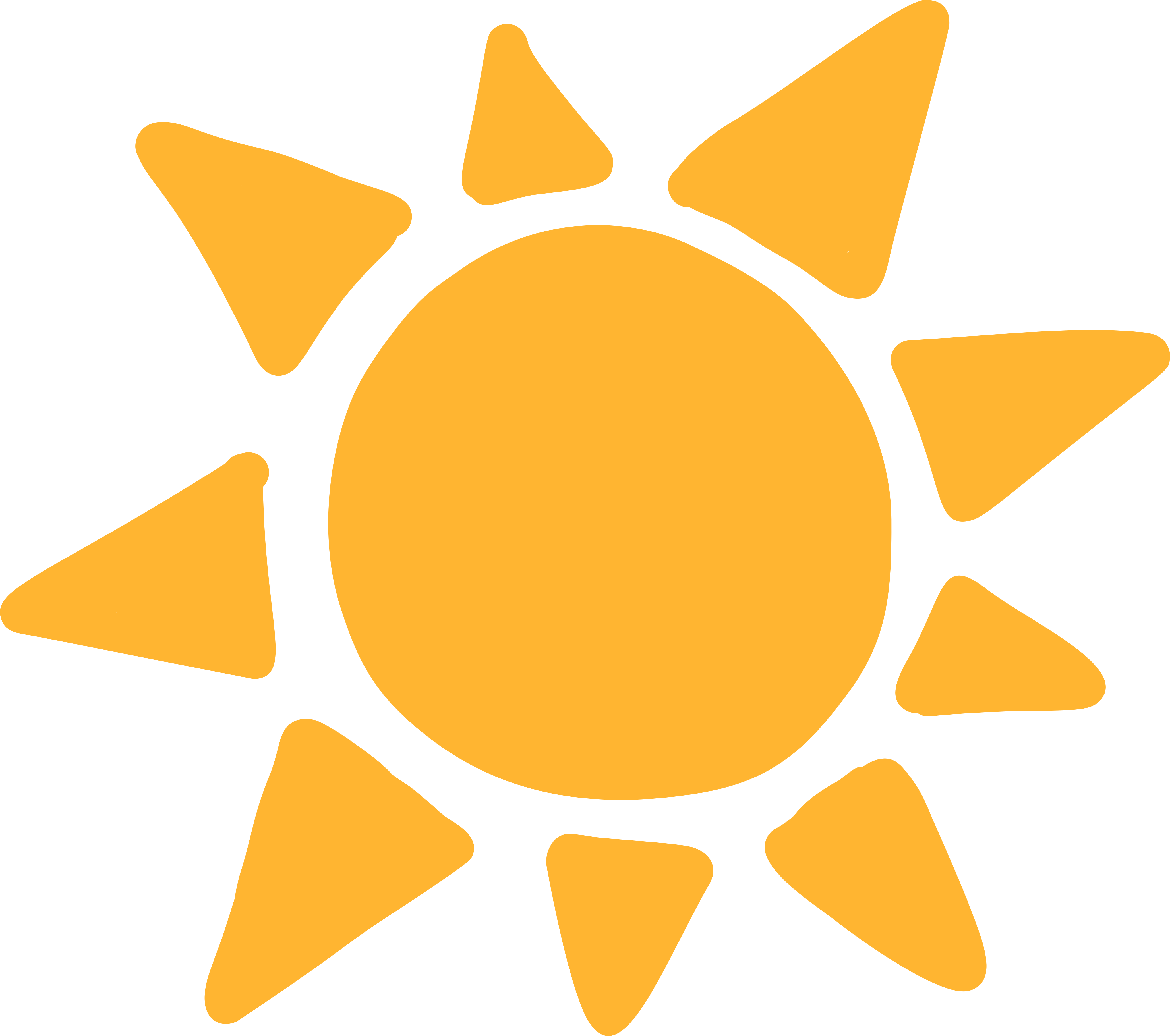 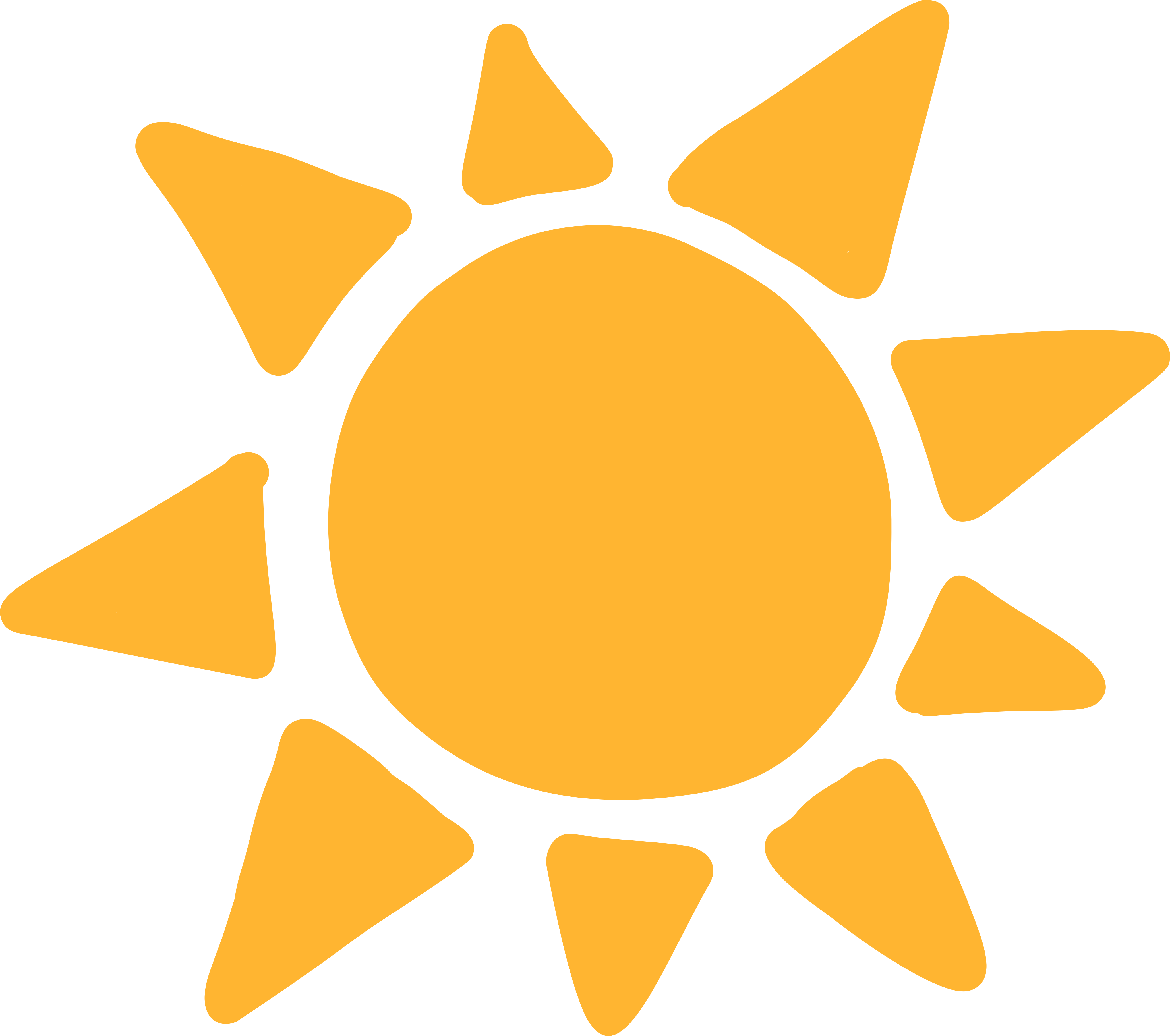 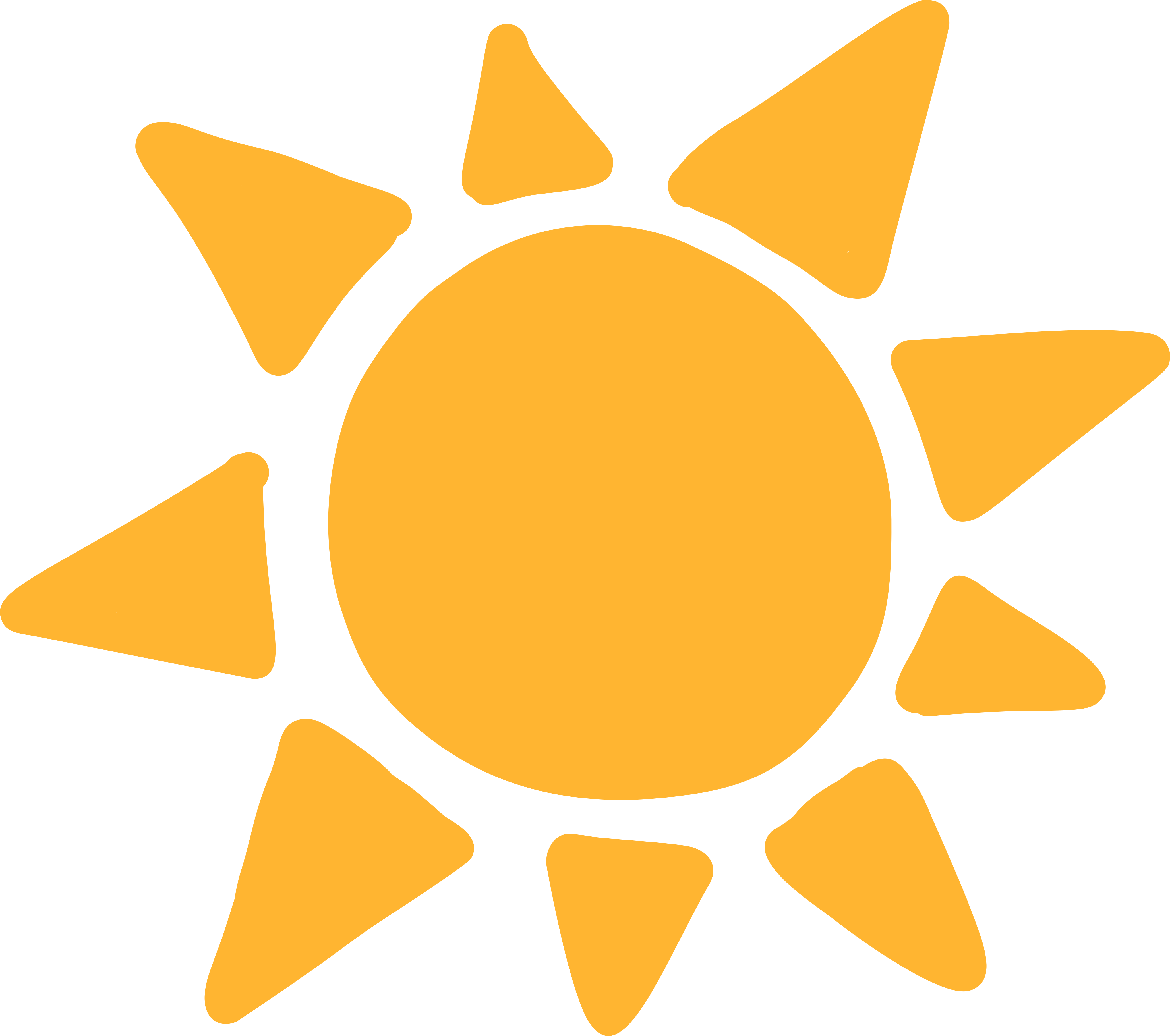 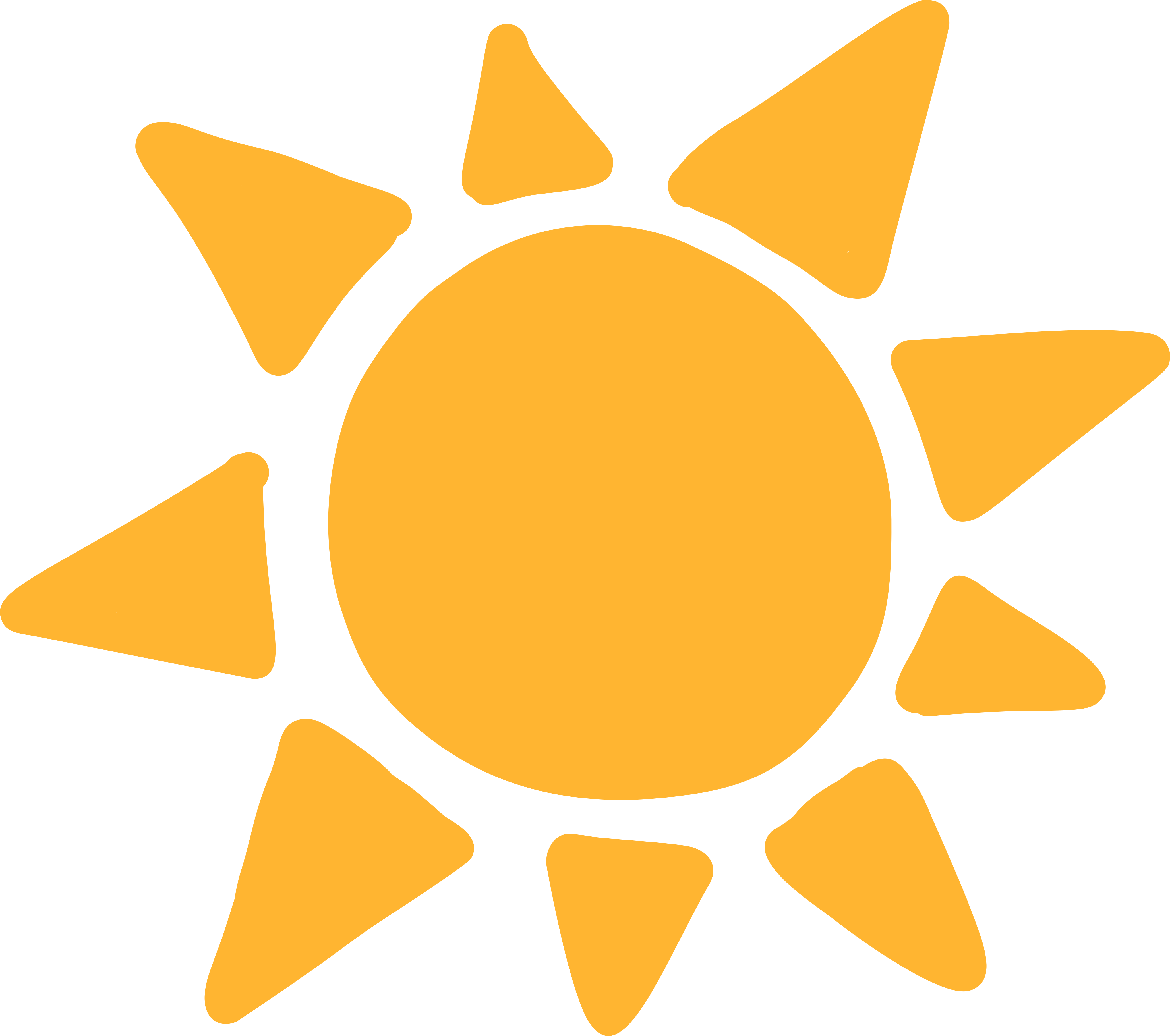 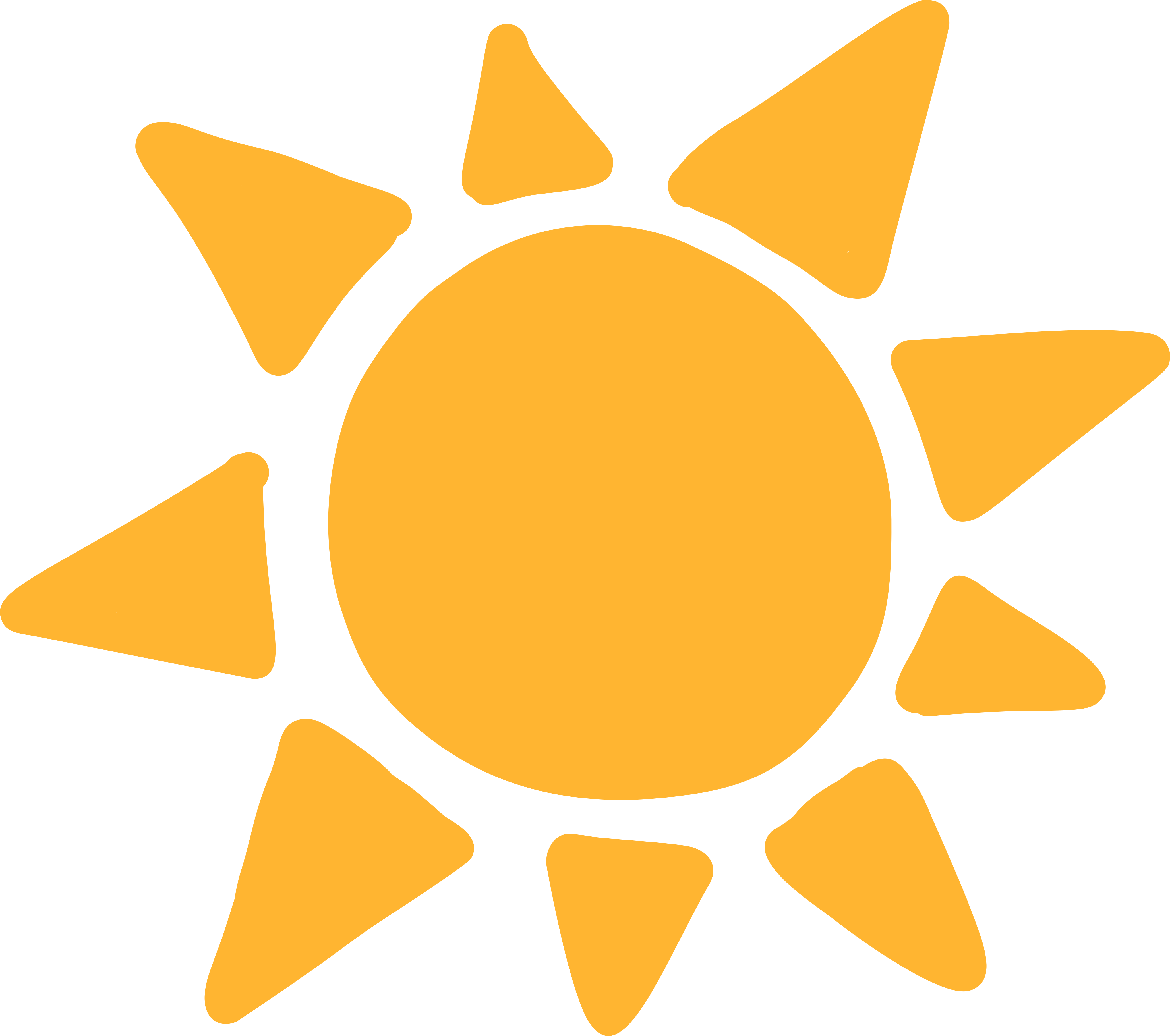 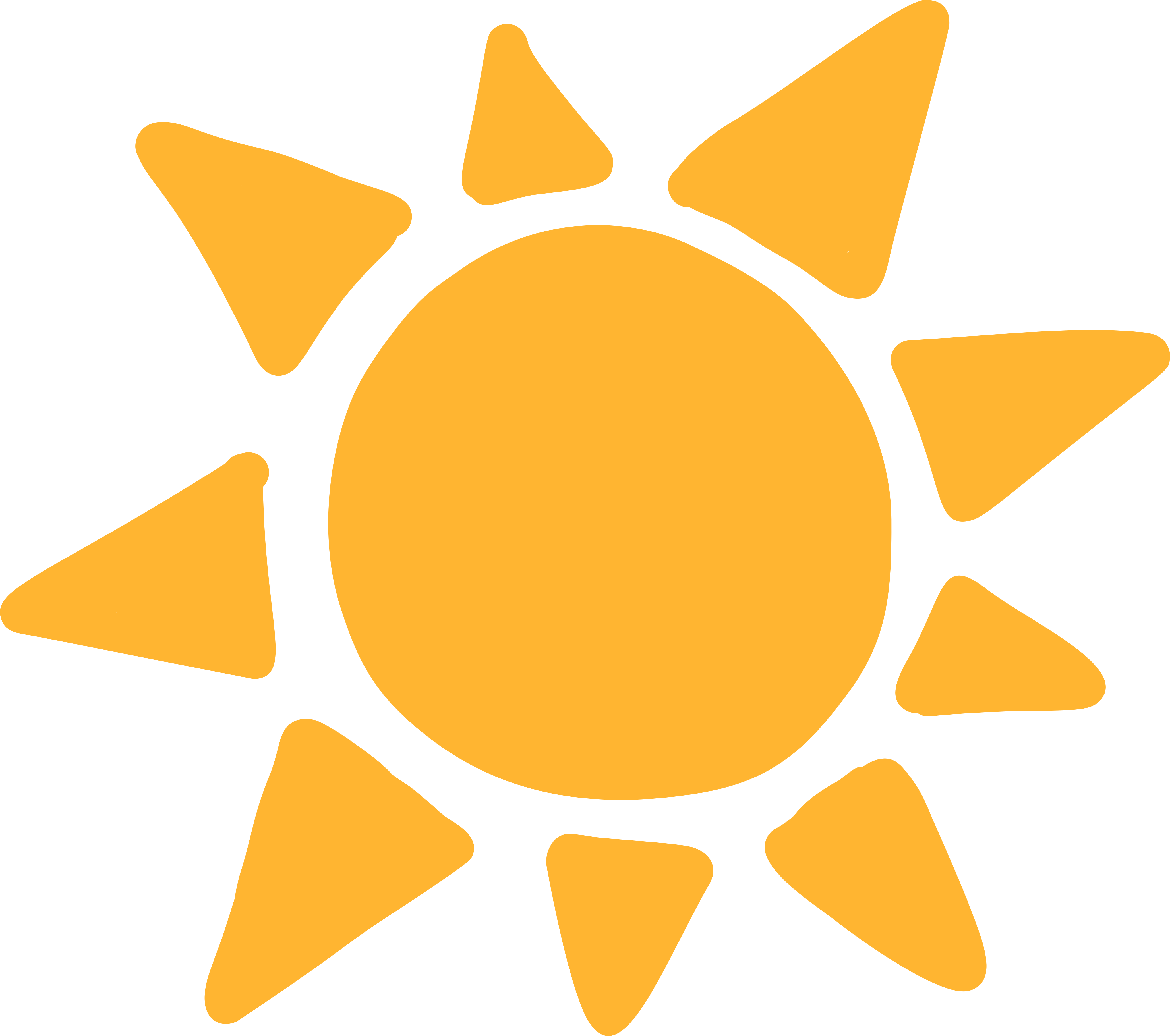 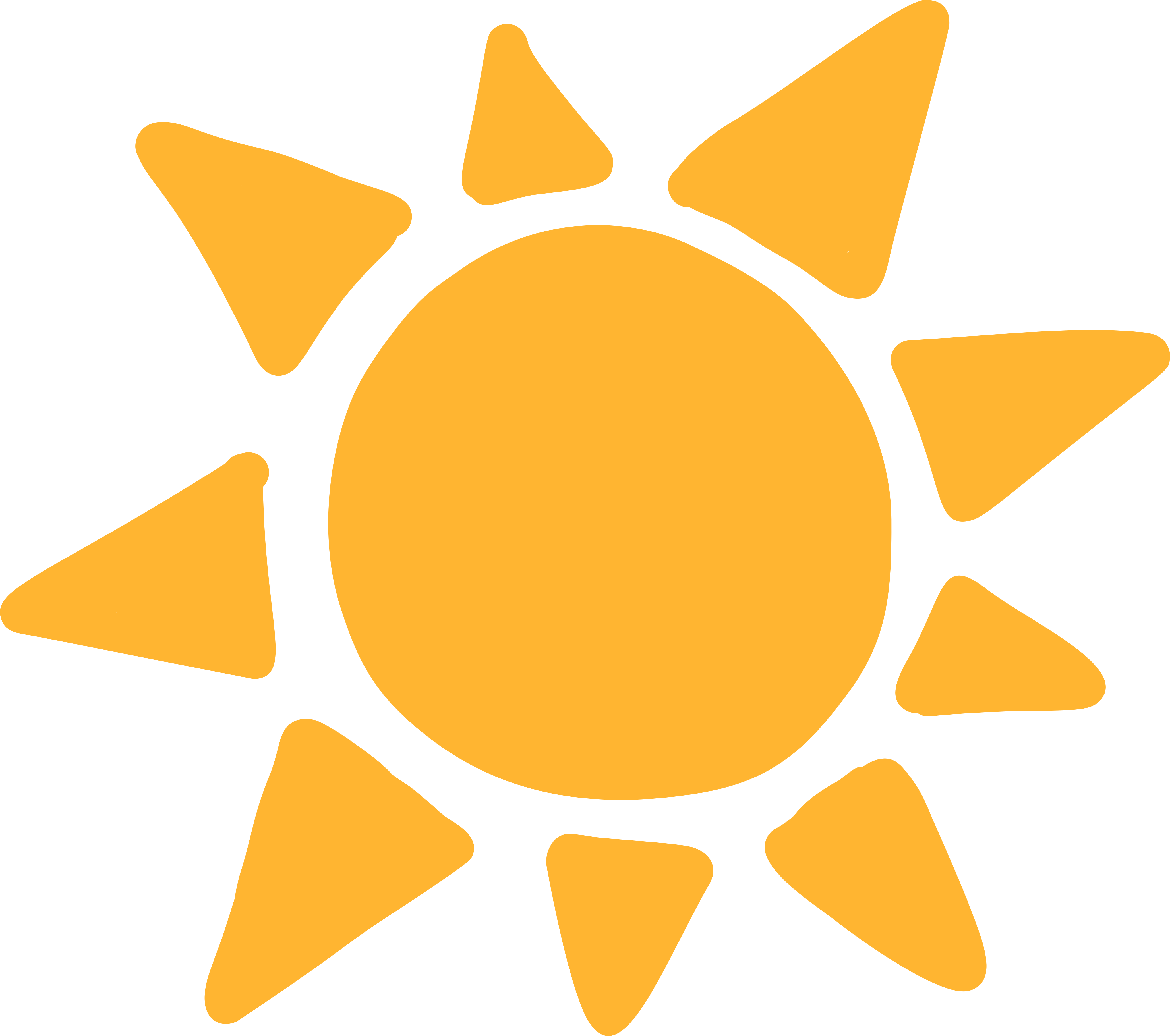 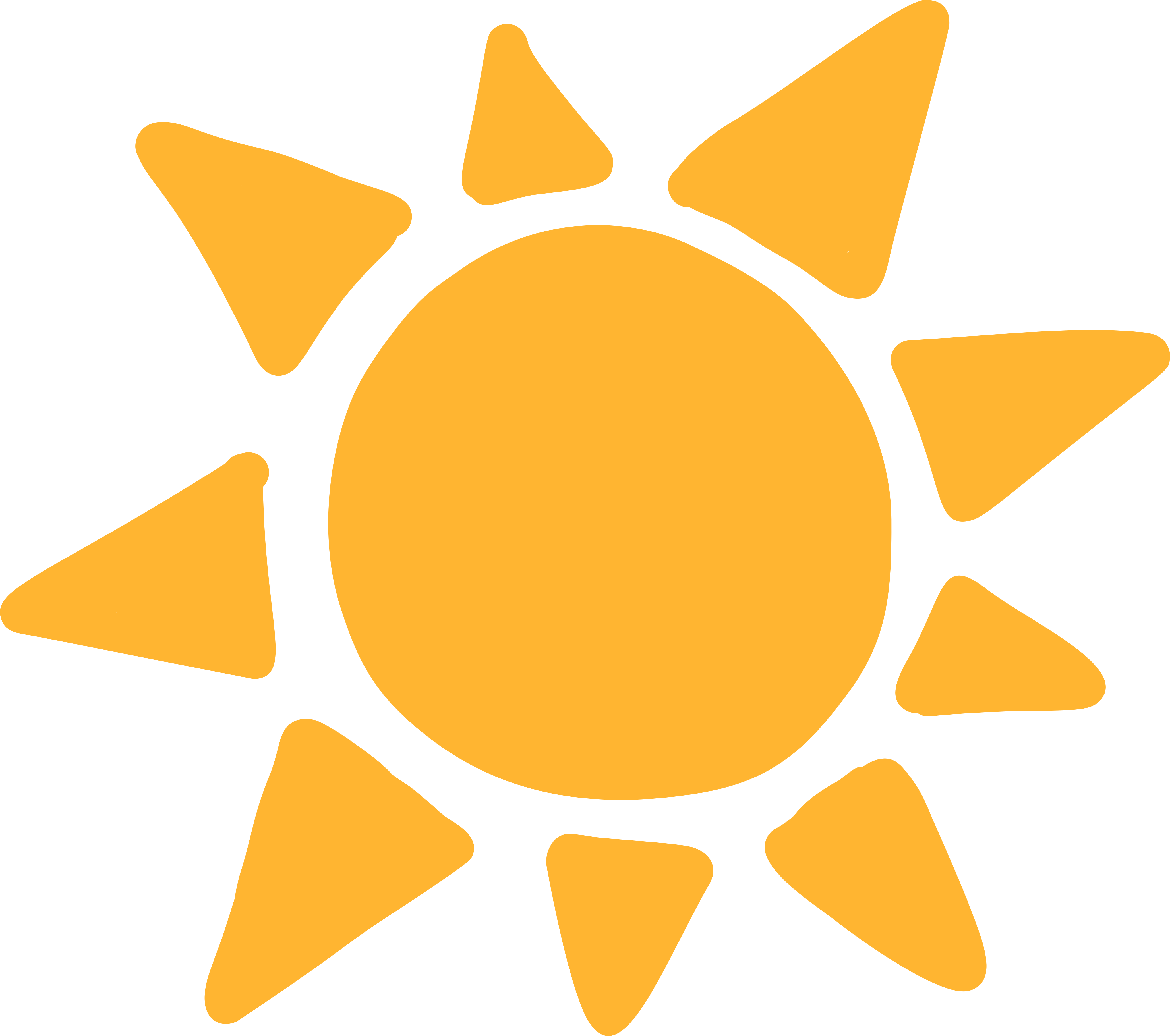 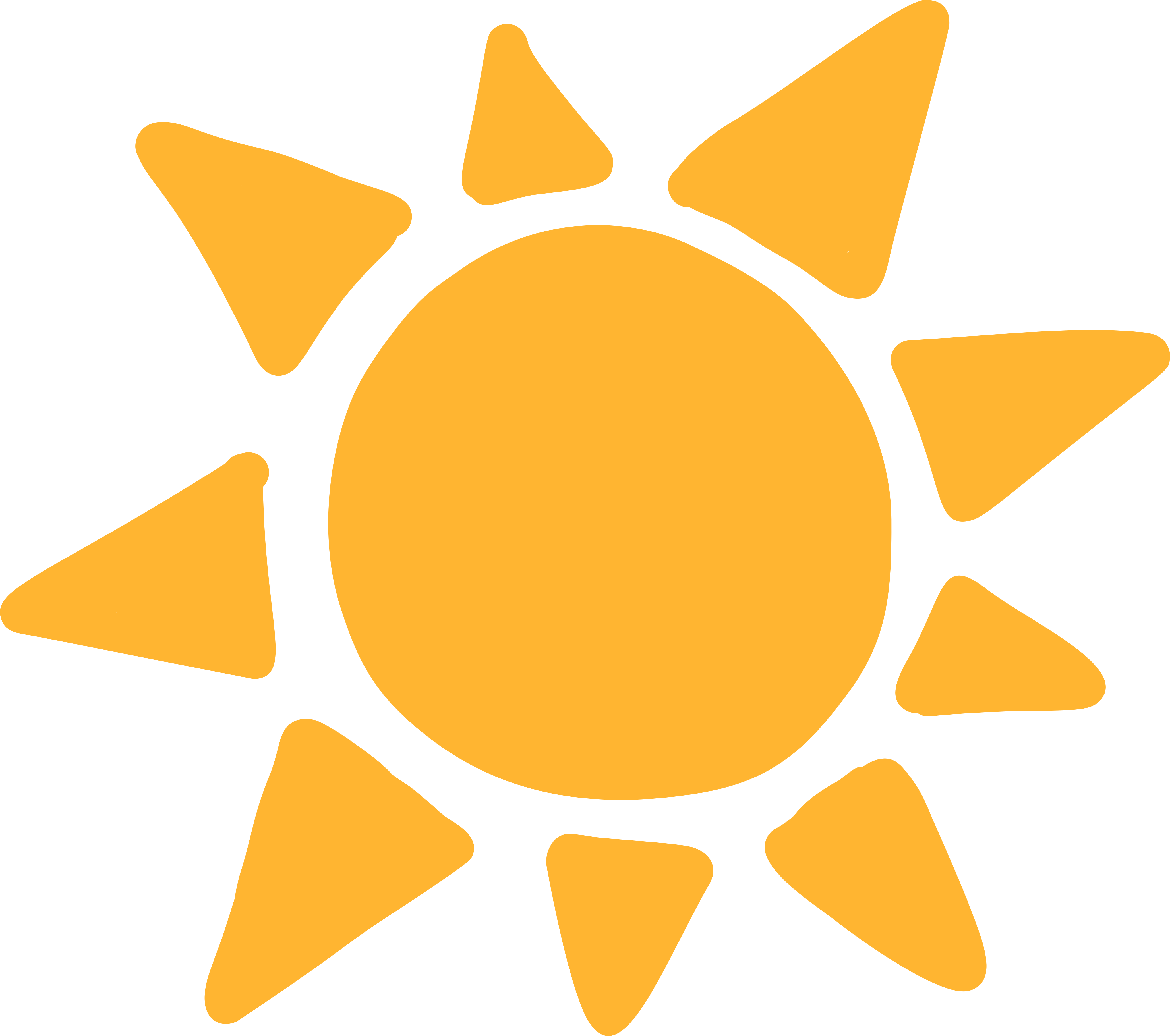 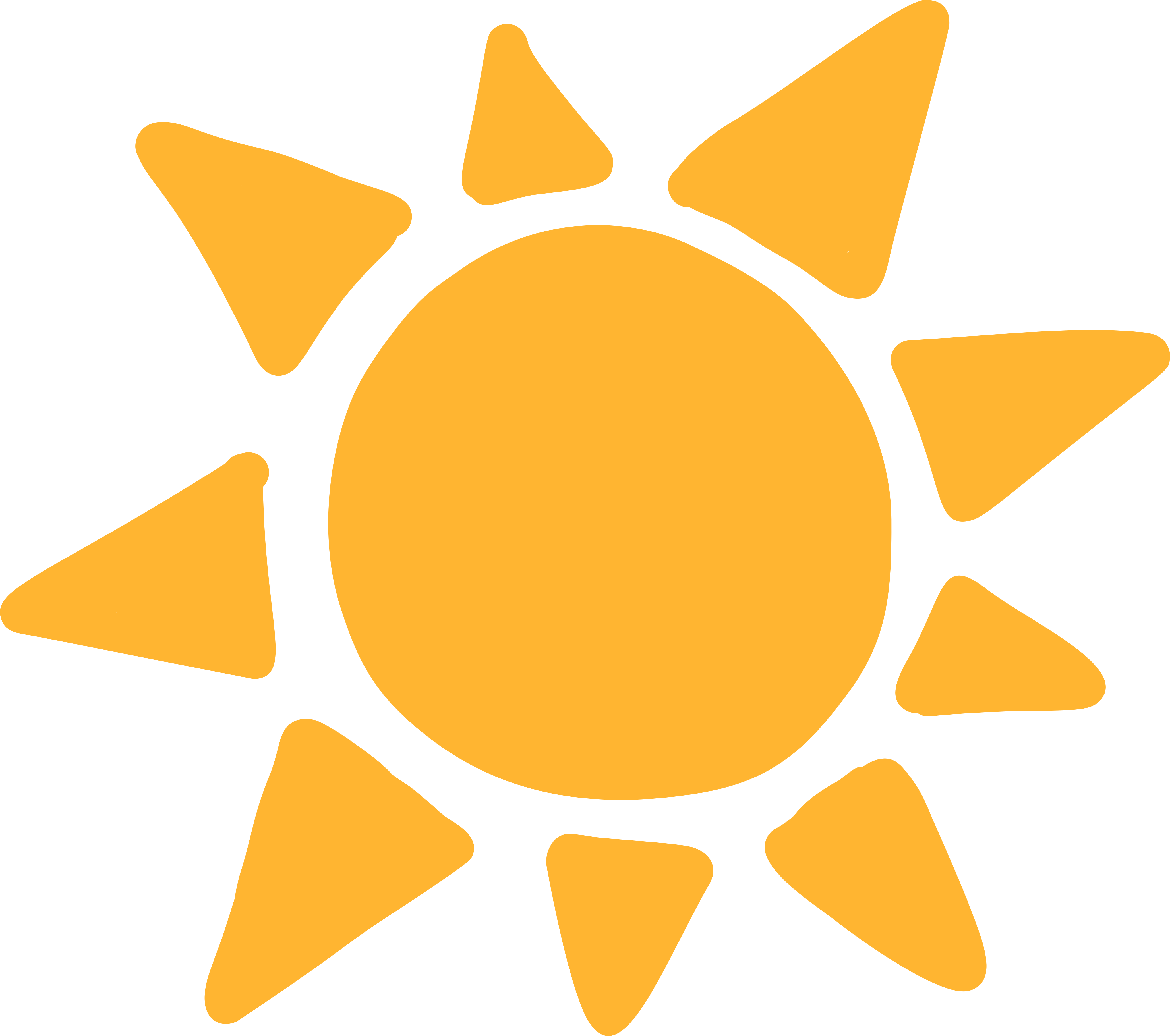 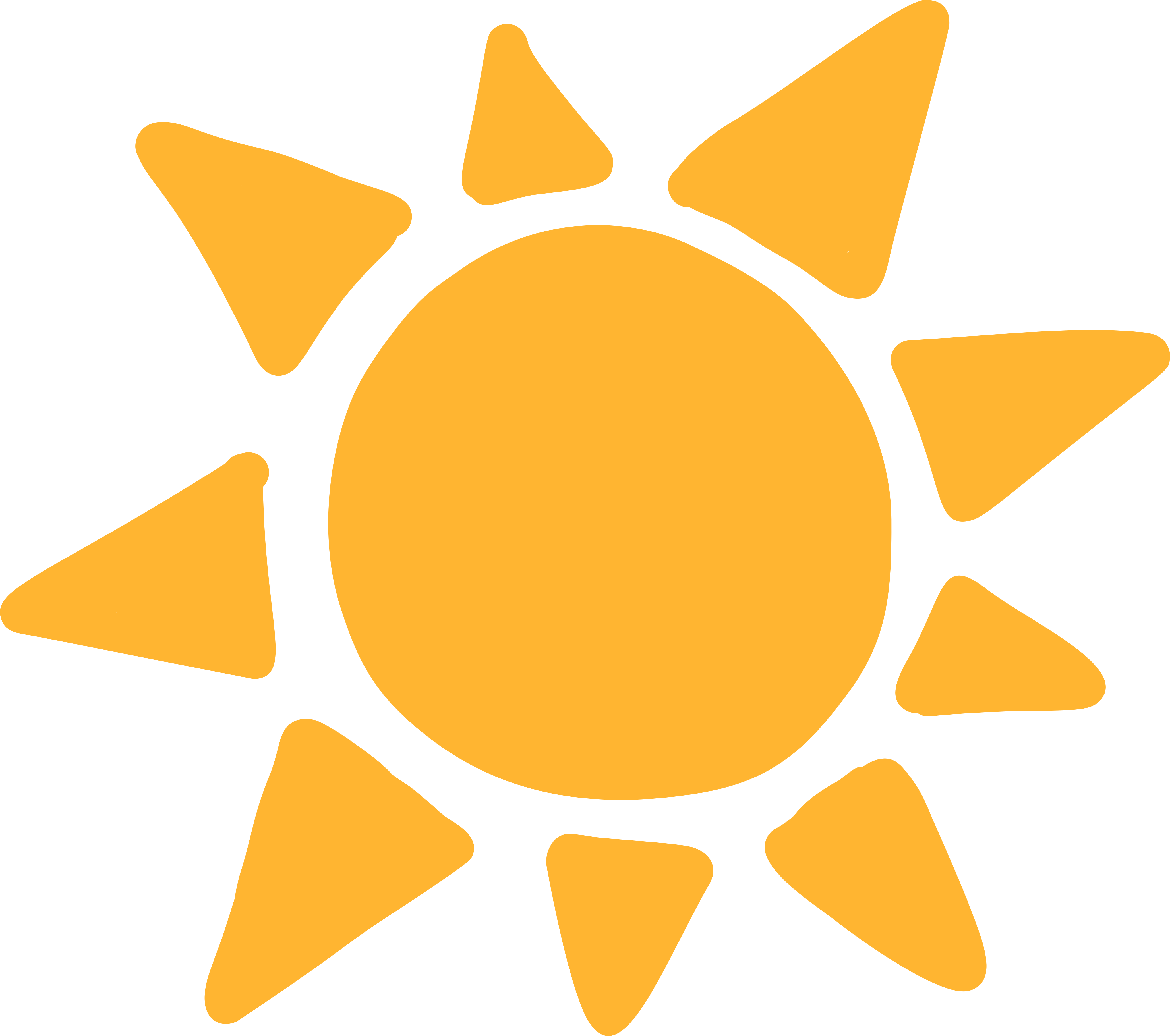 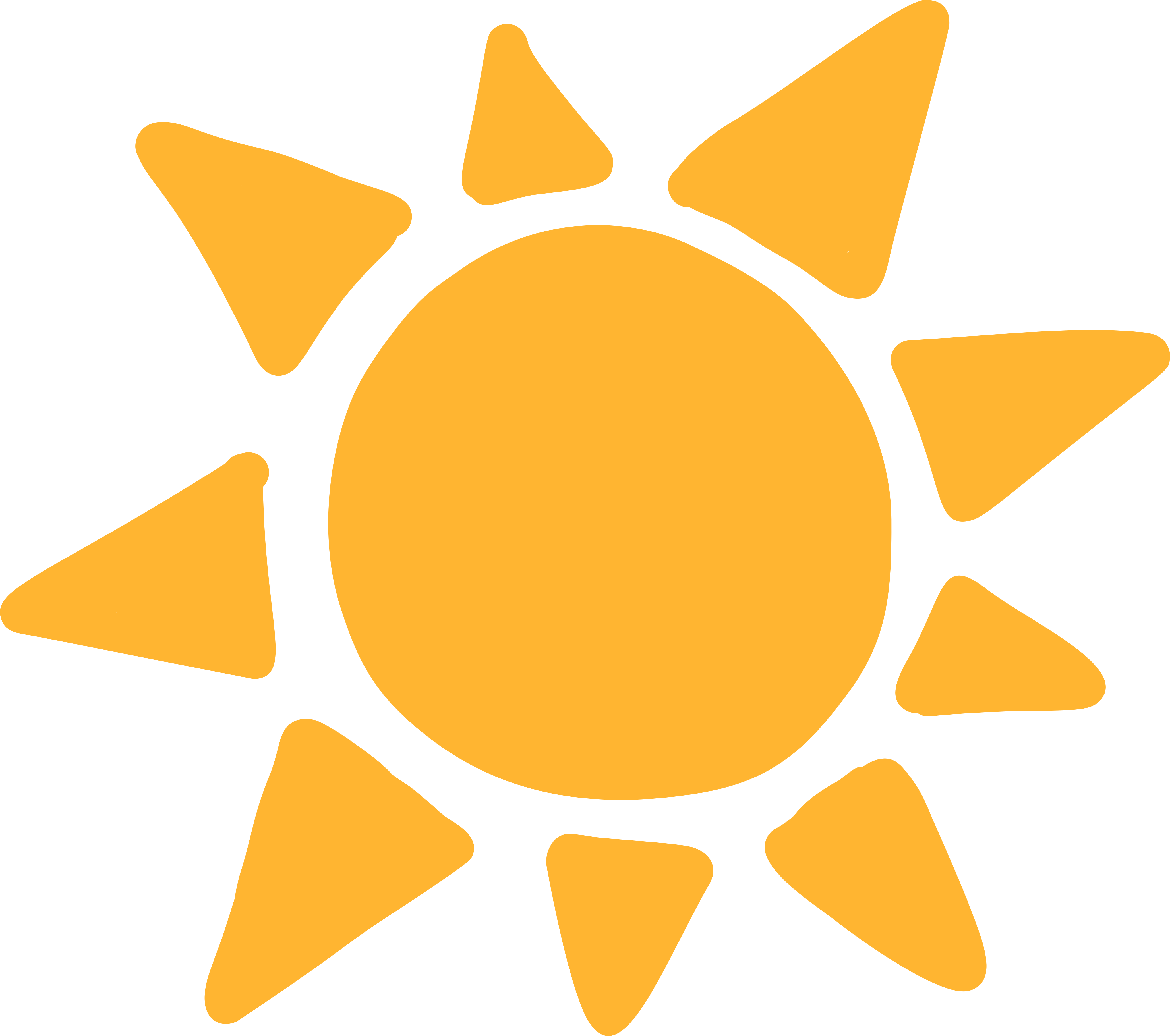 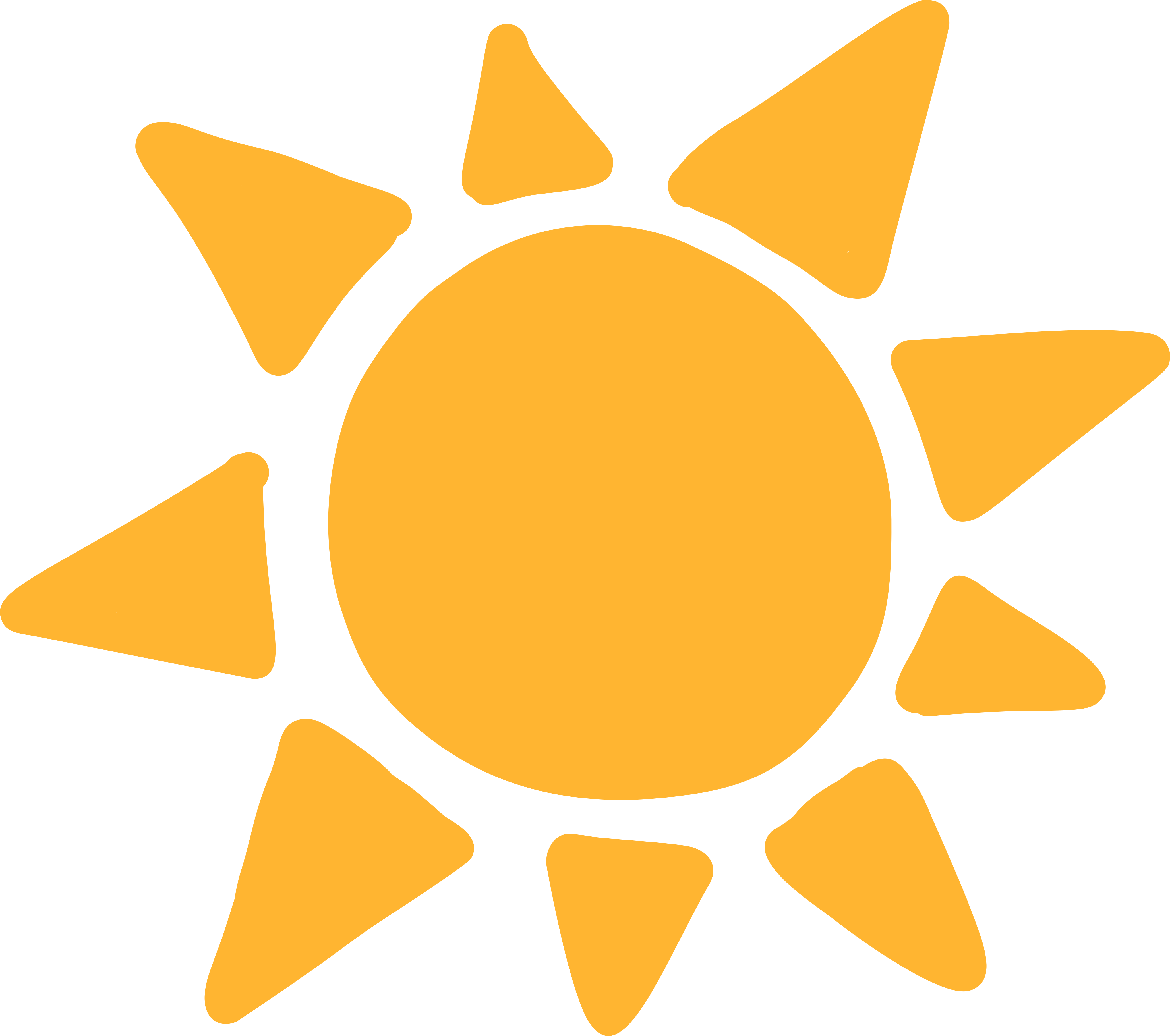 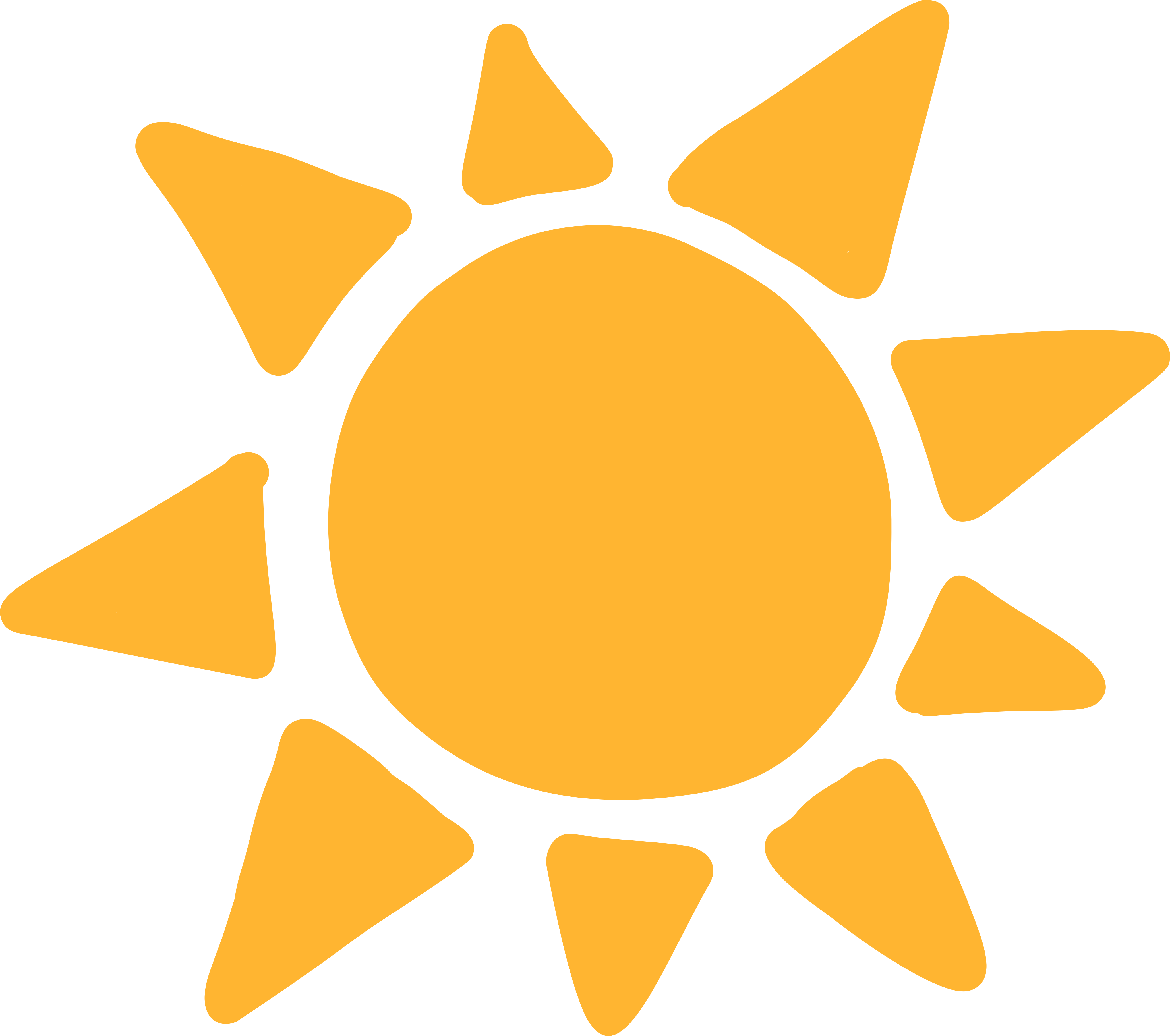 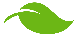 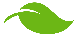 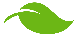 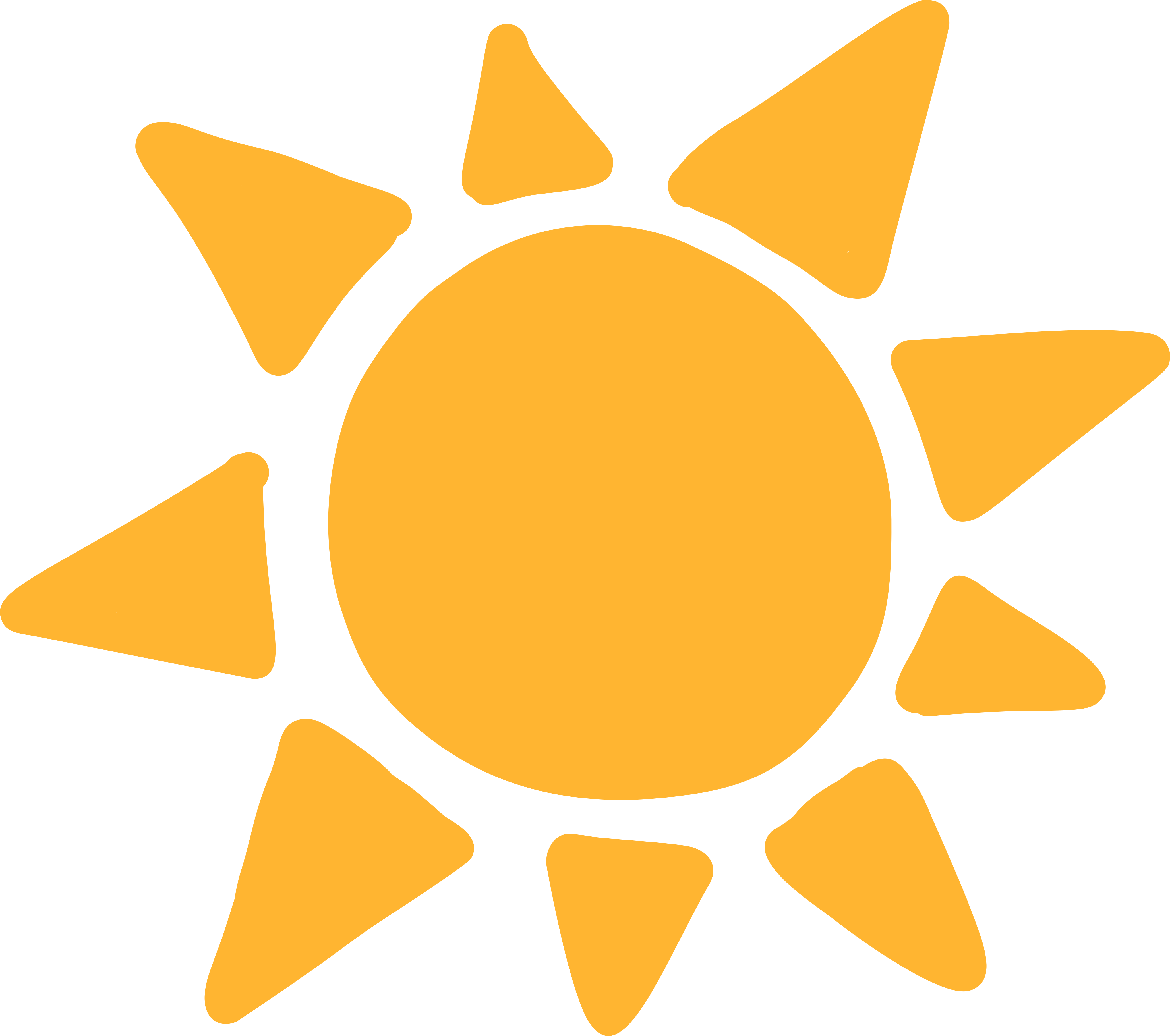 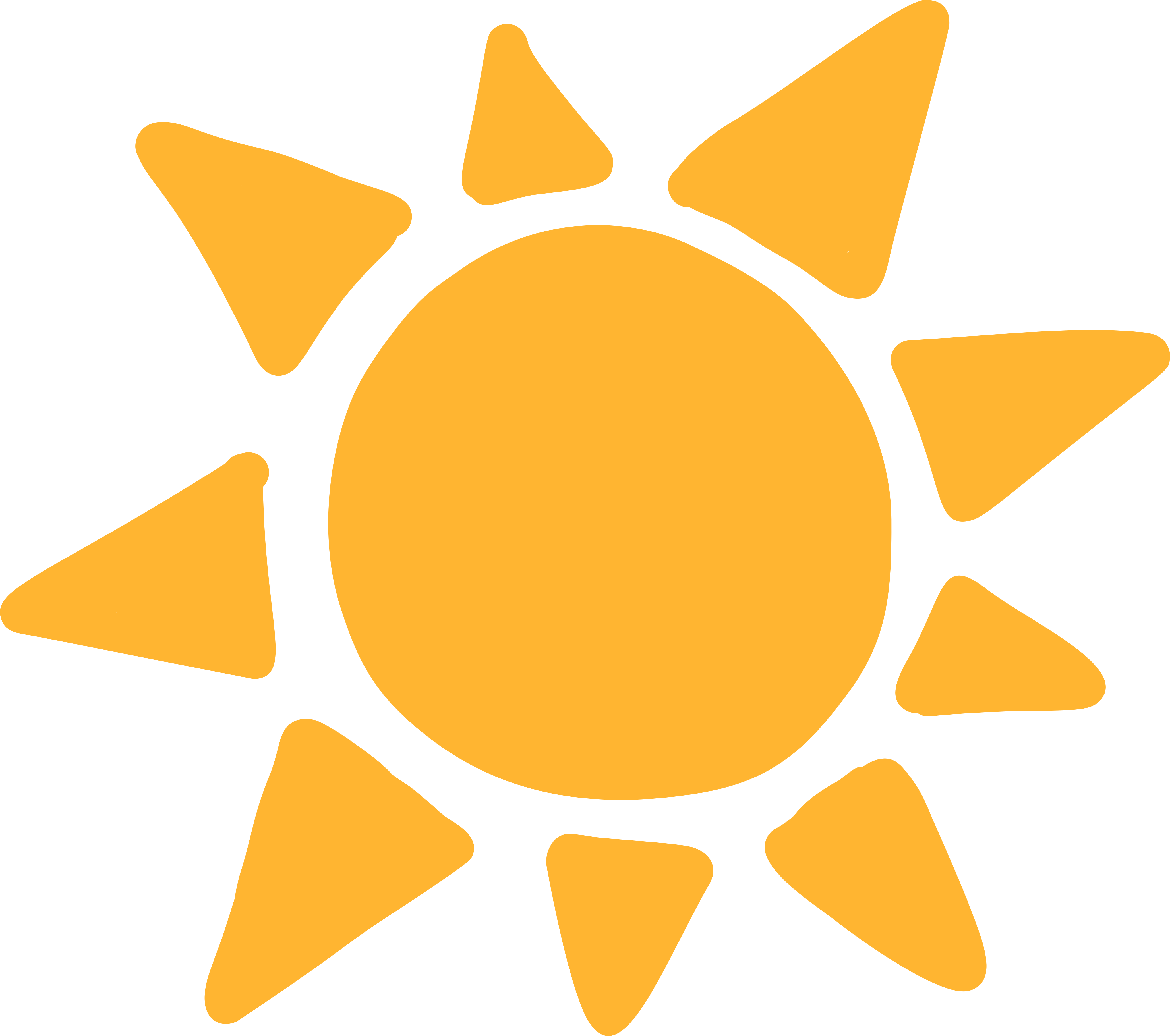 Local, Seasonal Fruit & Veg
Added Plant Protein (50% of the protein is from a plant-
based source)
Contains Flaxseed or Chia Seed (High in Omega-3)
Wholemeal
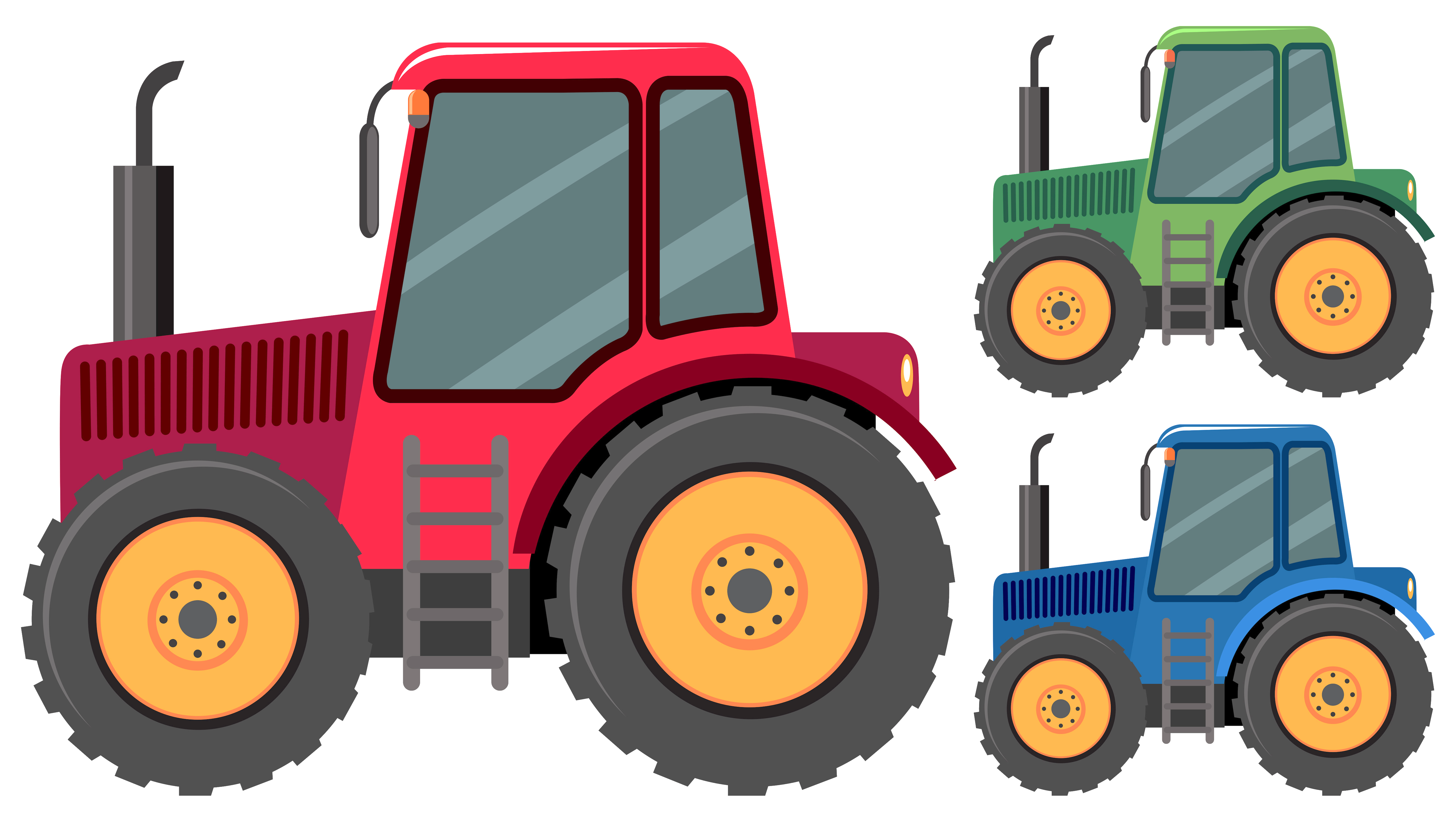 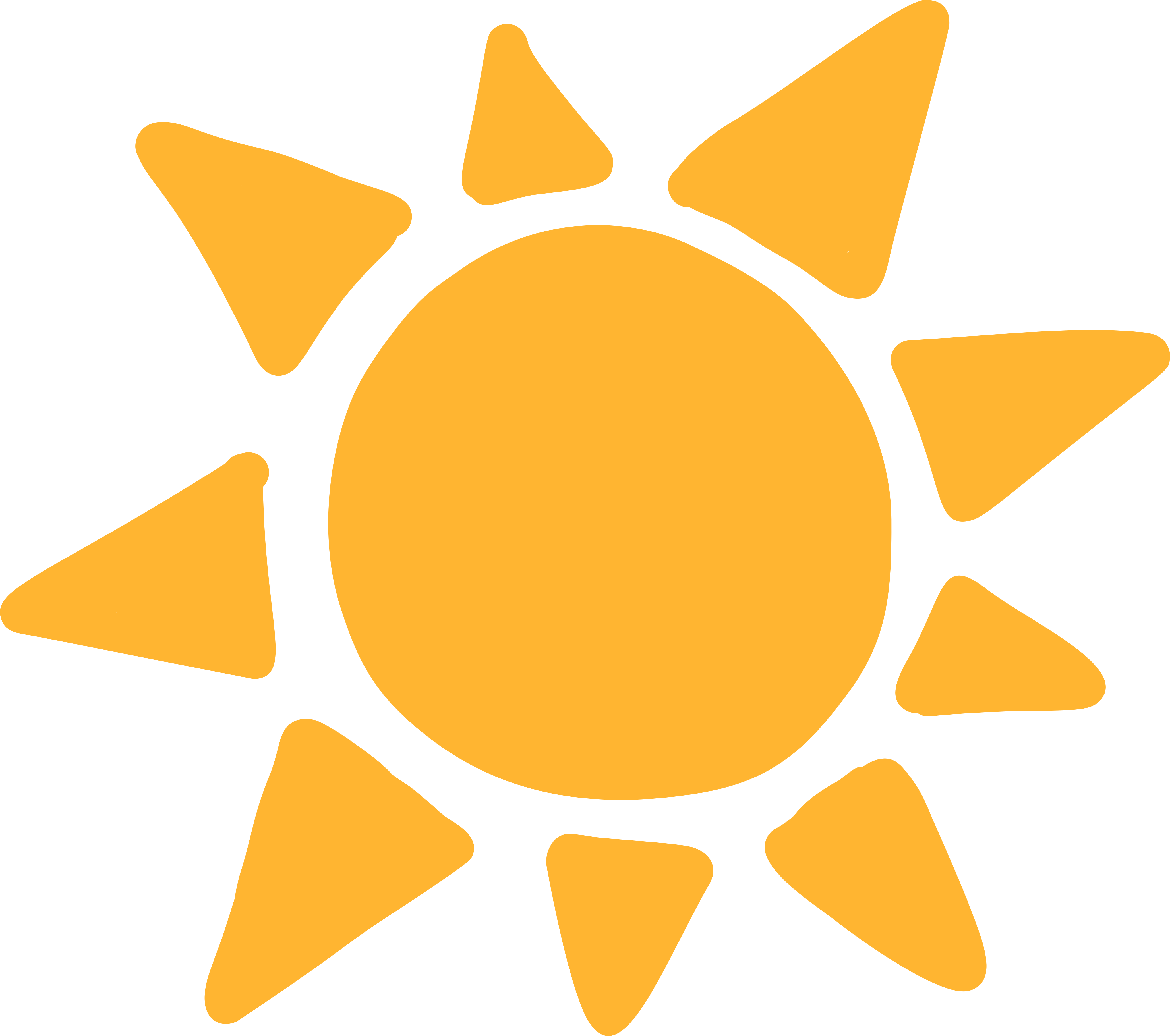 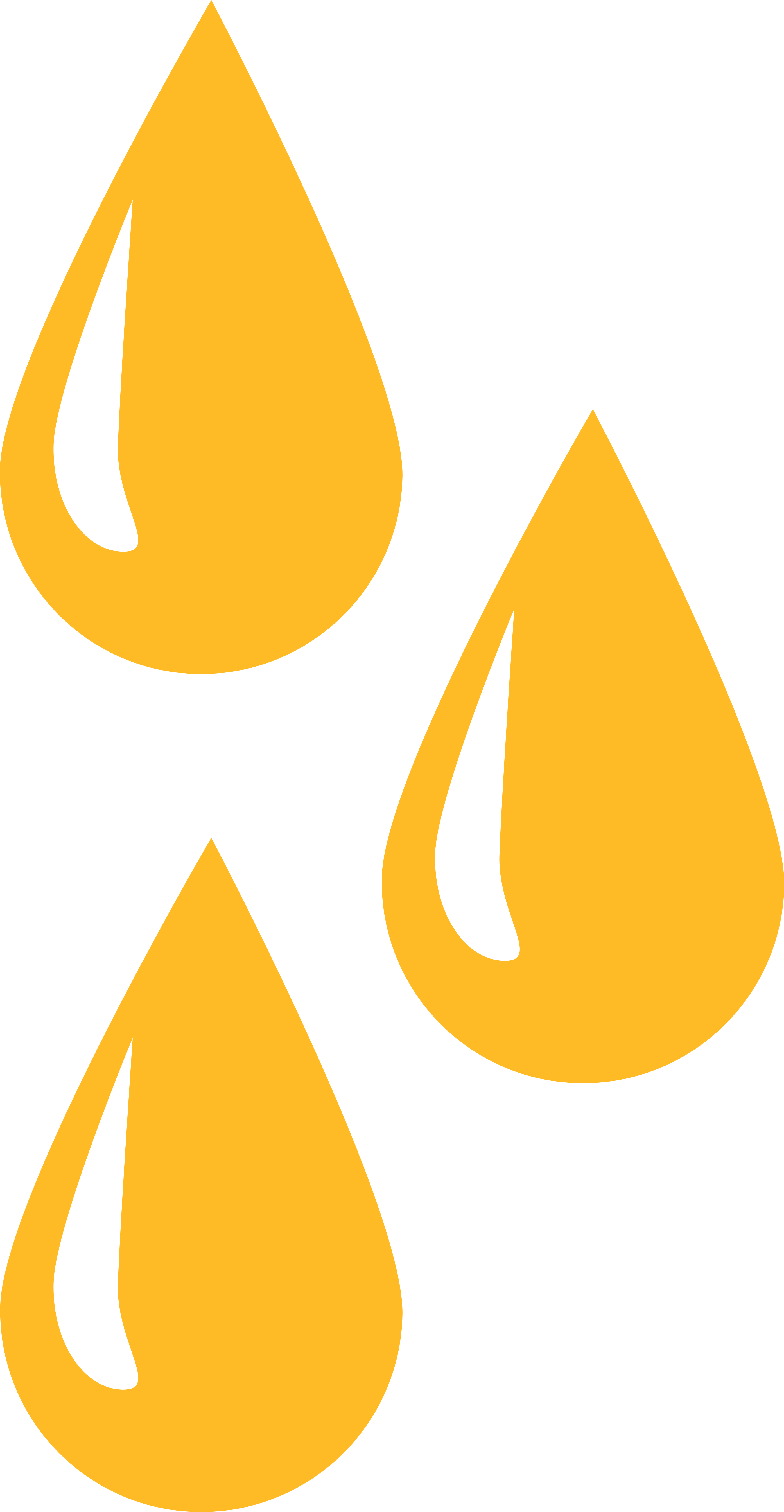 (V) Vegetarian (VE) Vegan
Planet Friendly, Low Carbon Option
Local Red Tractor Meat
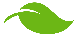 Available Daily: - Freshly cooked jacket potatoes with a choice of fillings (V/VE) -  A choice of flavoured breads freshly baked on site daily (VE) - Daily salad selection (V/VE) – Fresh Fruit (VE) – Natural Yoghurt (V/VE) - Drinking Milk (V/VE)
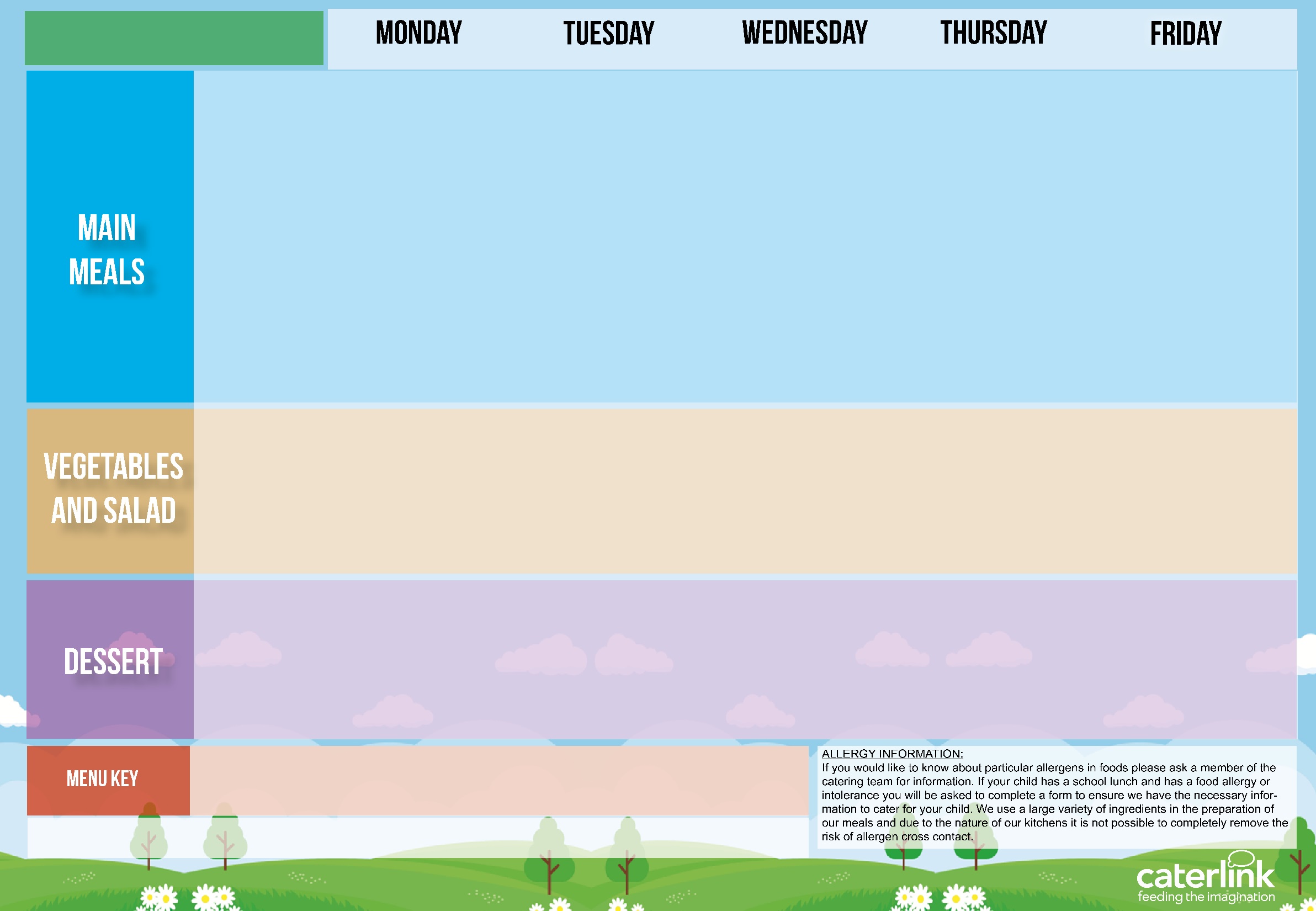 Islington Spring Summer 2025
WEEK THREE
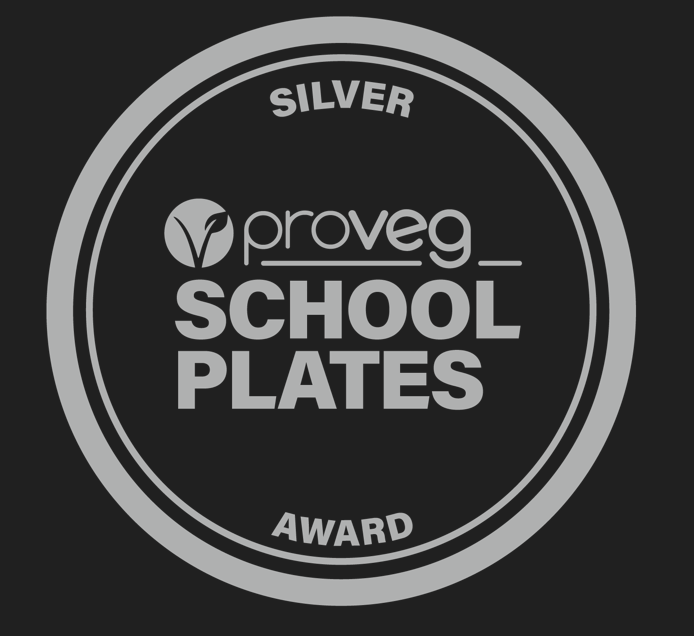 Option One






Option Two





Option Three




Vegetables


Salad Bar








Dessert
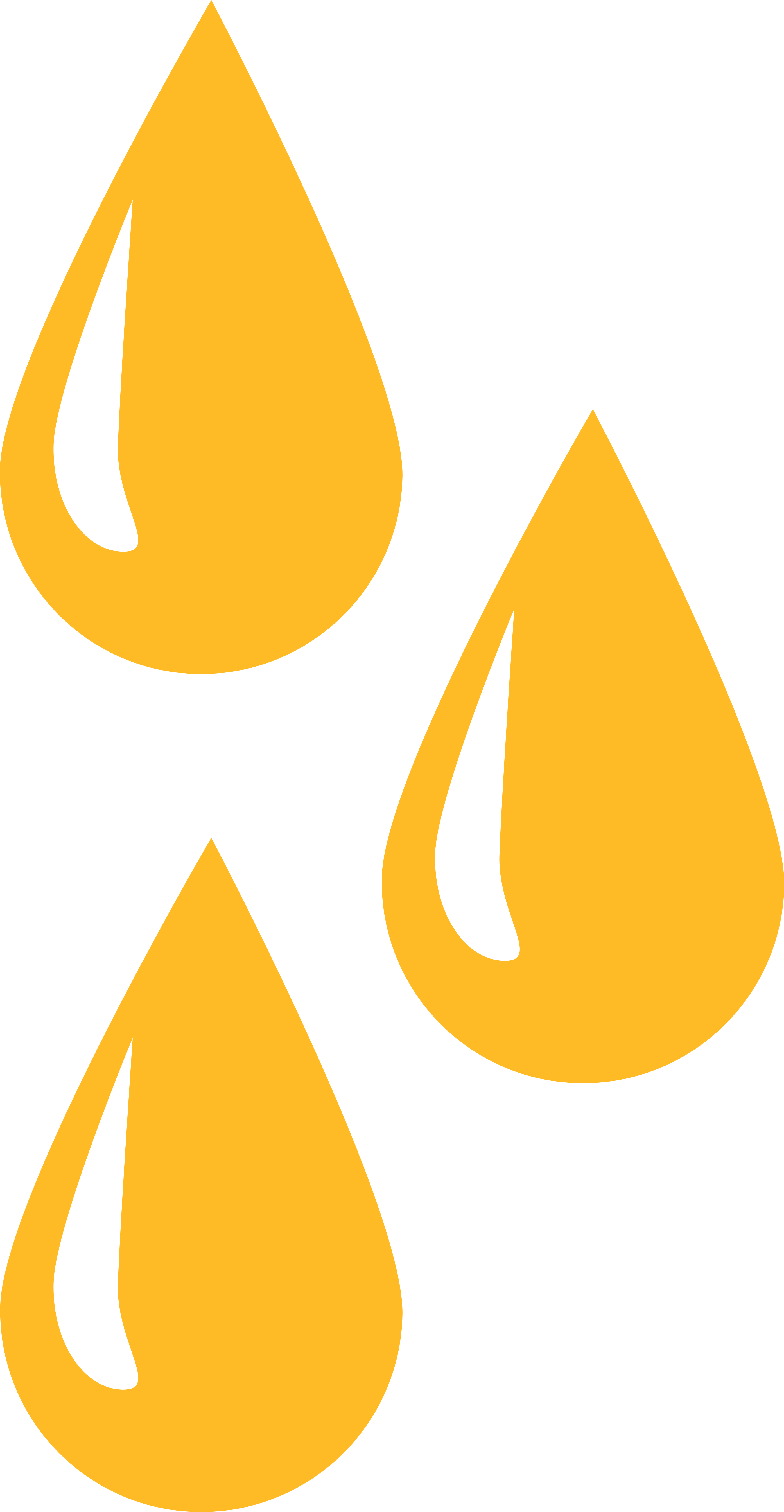 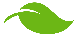 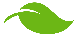 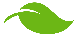 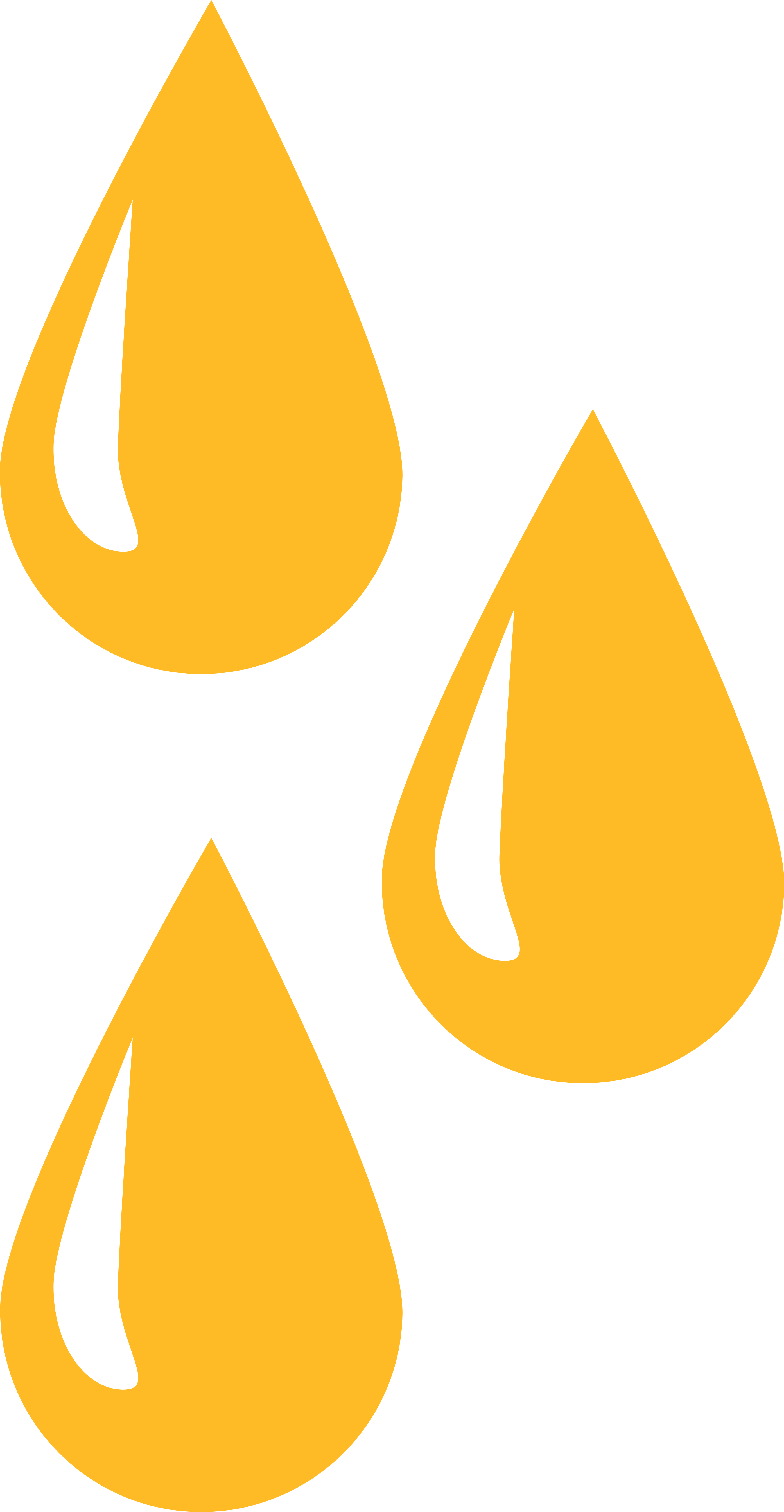 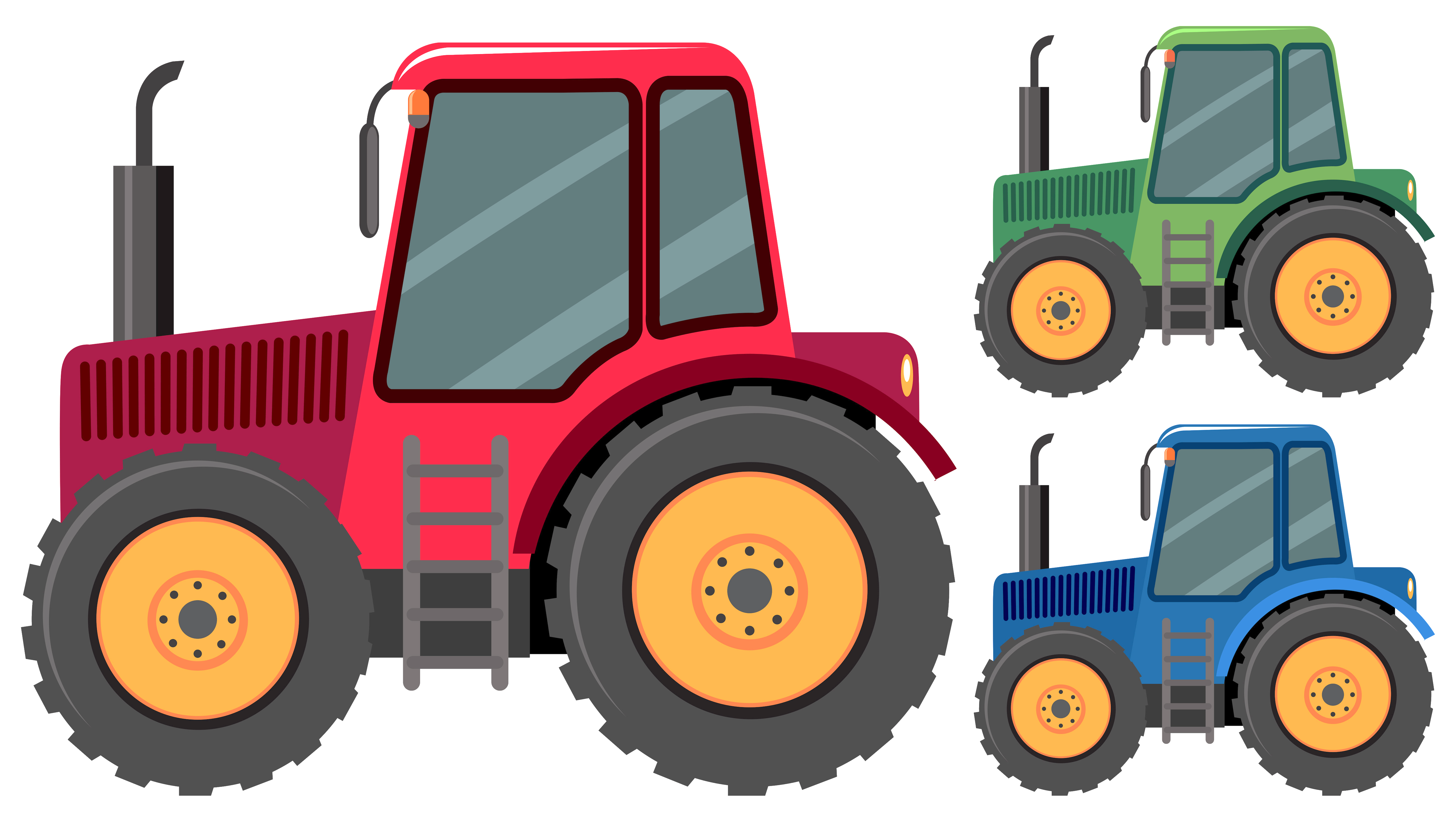 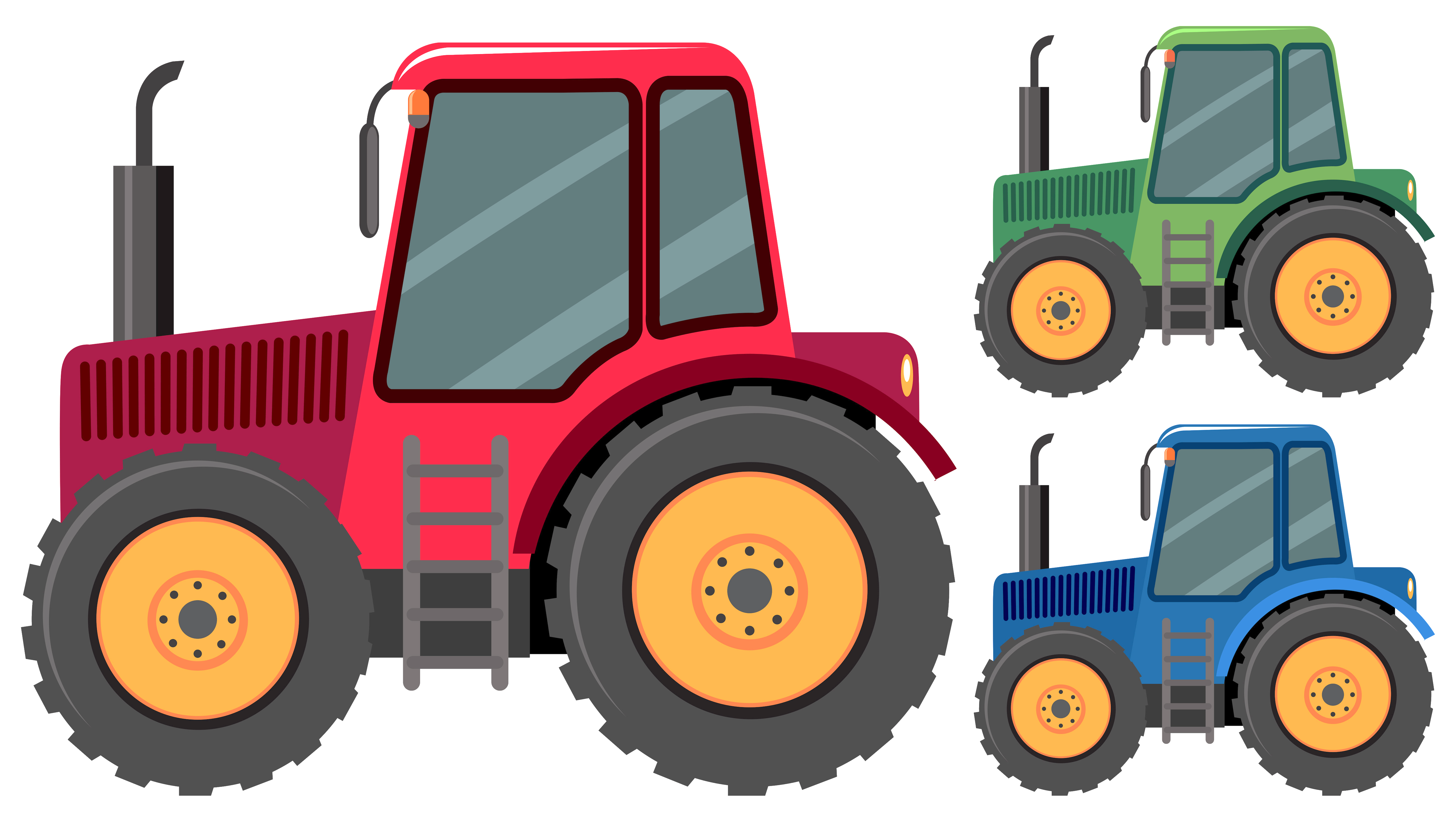 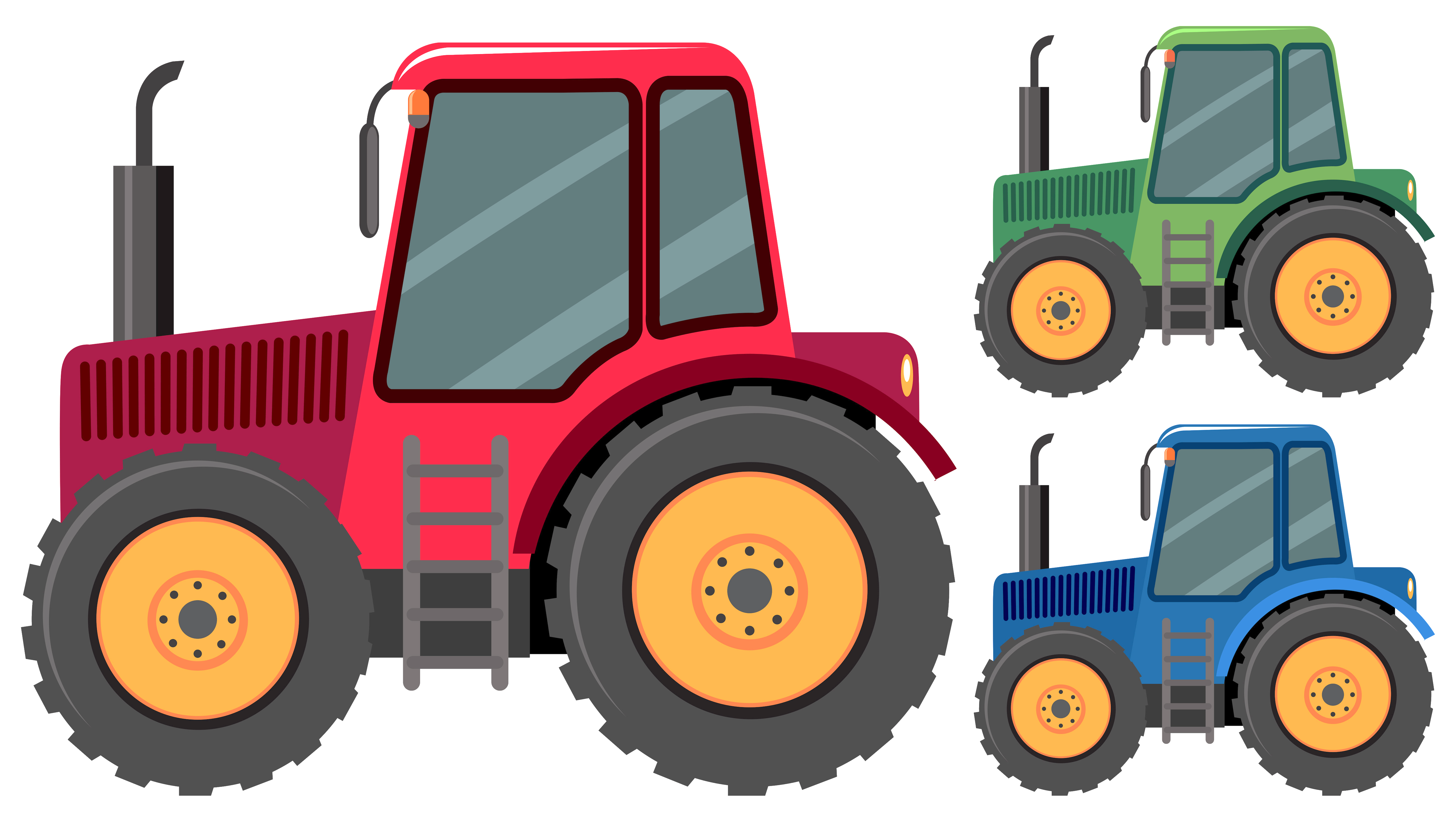 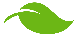 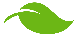 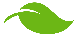 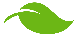 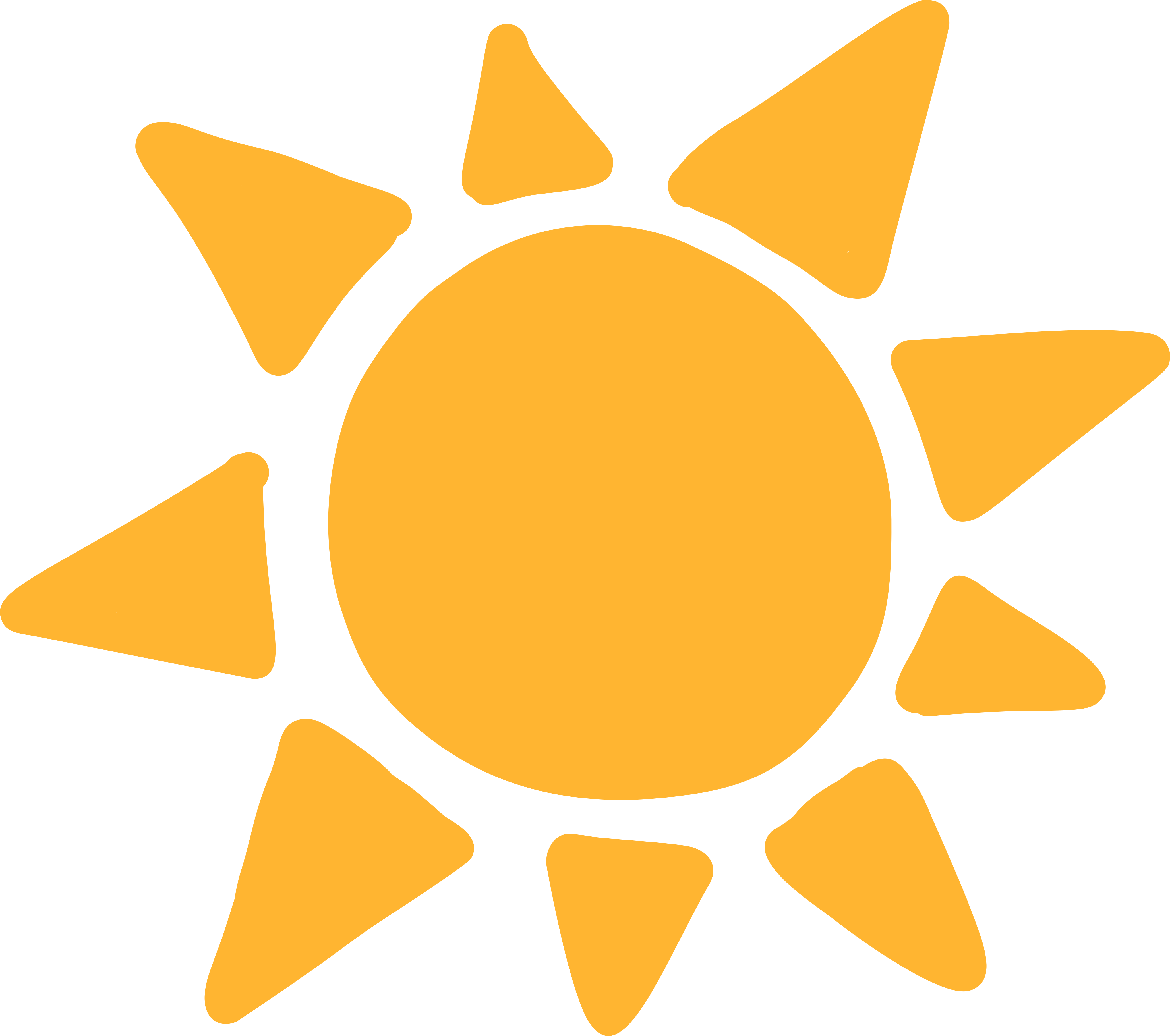 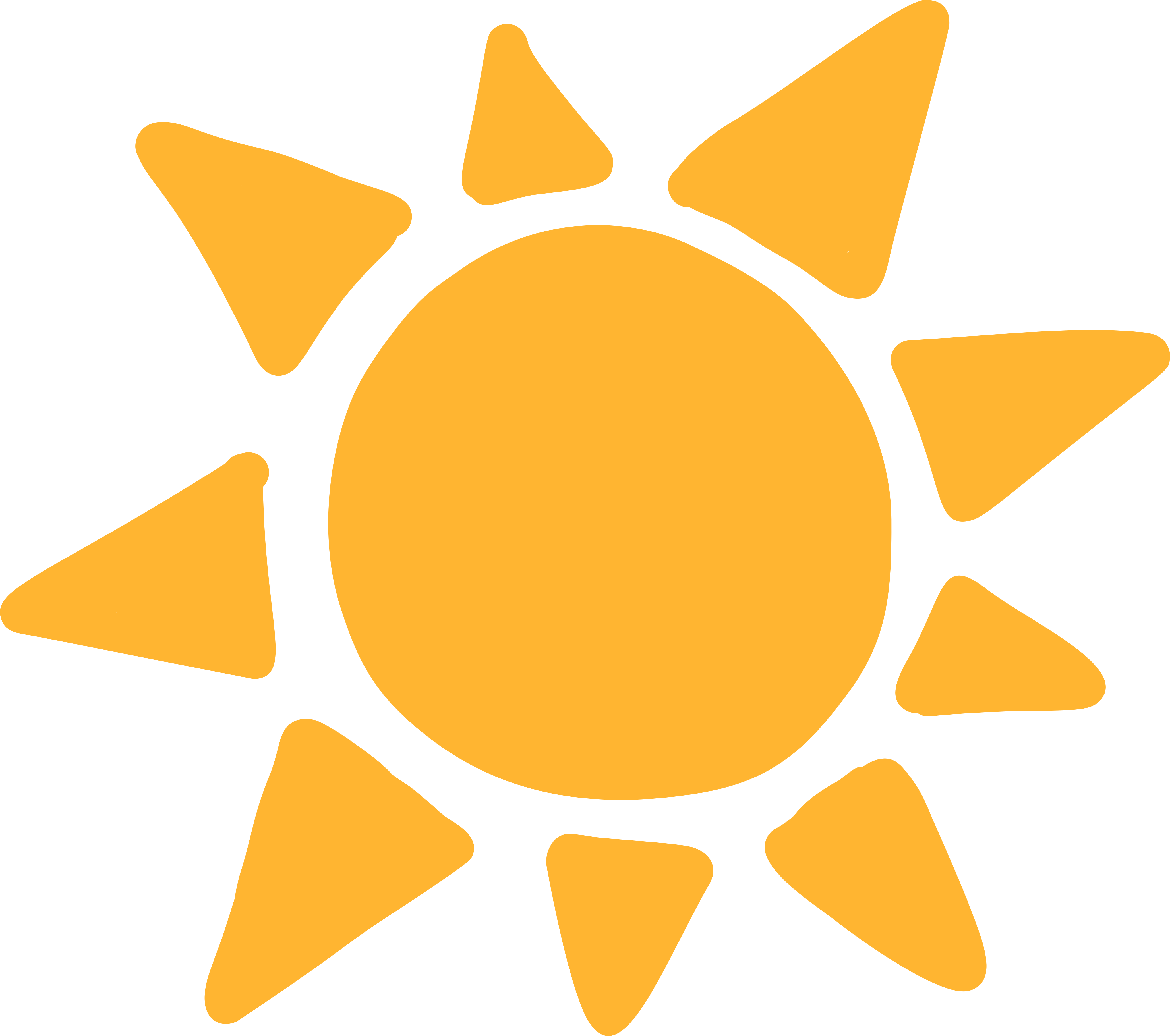 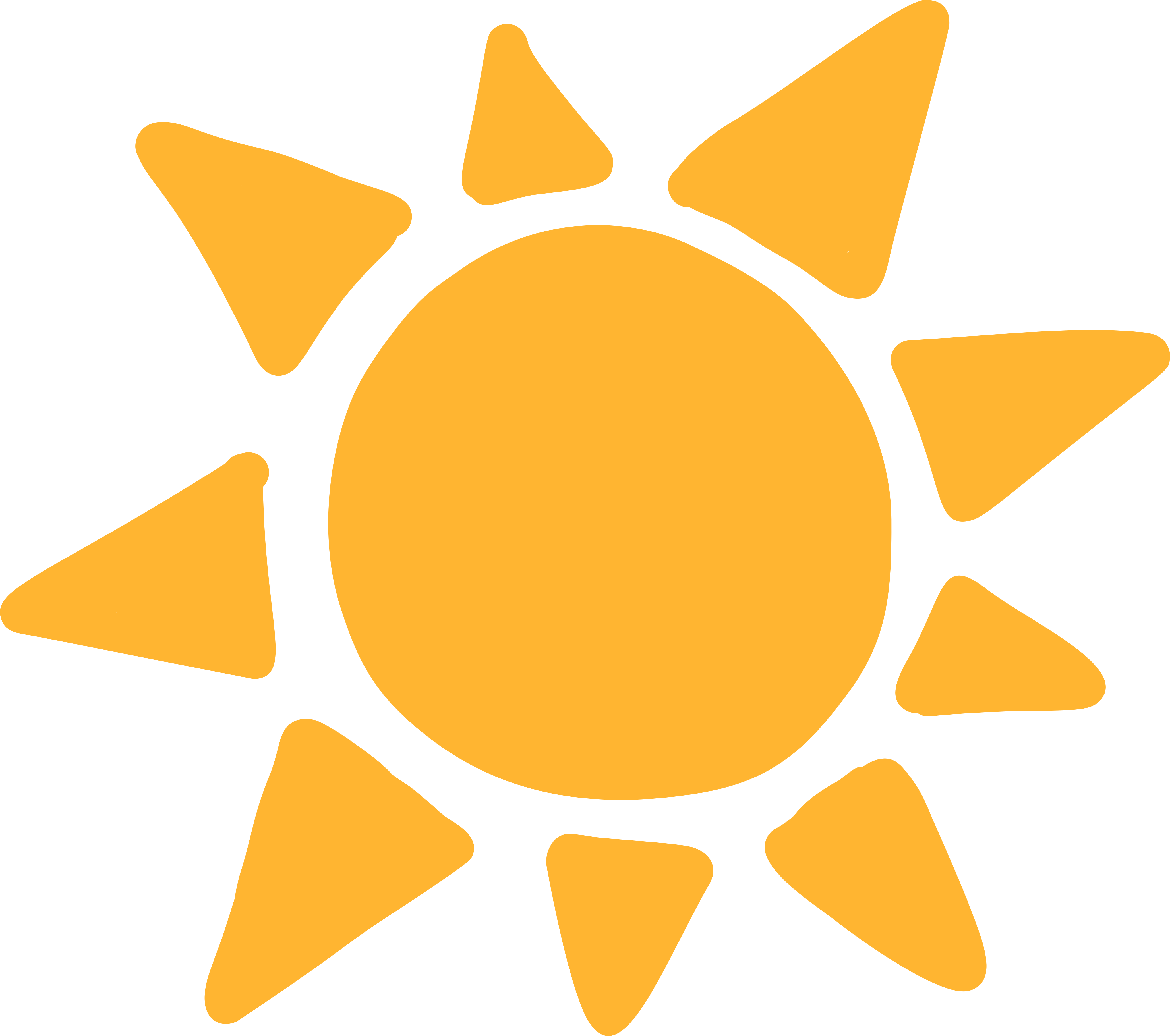 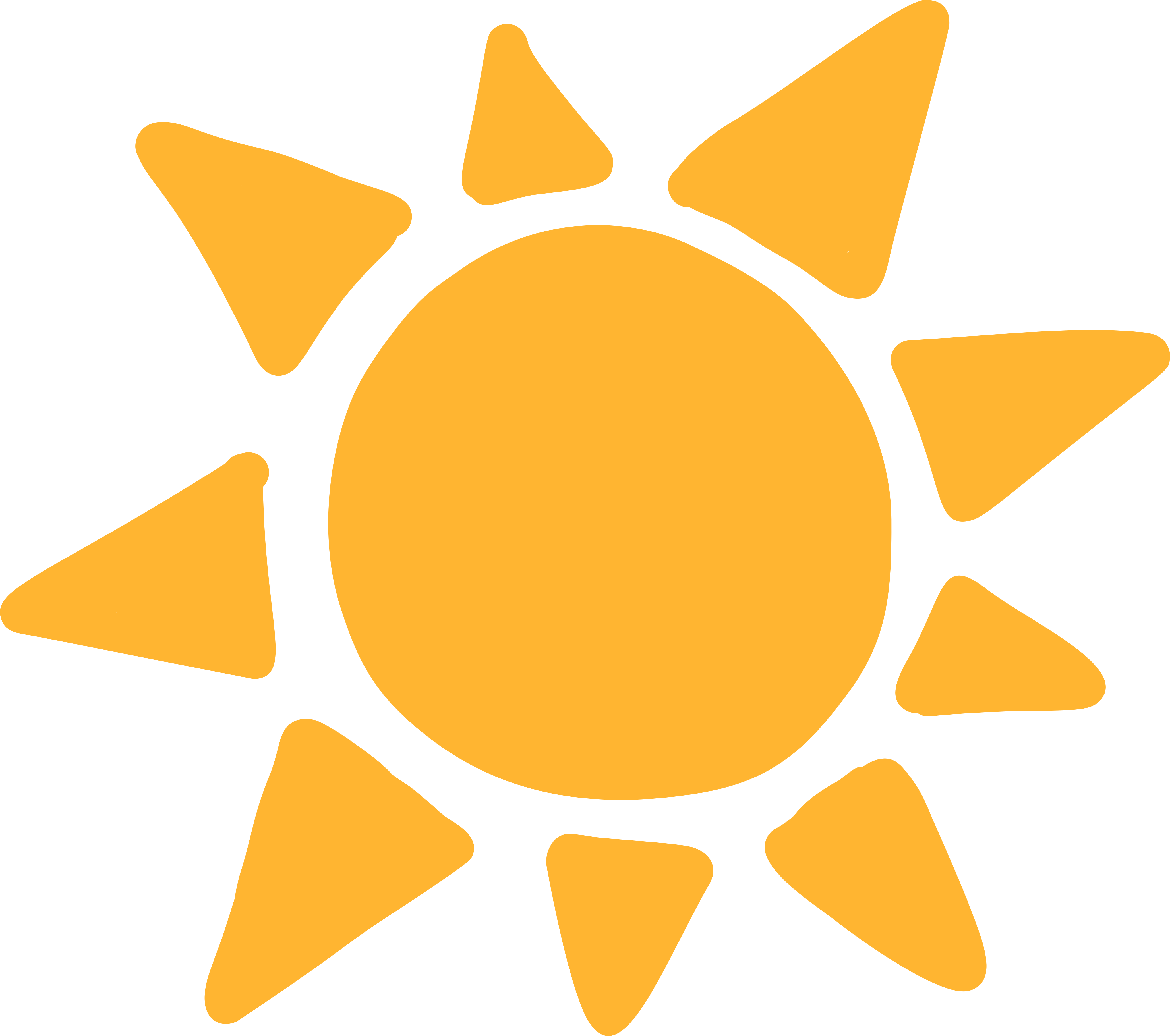 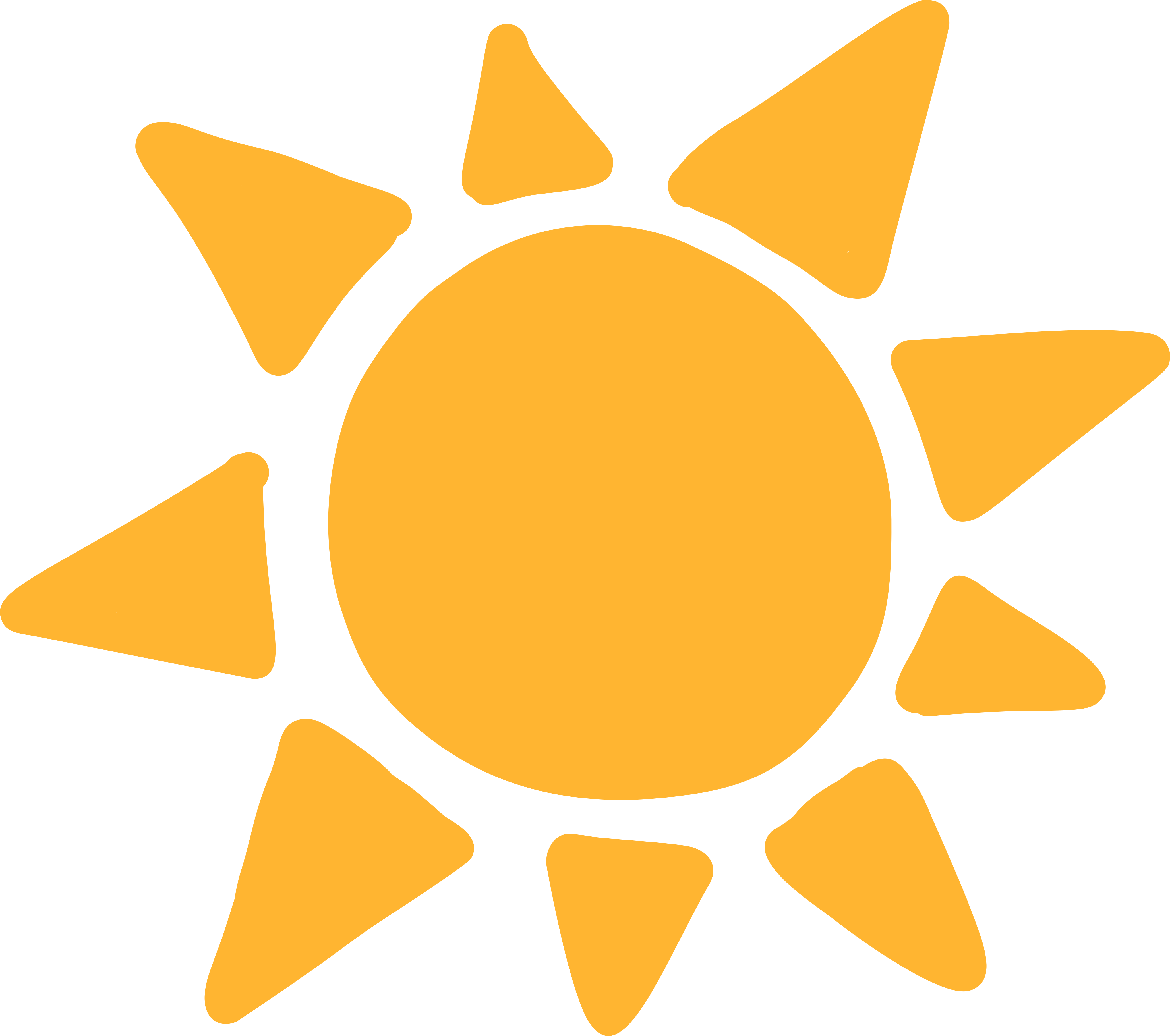 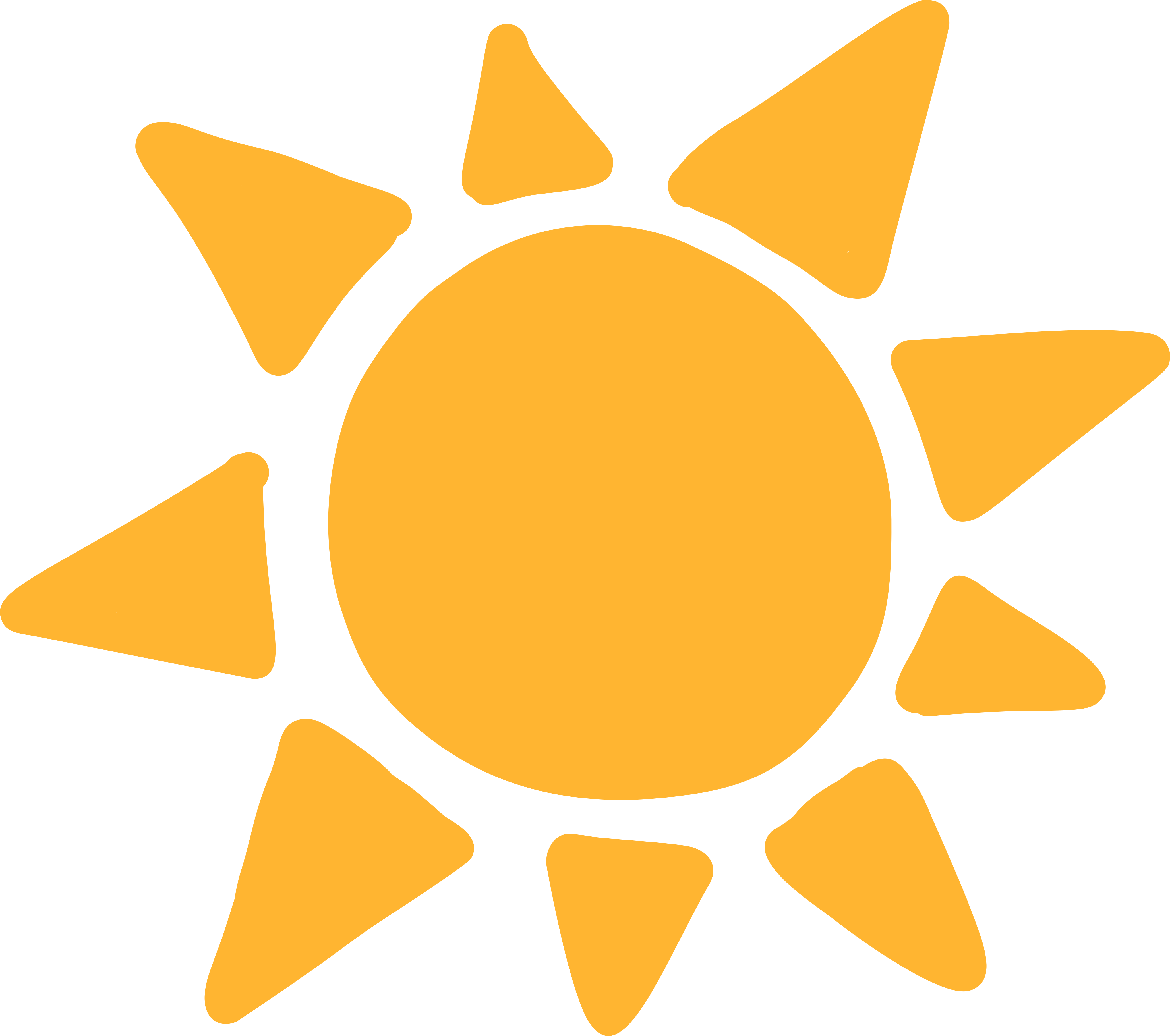 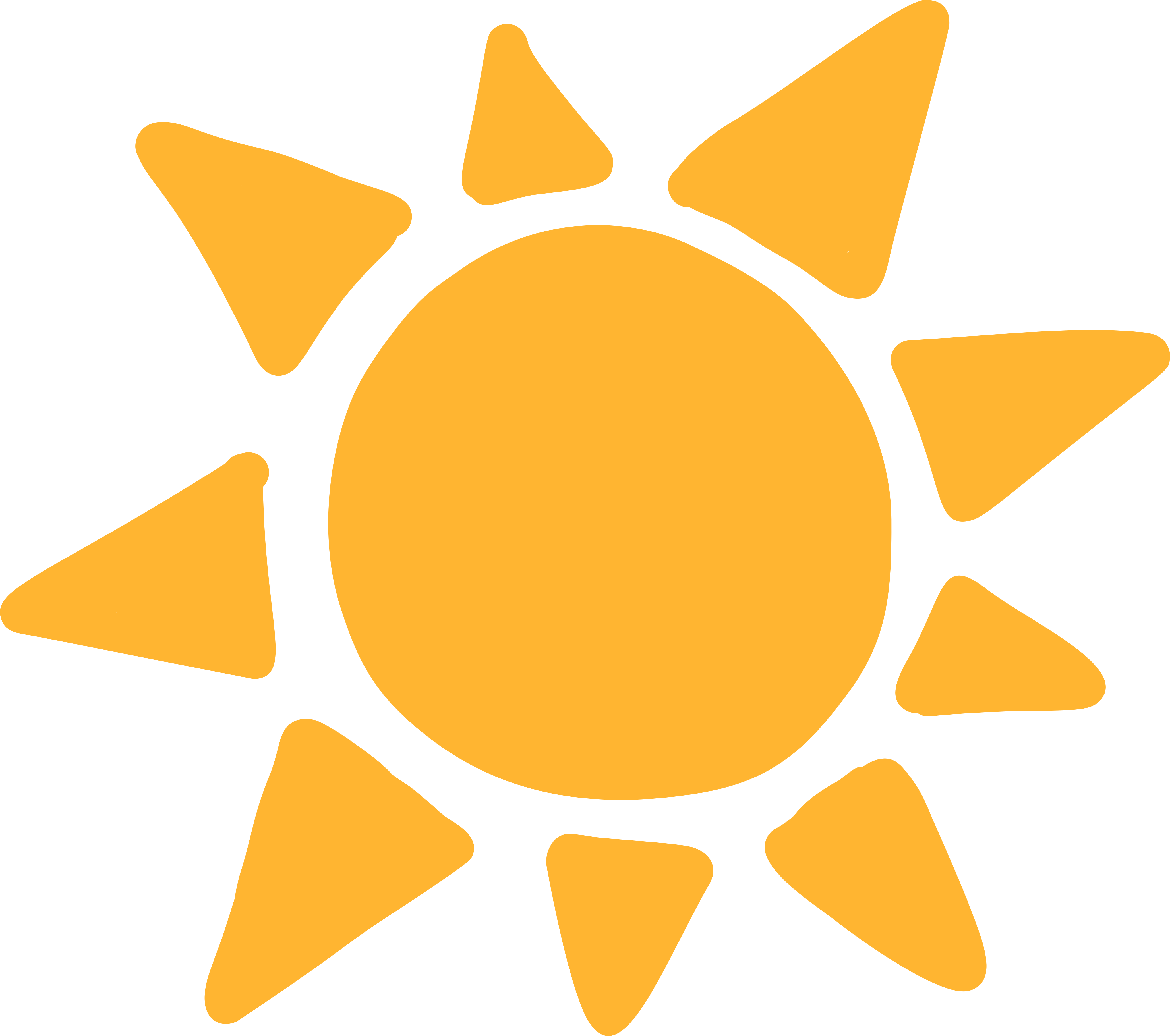 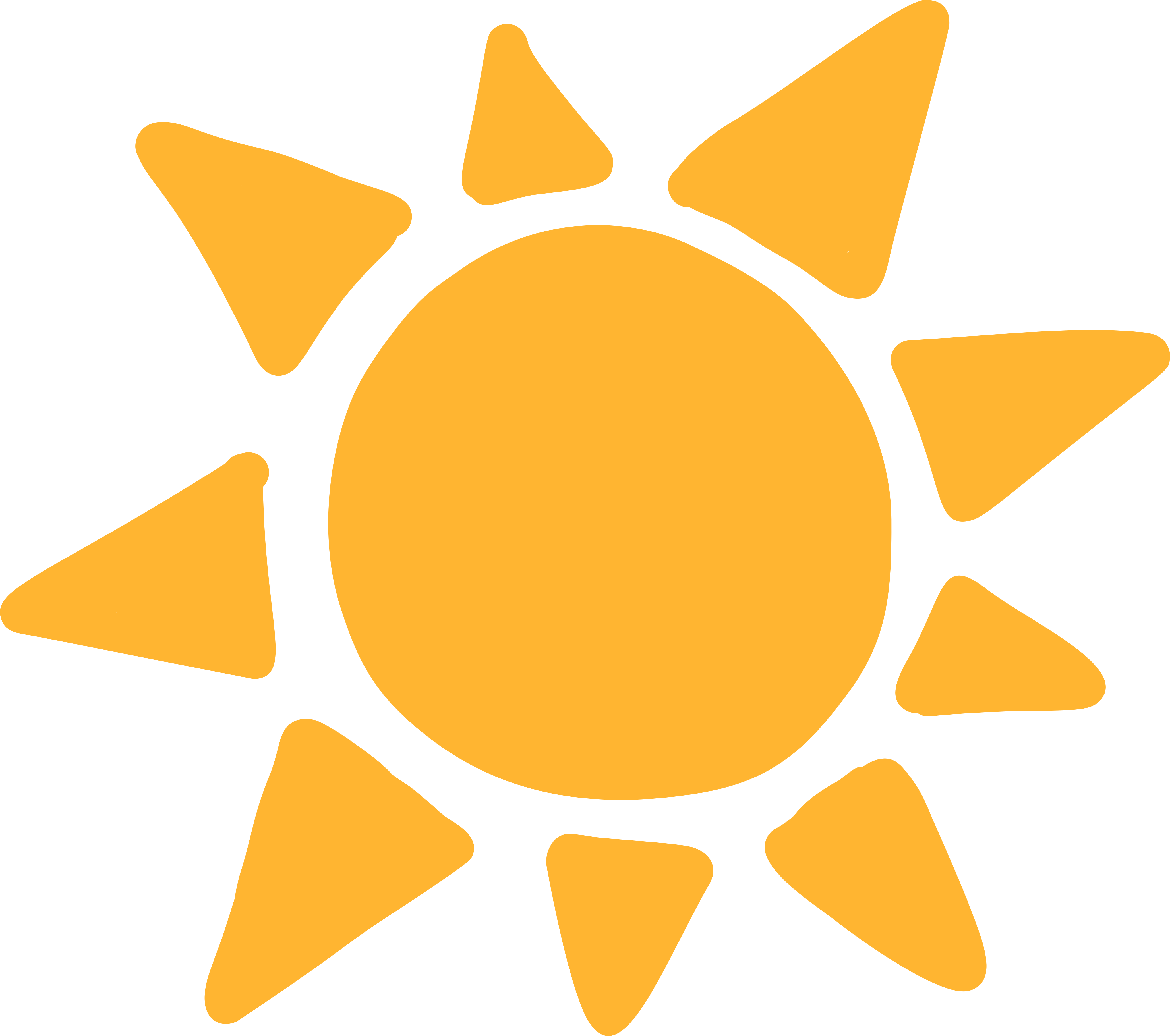 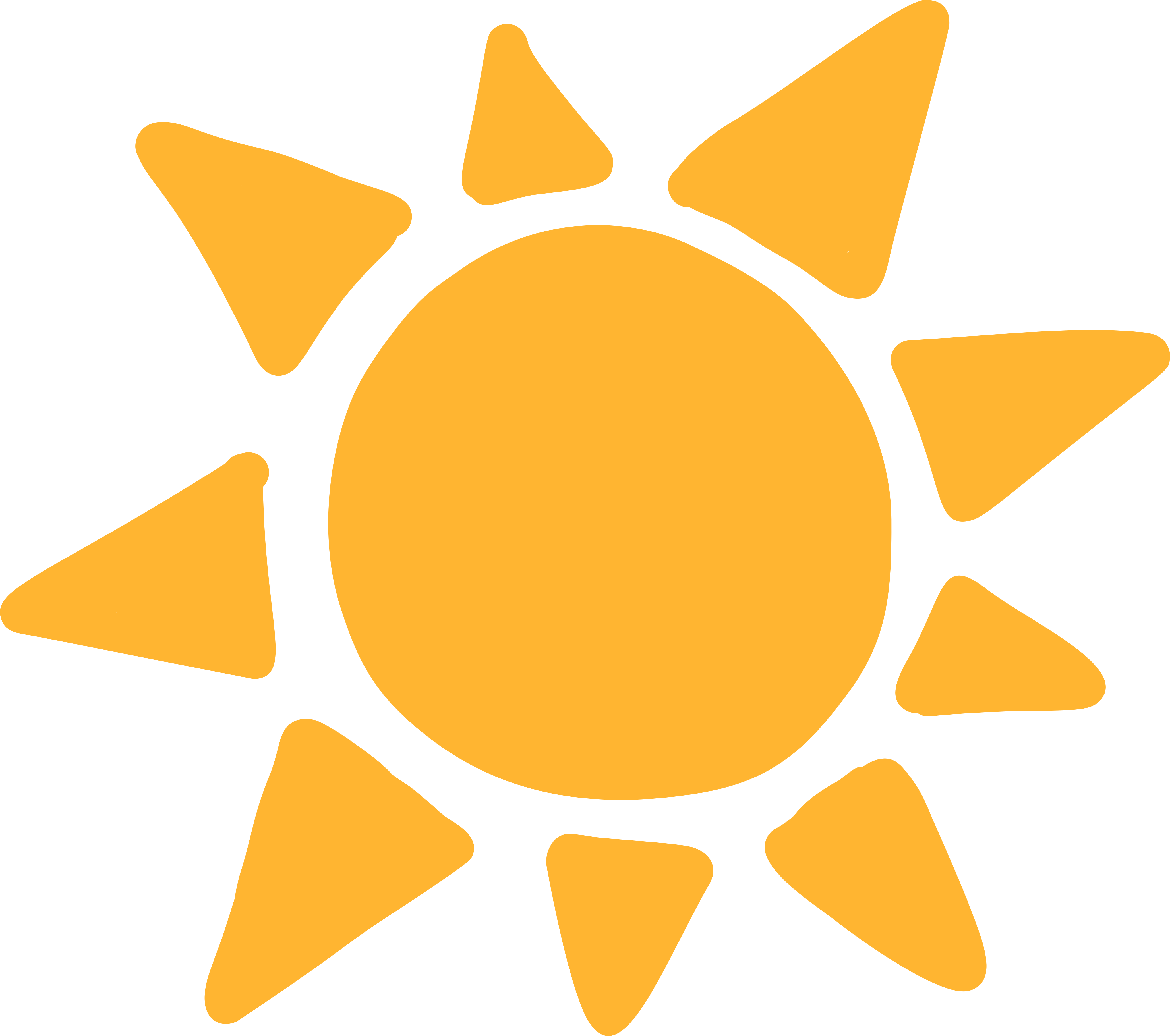 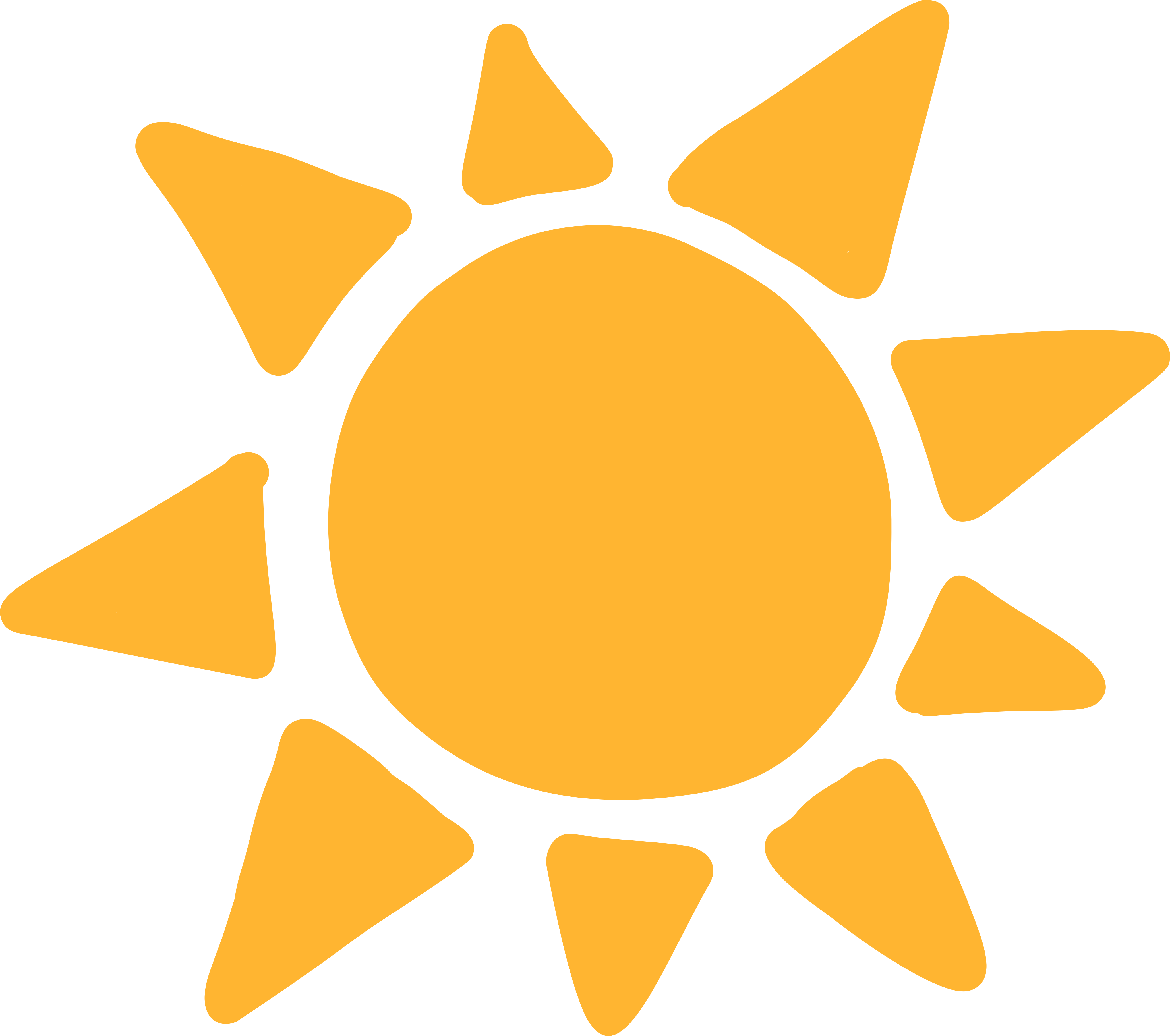 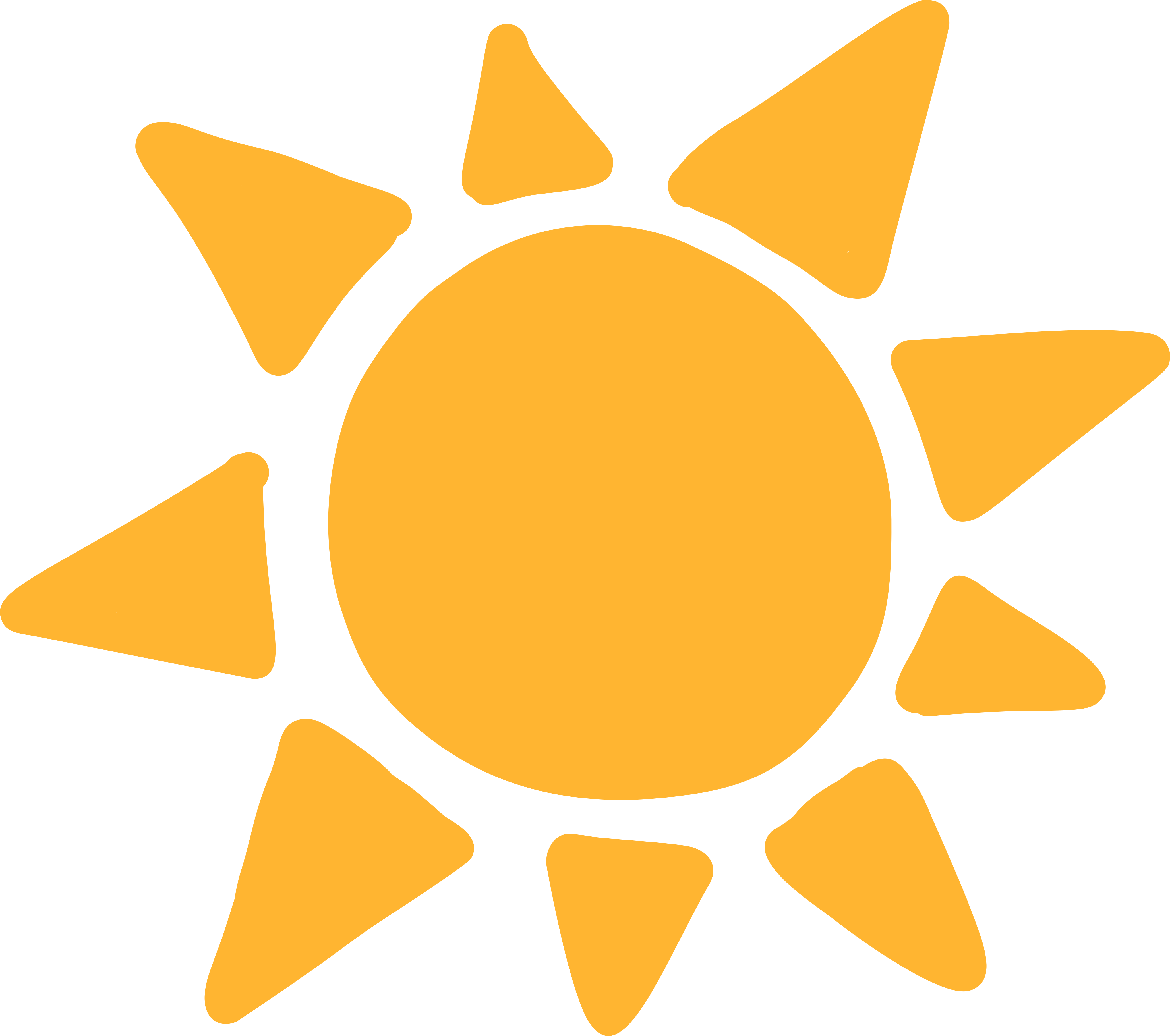 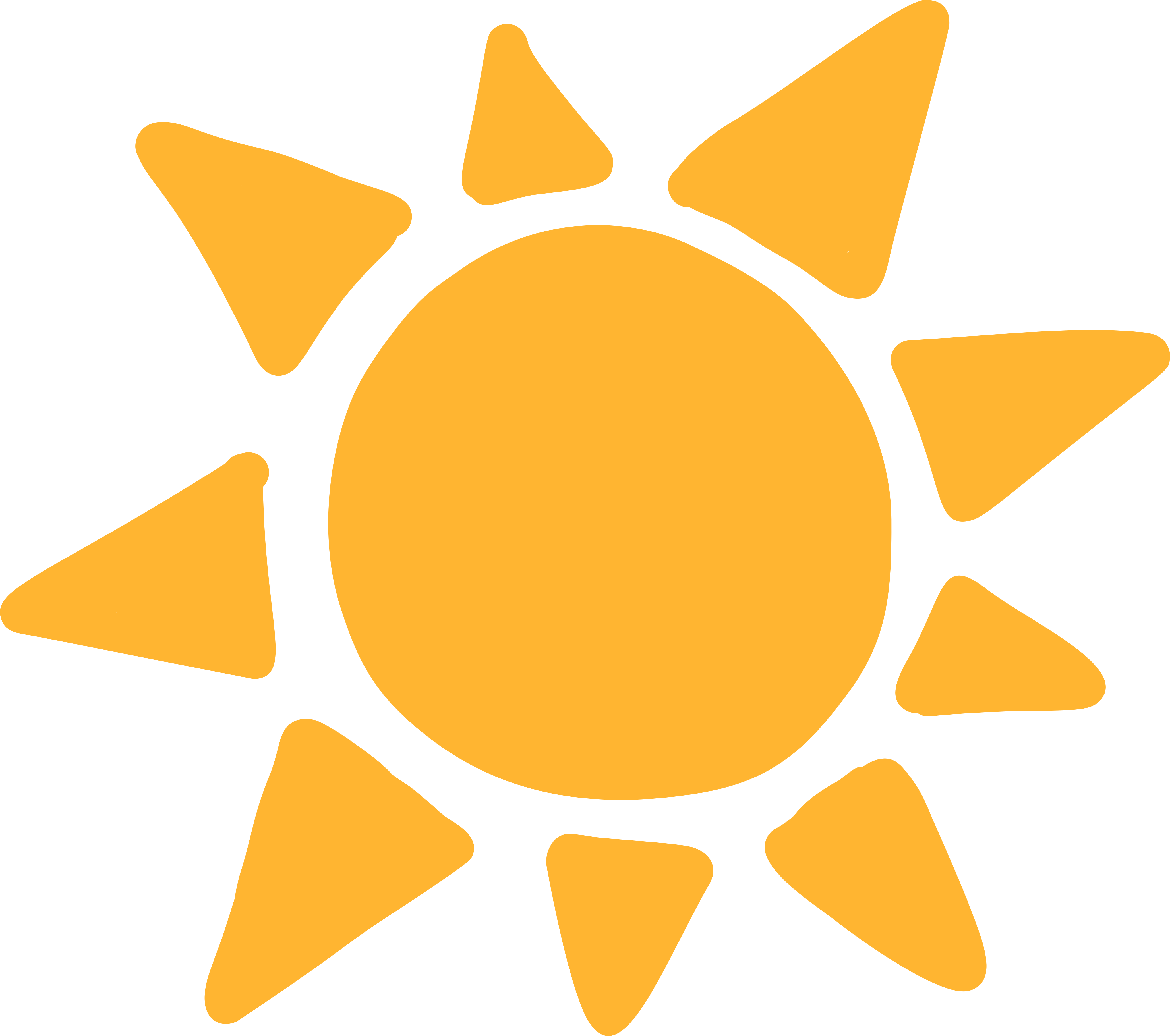 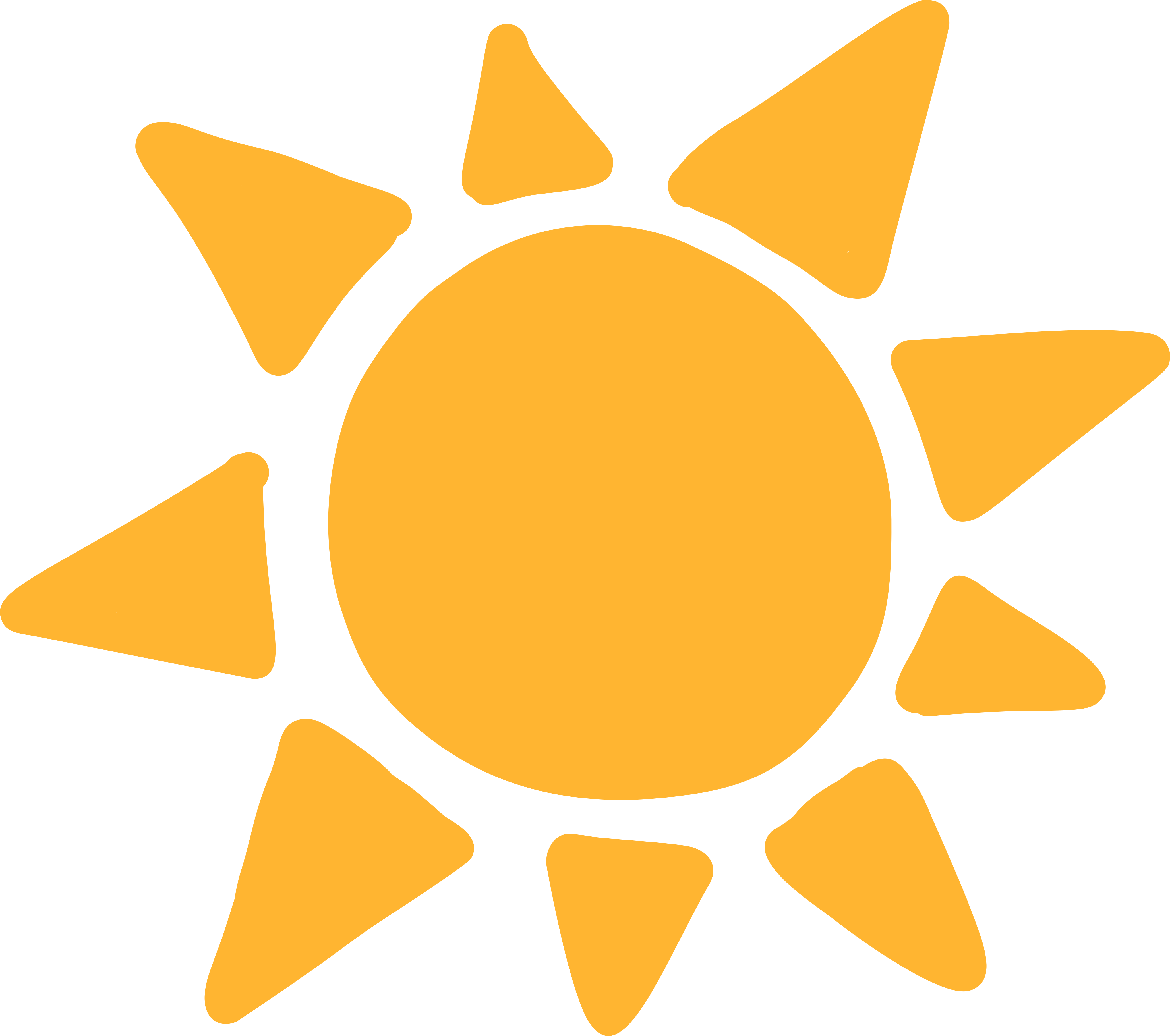 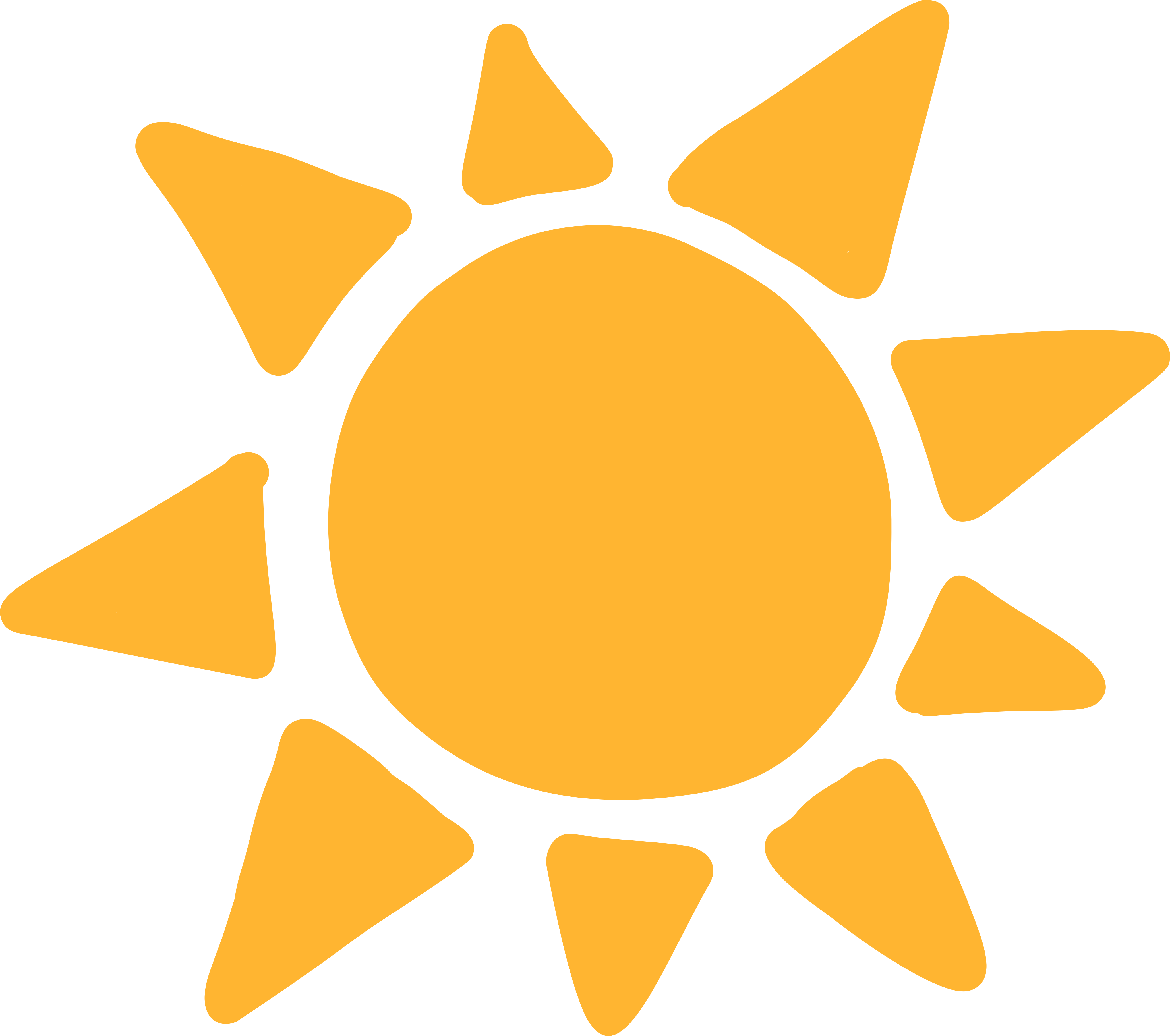 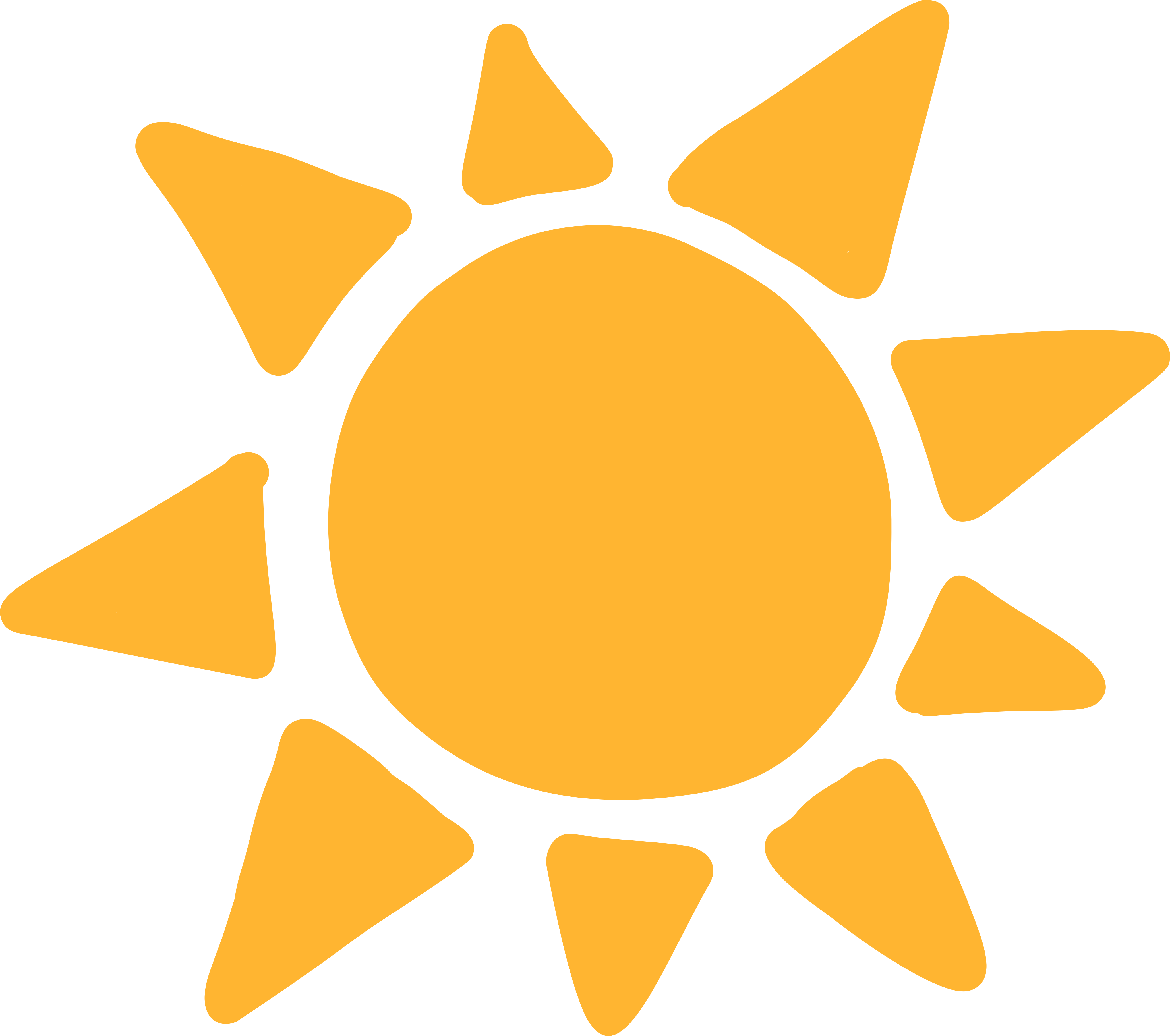 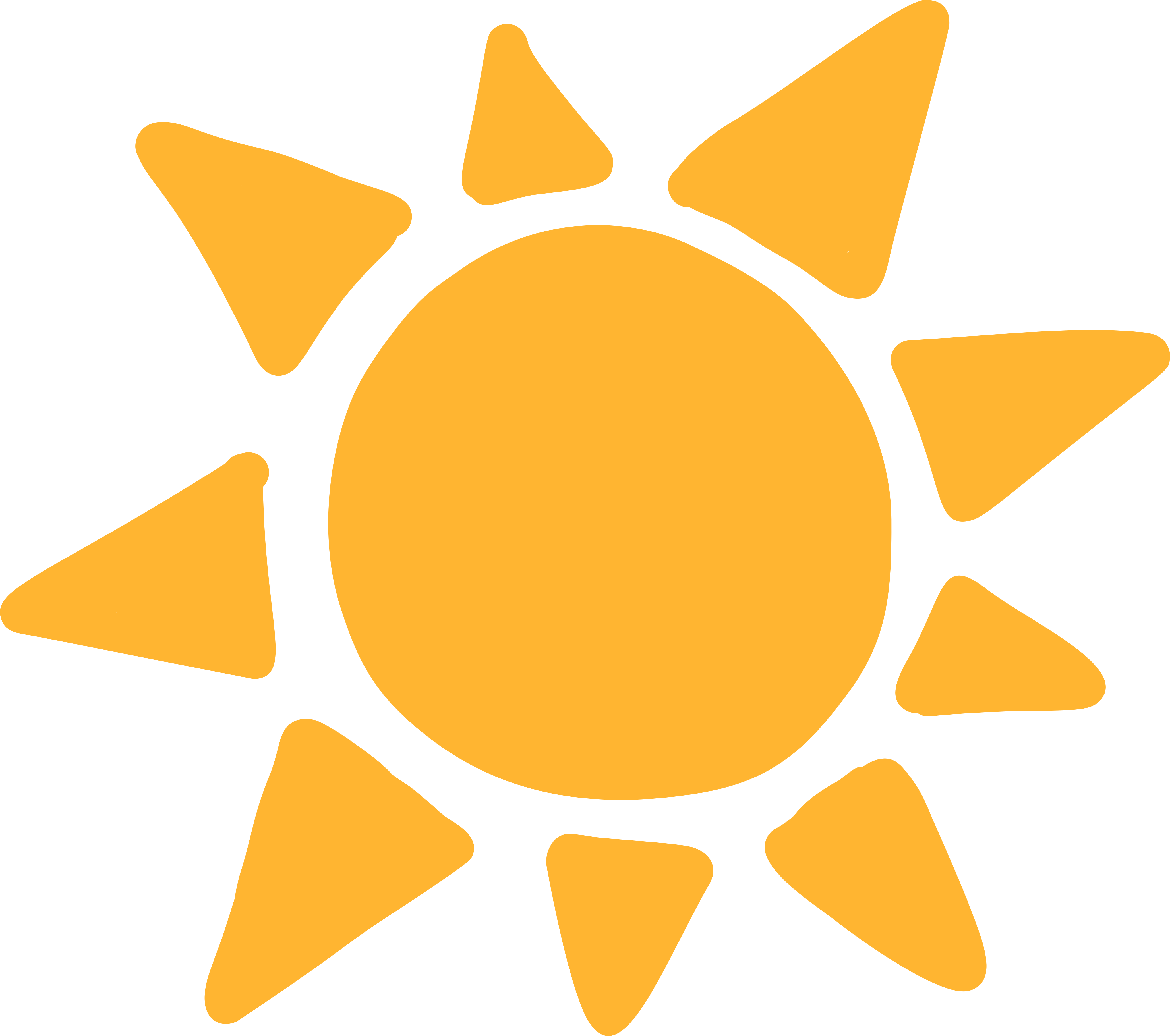 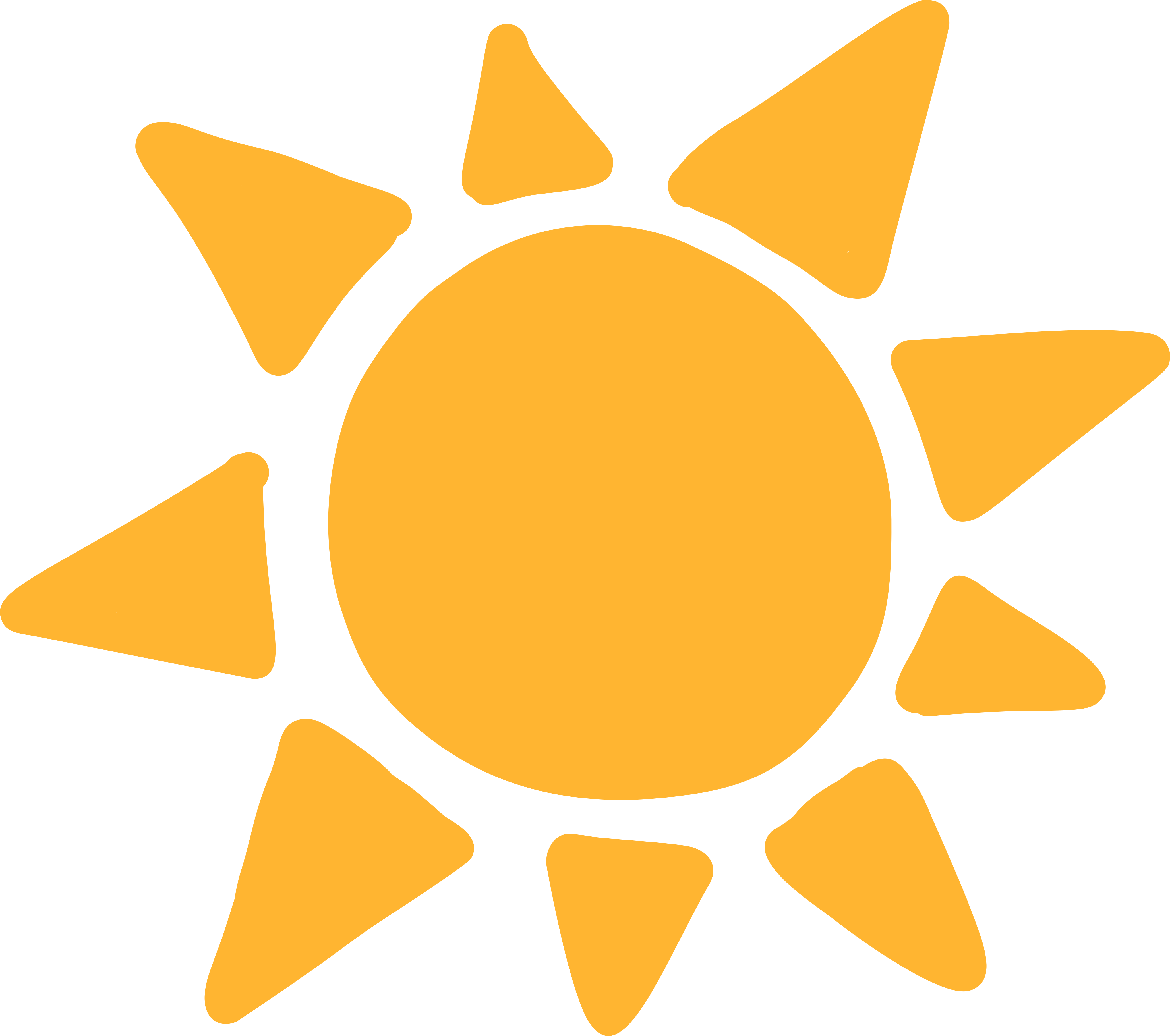 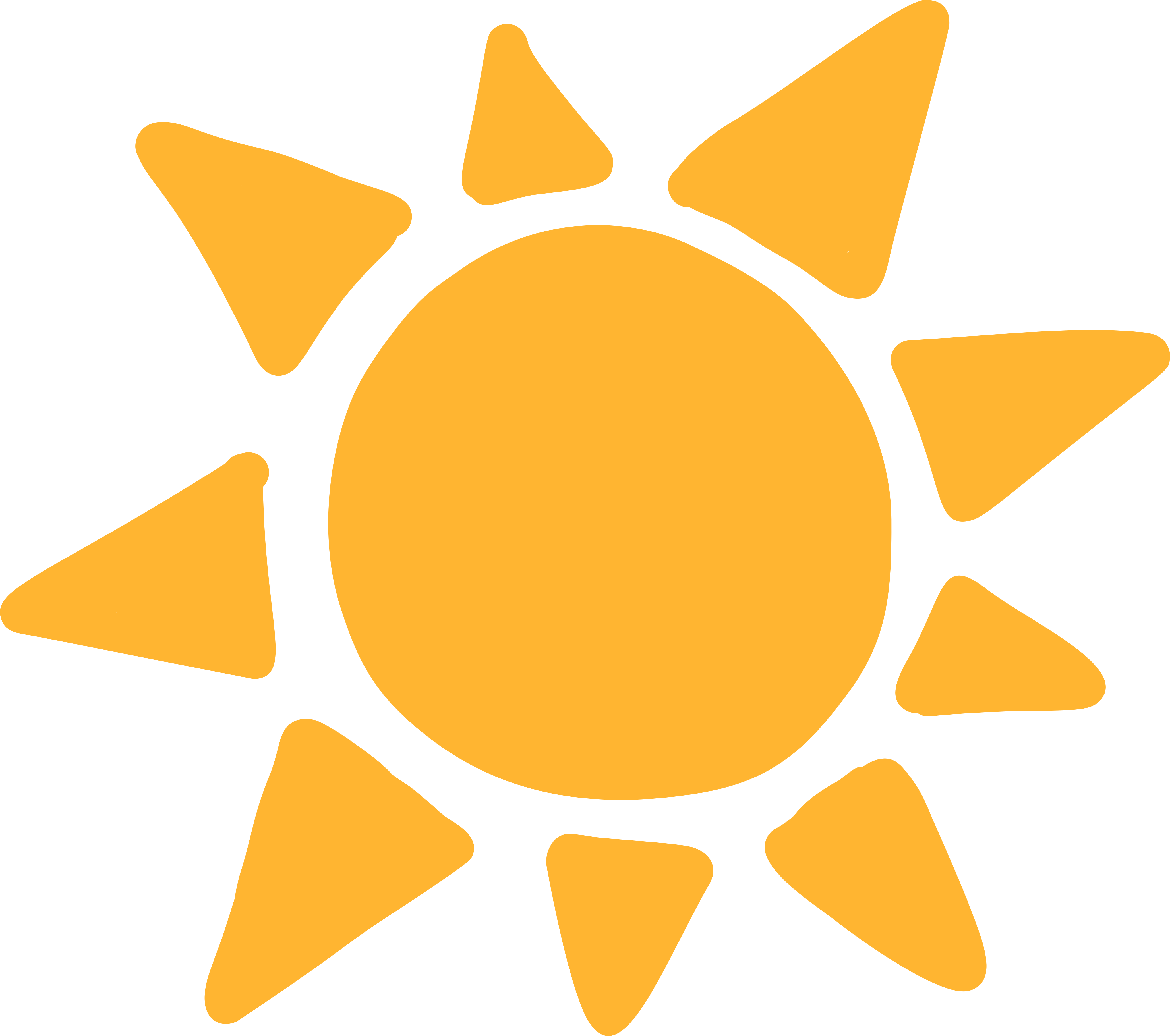 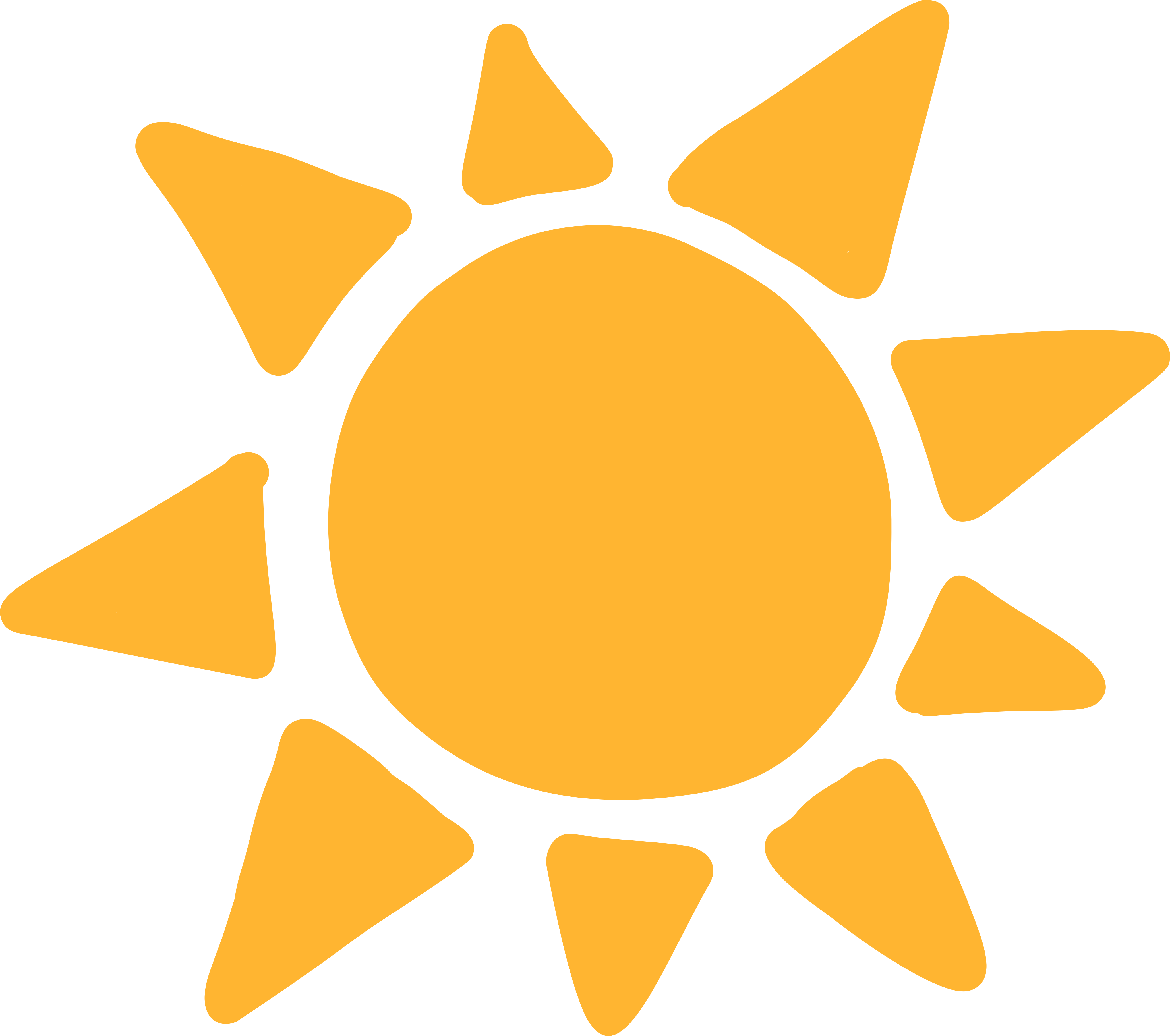 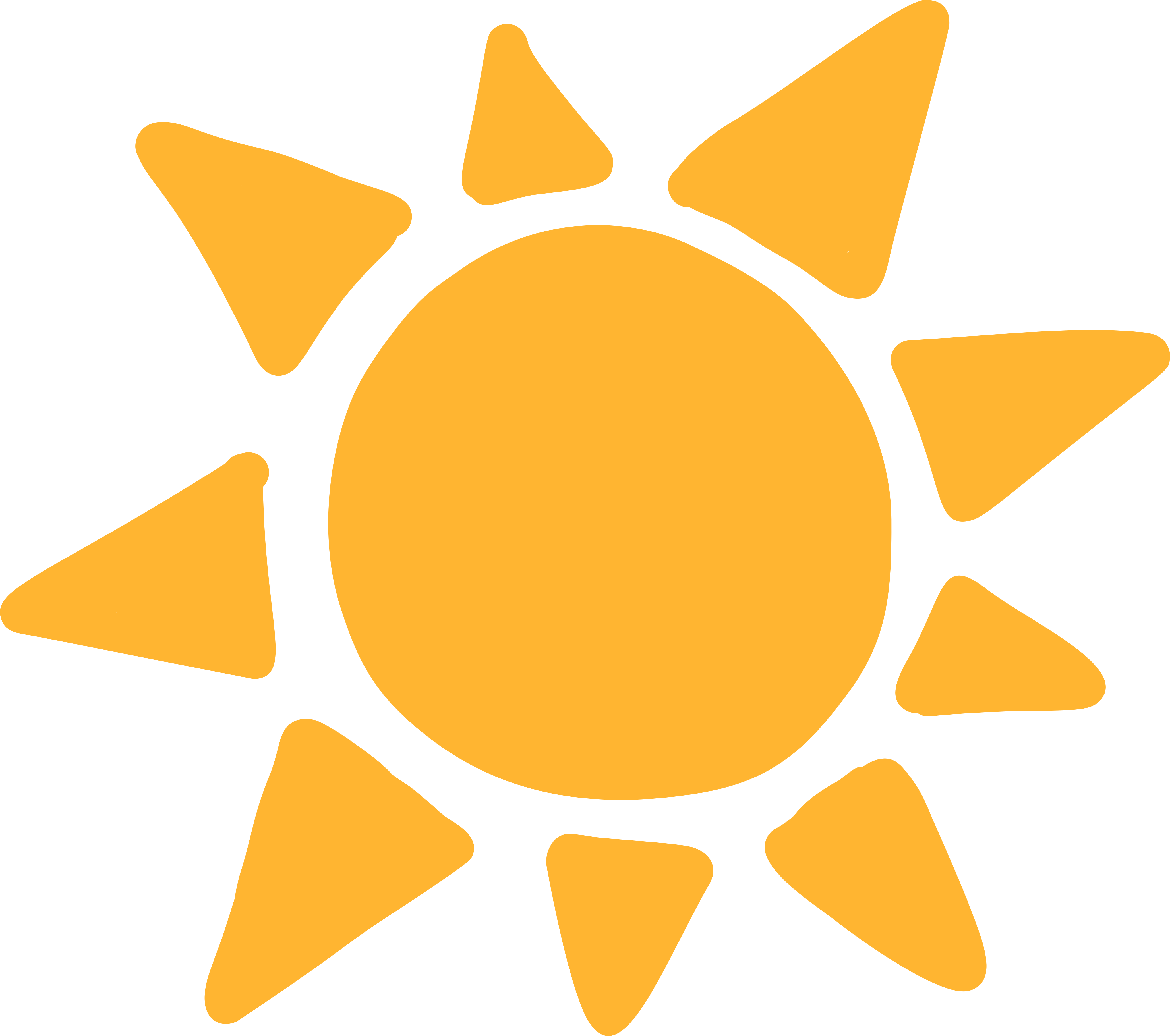 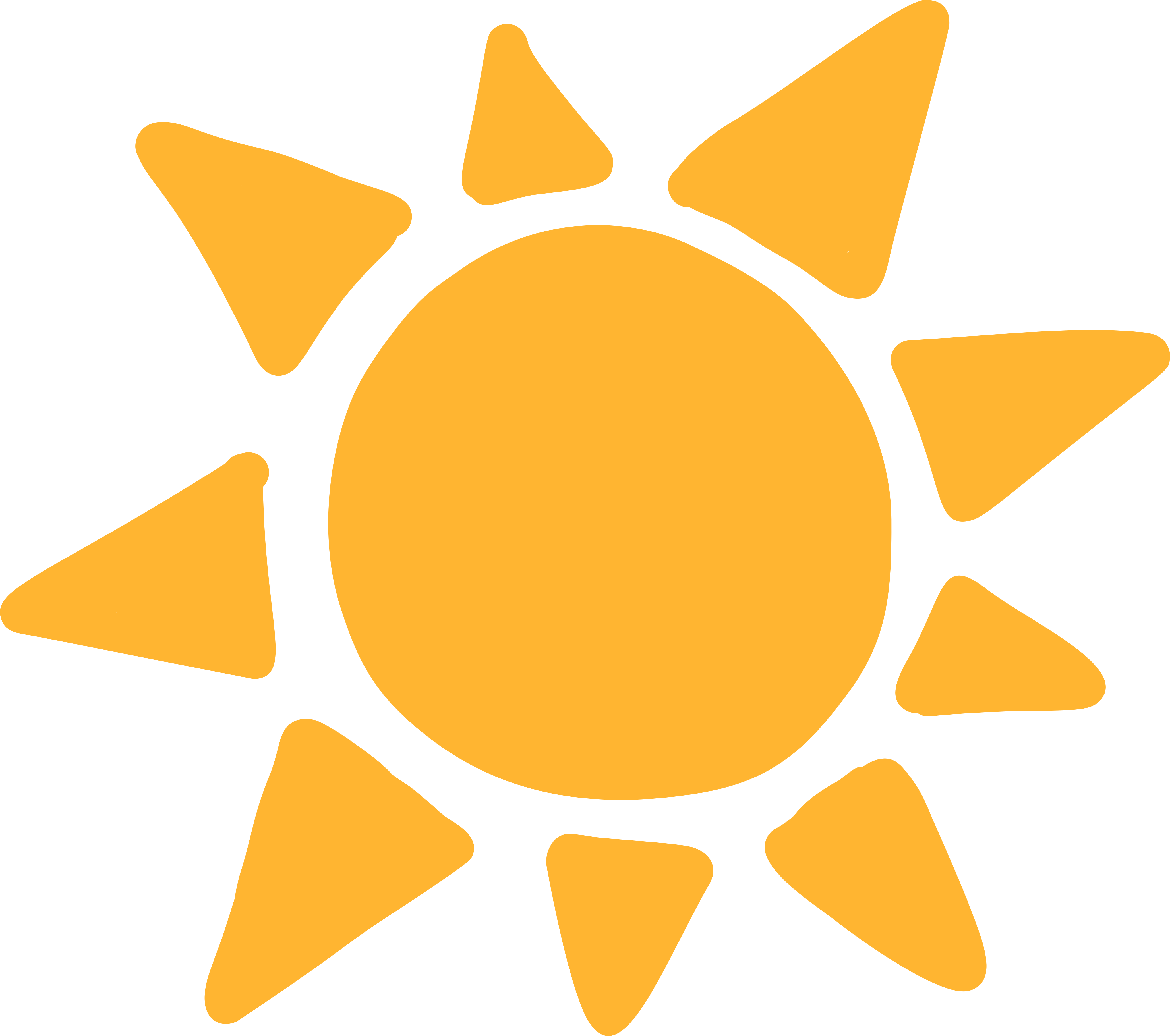 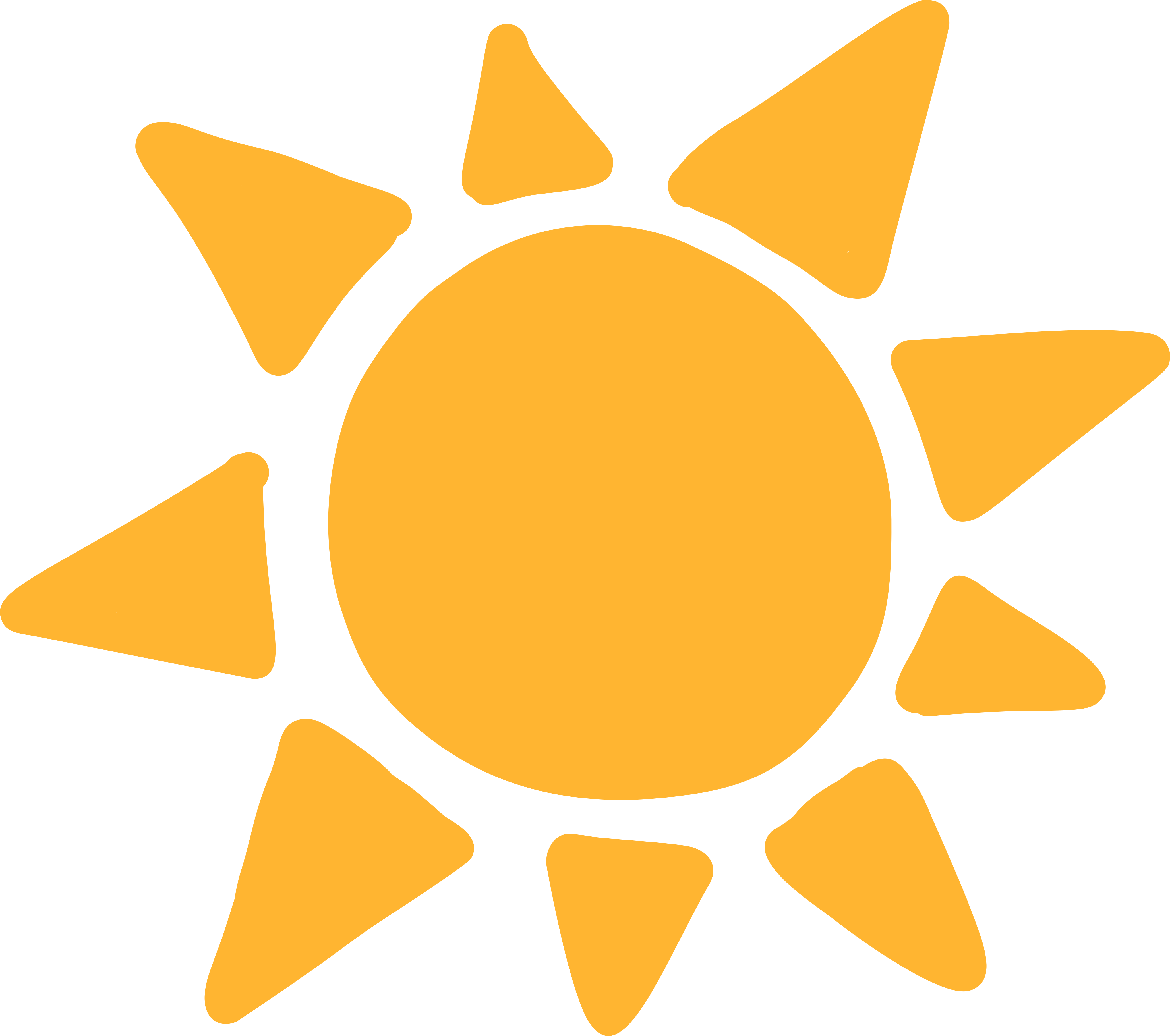 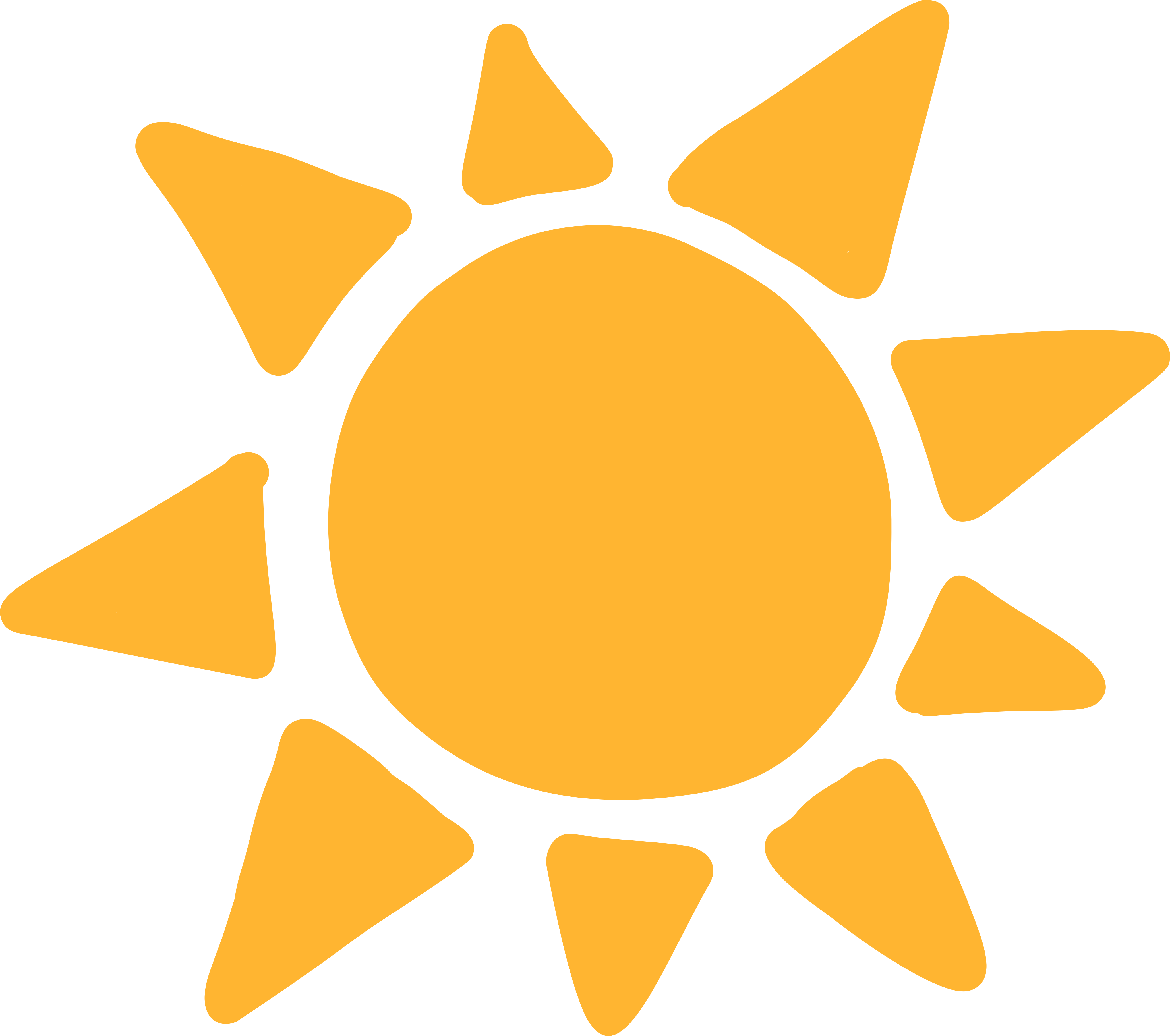 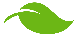 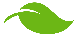 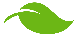 Local, Seasonal Fruit & Veg
Added Plant Protein (50% of the protein is from a plant-
based source)
Contains Flaxseed or Chia Seed (High in Omega-3)
Wholemeal
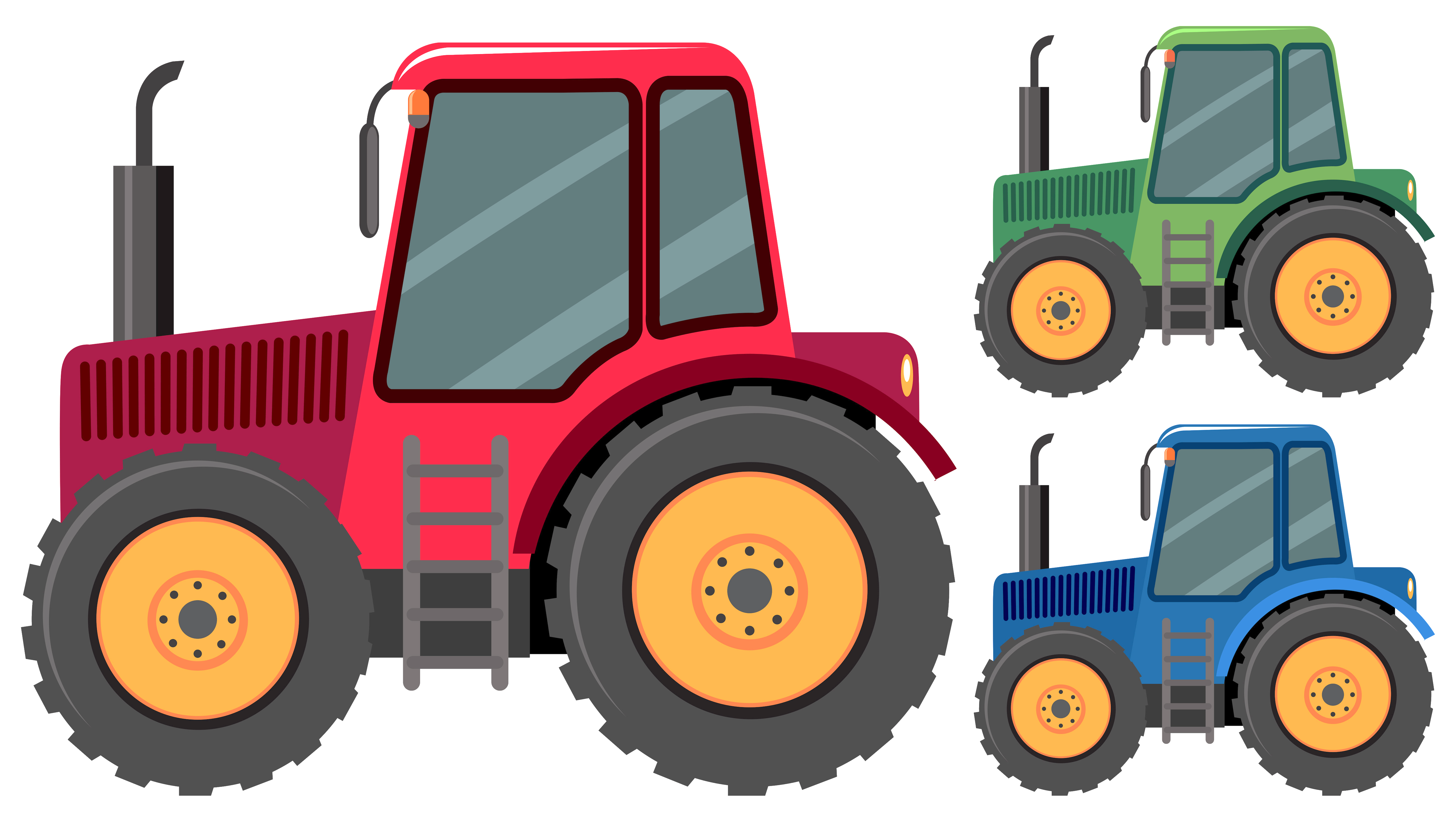 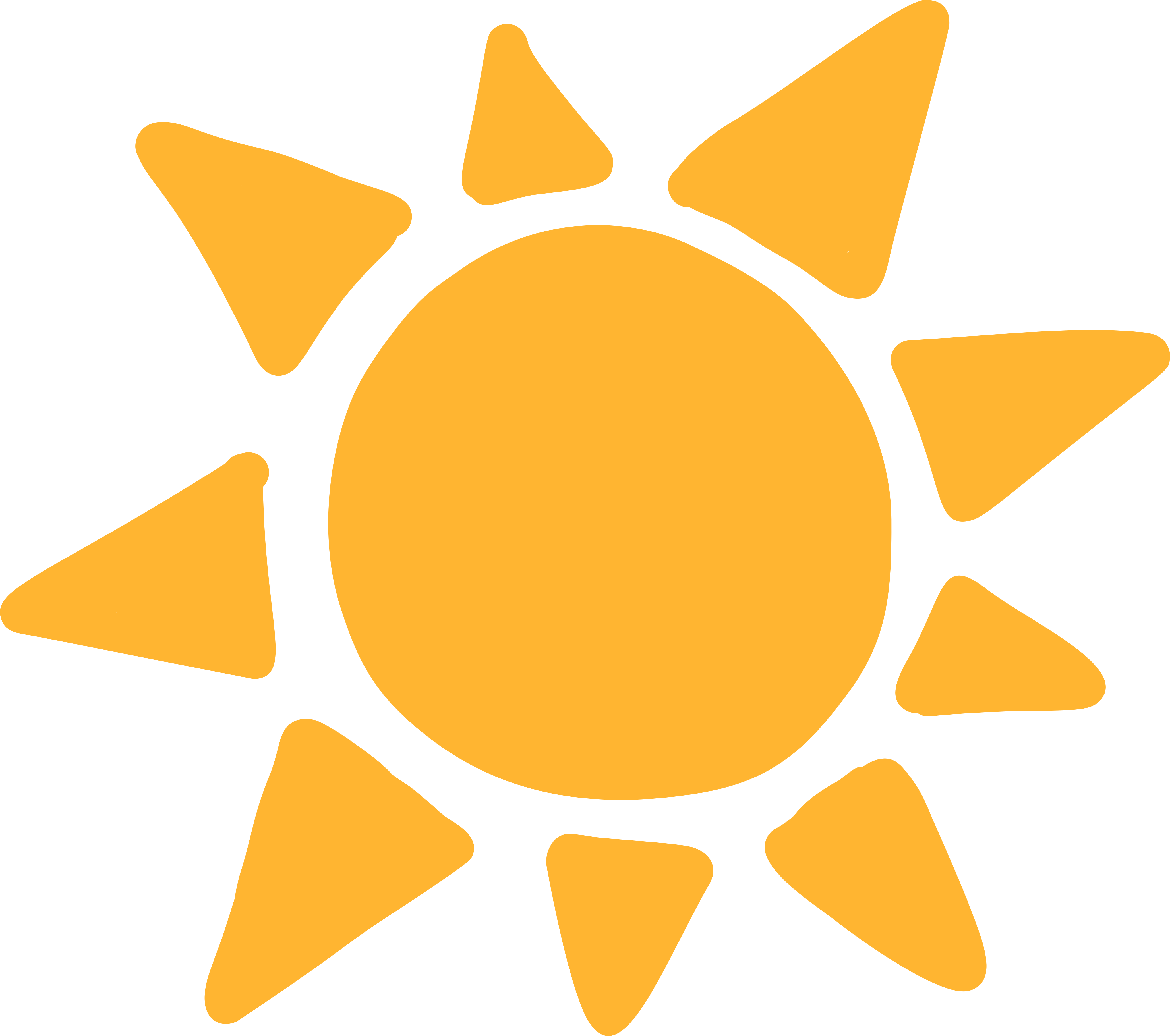 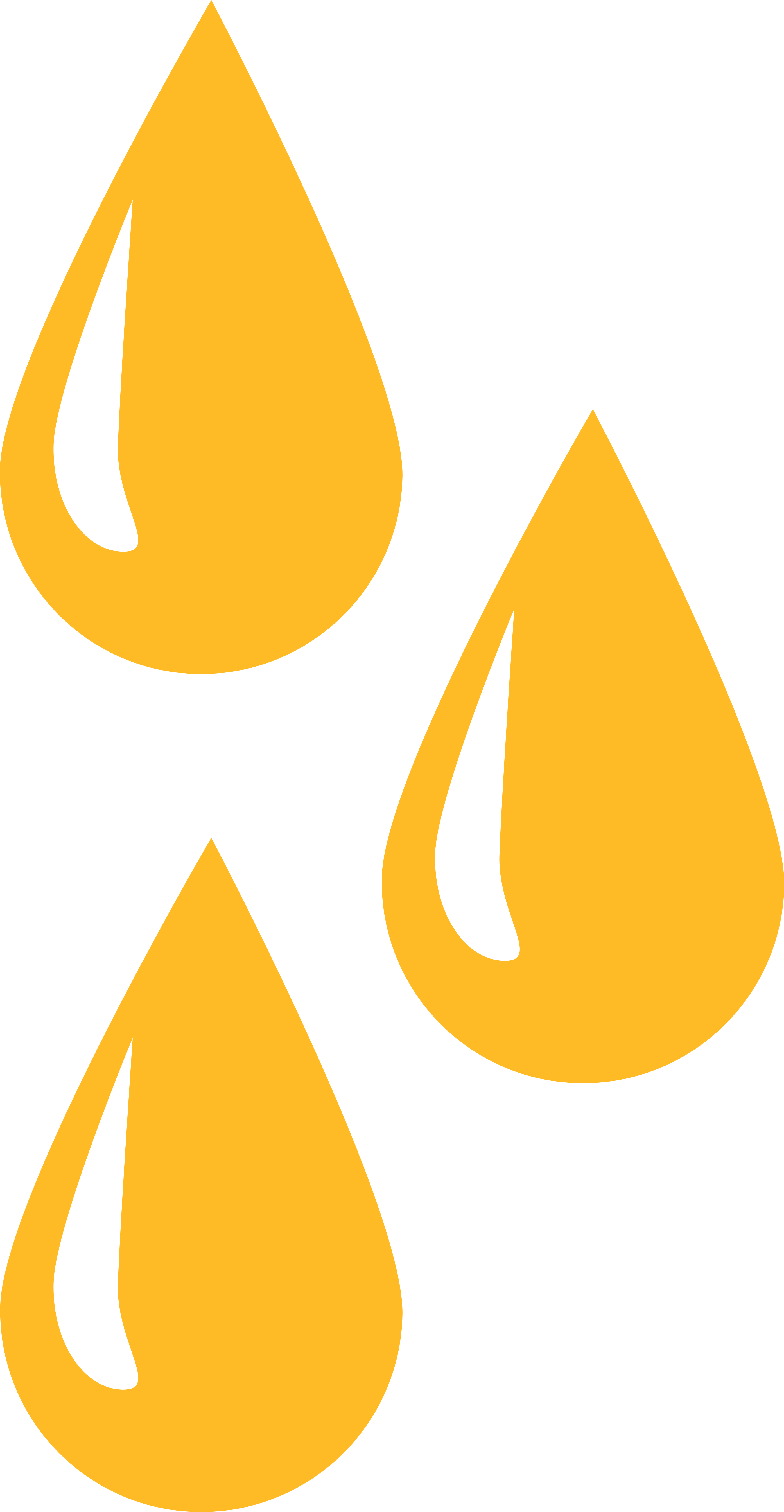 (V) Vegetarian (VE) Vegan
Planet Friendly, Low Carbon Option
Local Red Tractor Meat
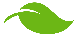 Available Daily: - Freshly cooked jacket potatoes with a choice of fillings (V/VE) -  A choice of flavoured breads freshly baked on site daily (VE) - Daily salad selection (V/VE) – Fresh Fruit (VE) – Natural Yoghurt (V/VE) - Drinking Milk (V/VE)